Advanced Competitive Programming
國立成功大學ACM-ICPC程式競賽培訓隊
nckuacm@imslab.org

Department of Computer Science and Information Engineering
National Cheng Kung University
Tainan, Taiwan
Bipartite Graph
二分圖
二分圖
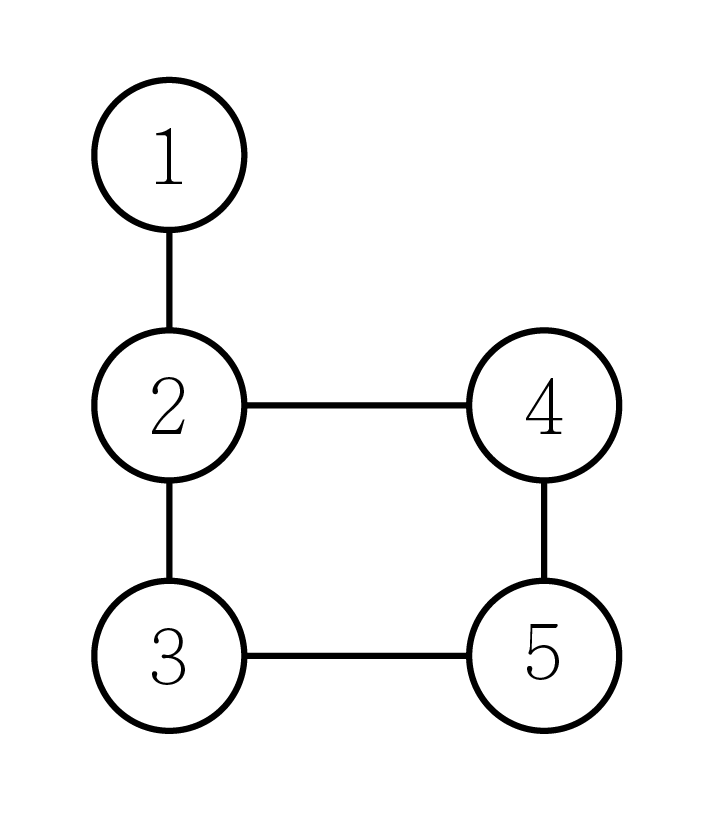 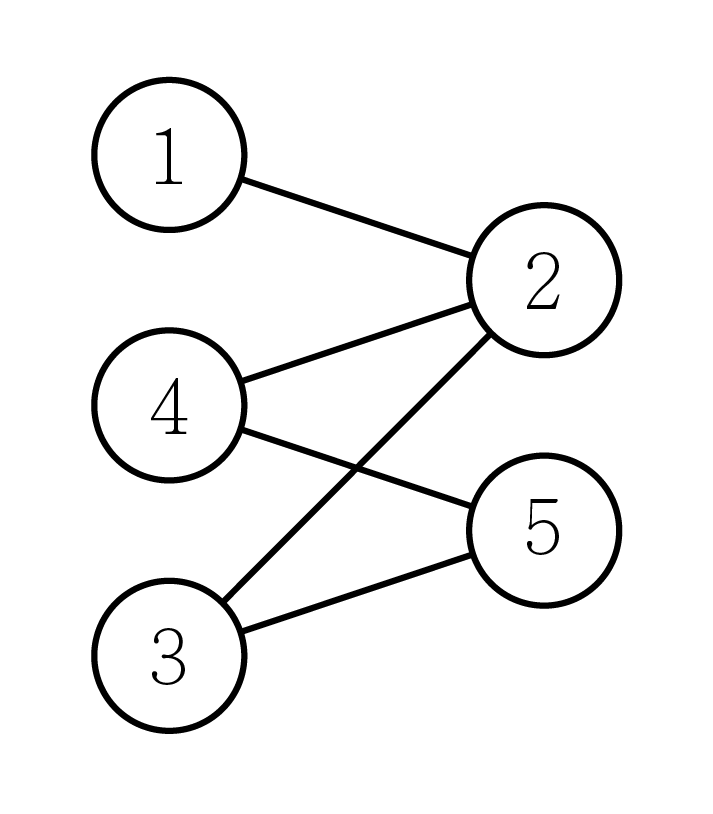 二分圖
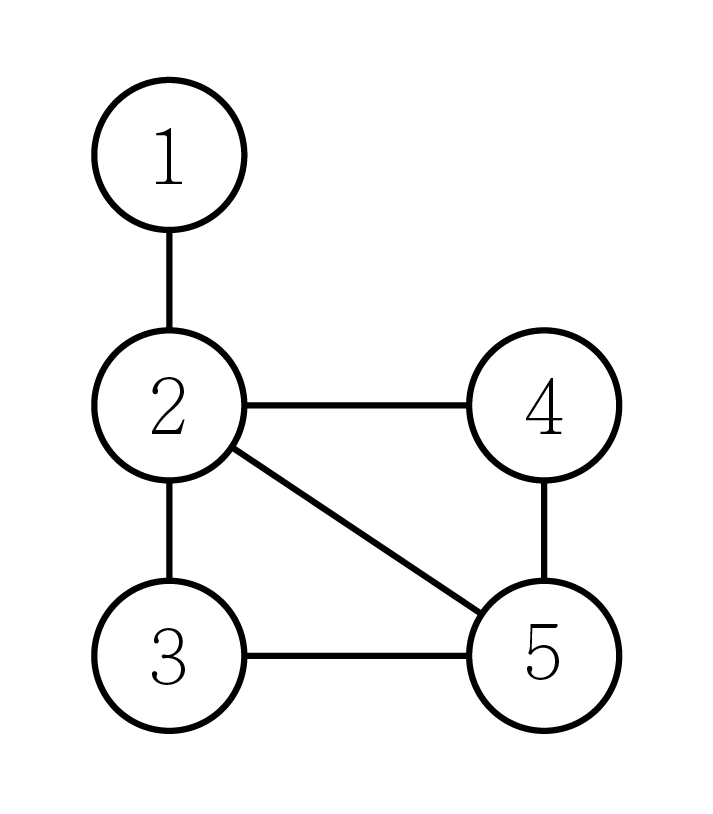 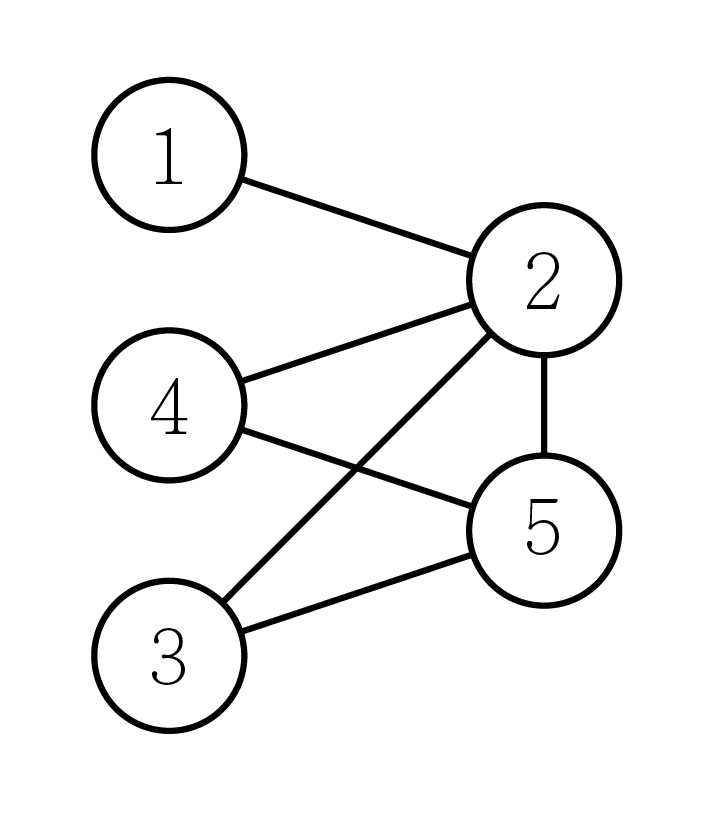 判別二分圖
假設一張圖是二分圖，那麼不妨將兩個點集分別著上不同的顏色
對於任意一條邊，其兩端點的顏色必不同
先將圖上其中一點著色，並對該點 DFS，若其相鄰點還沒被塗色，就將其著上與之不同的顏色，並繼續 DFS；若其相鄰點已經被著上相同的顏色，則表示這張圖不是二分圖
若圖不連通，須對圖中所有連通塊 DFS
Matching
匹配
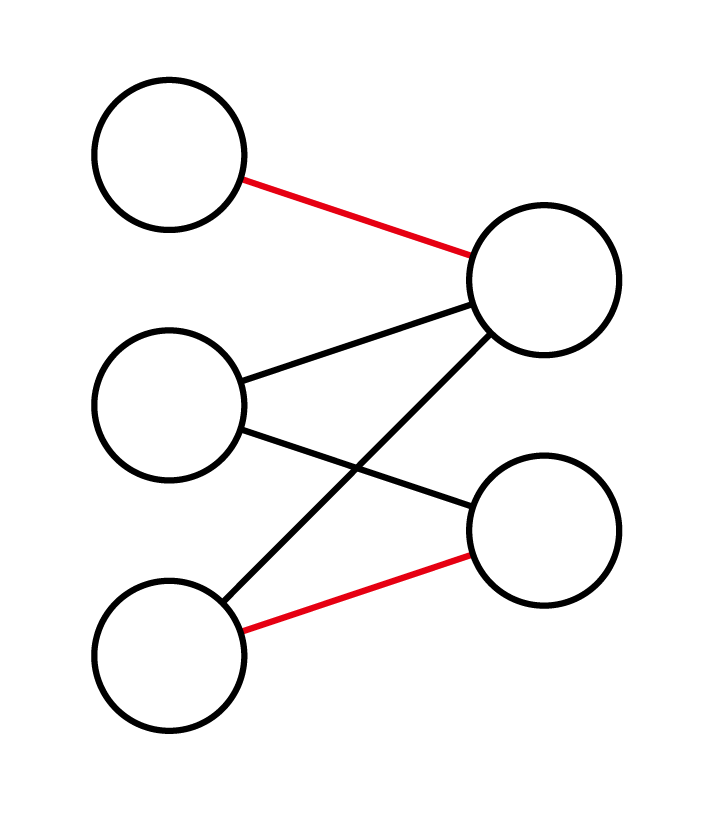 二分圖最大匹配
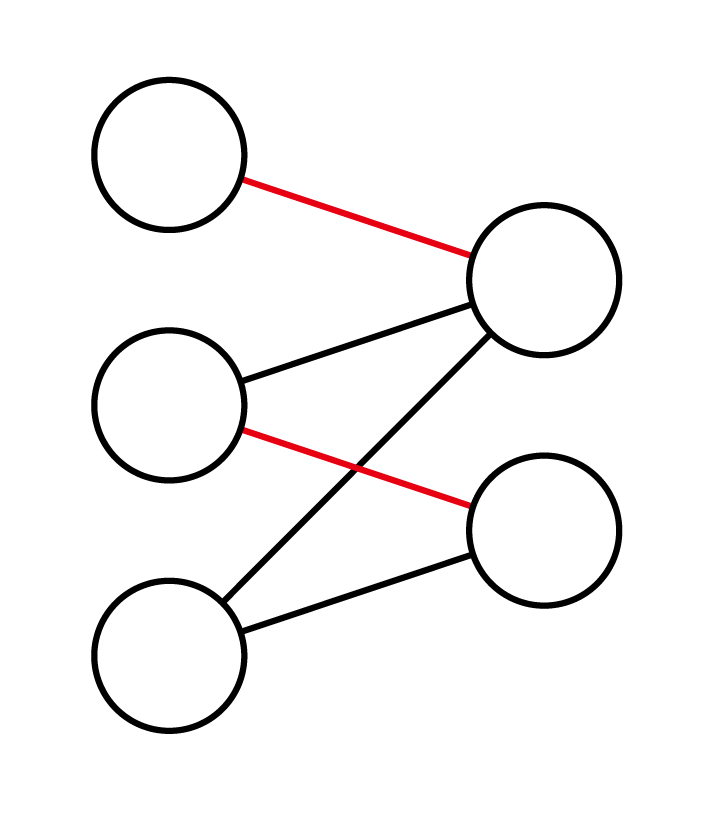 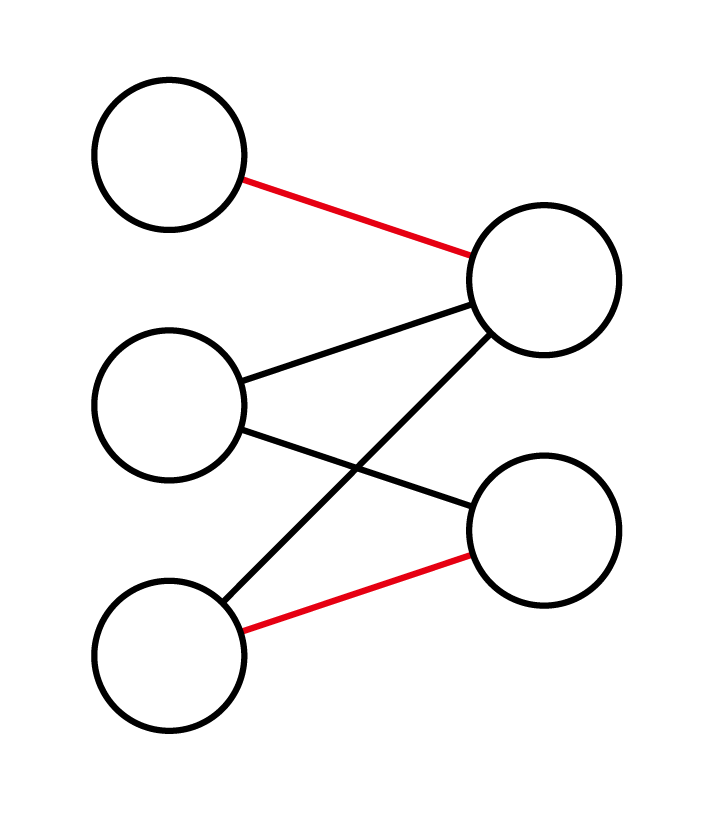 二分圖最大匹配
在一個圖當中，邊可以被分類為「匹配邊」與「未匹配邊」點可以分成「匹配點」與「未匹配點」
右圖中紅色的邊就是匹配邊，紅色的點是匹配點，反之則為未匹配邊與未匹配點
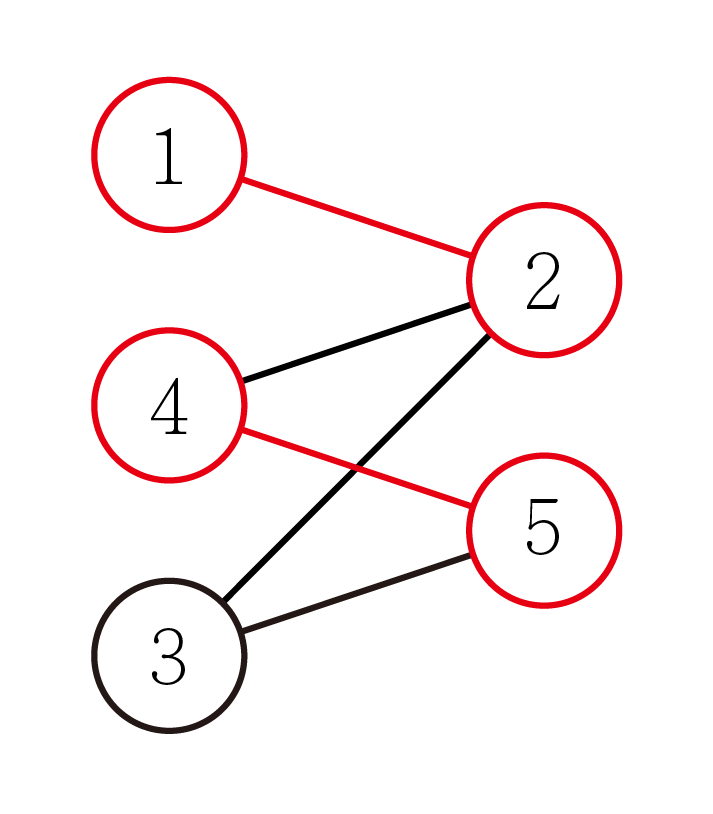 二分圖最大匹配
往後的圖示中藍色：選取的路徑、點粉色：選取路徑上的匹配邊紅色：不在選取路徑上的匹配邊、點黑色：不在選取路徑上的未匹配邊、點
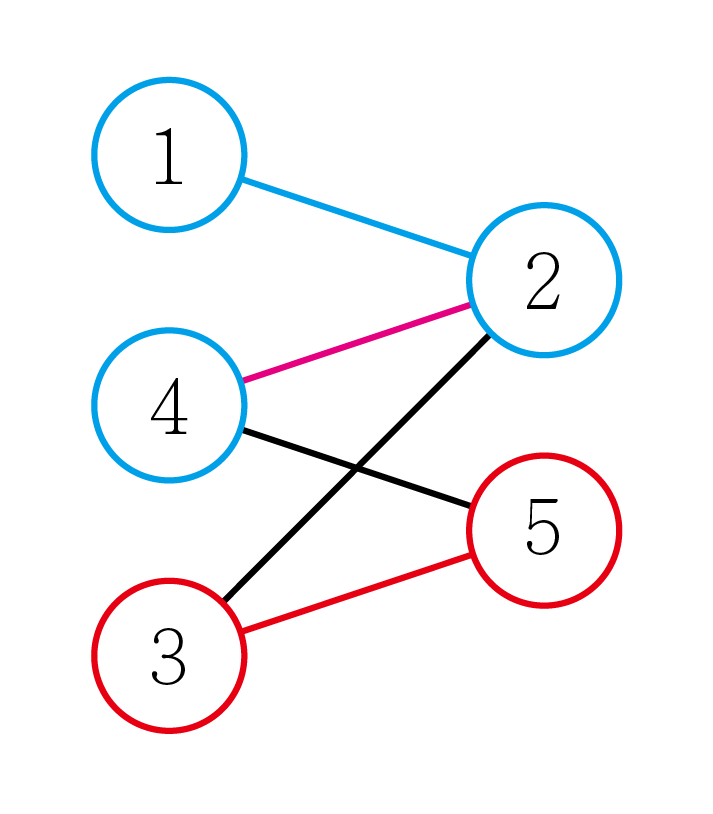 二分圖最大匹配
當一個非環簡單路徑(沒有經過重複頂點)所經過的邊是匹配邊與非匹配邊交替出現，則這個路經稱為「交錯路徑」
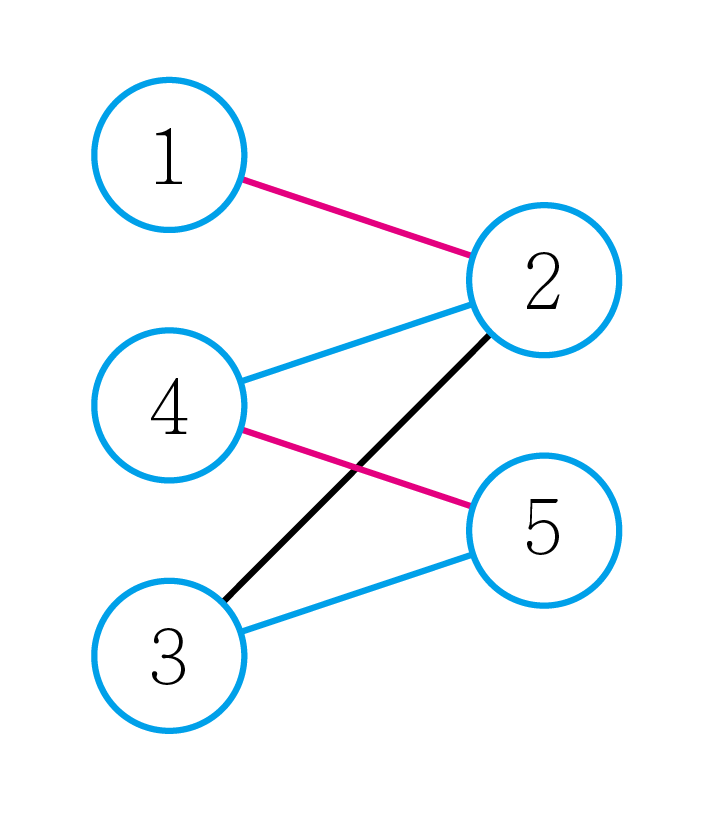 二分圖最大匹配
若交錯路徑的起點與終點均為未匹配點，且路徑上與之相鄰的邊均為未匹配邊，則這條路經稱為「擴充路徑」
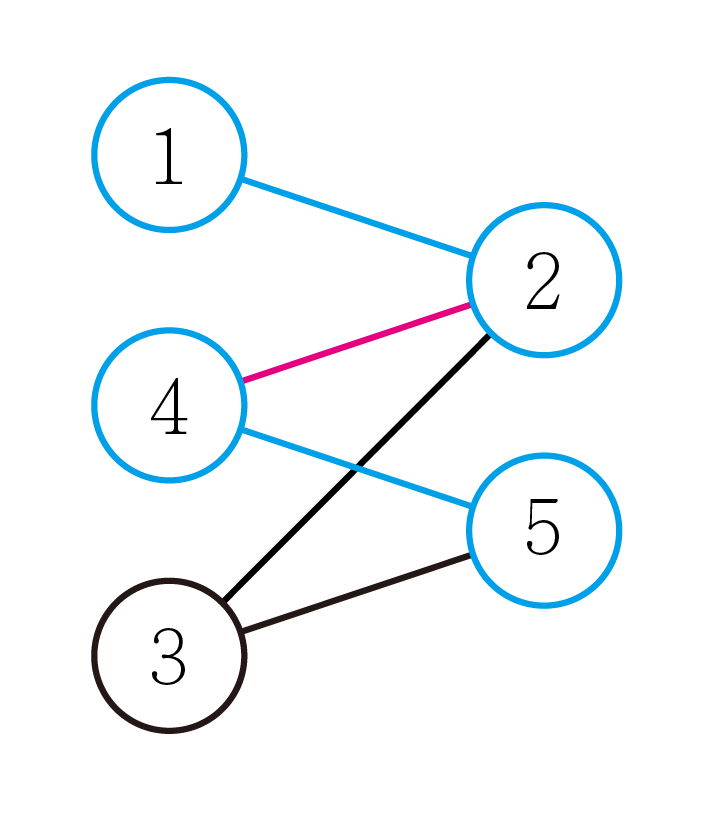 二分圖最大匹配
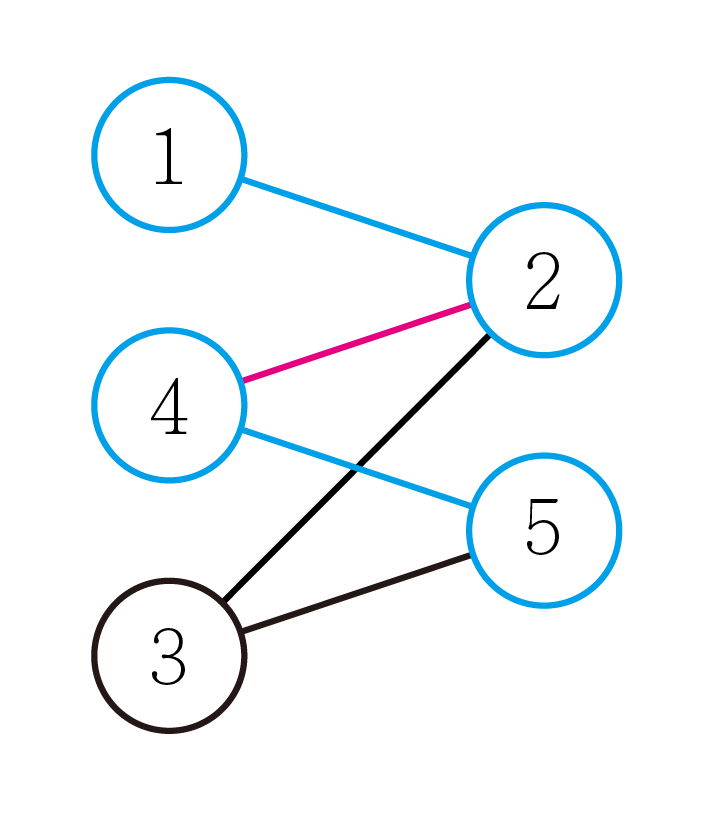 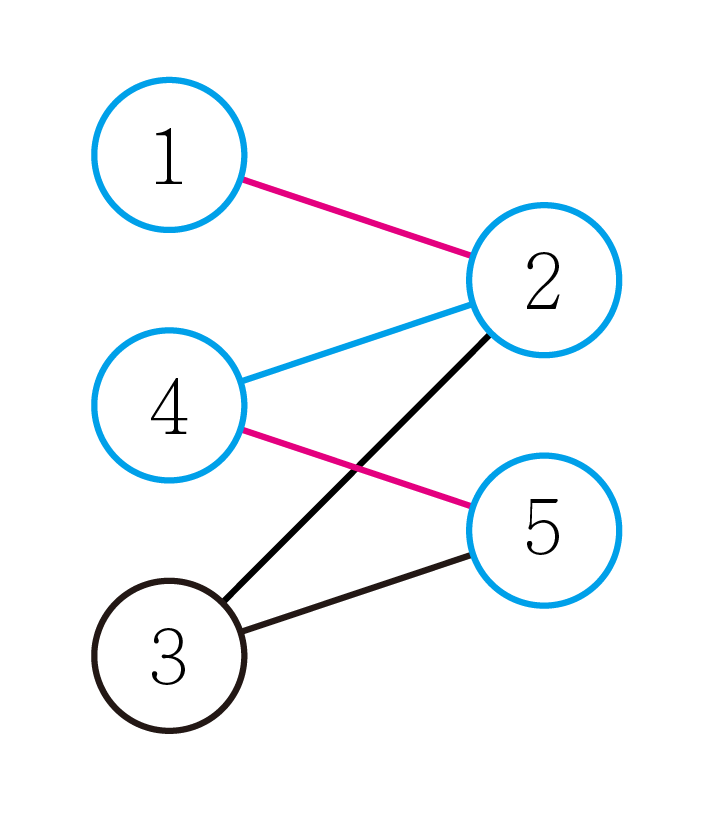 Berge’s lemma
二分圖最大匹配
如何找擴充路徑？
二分圖最大匹配
考慮這張二分圖，假設左方為黑點
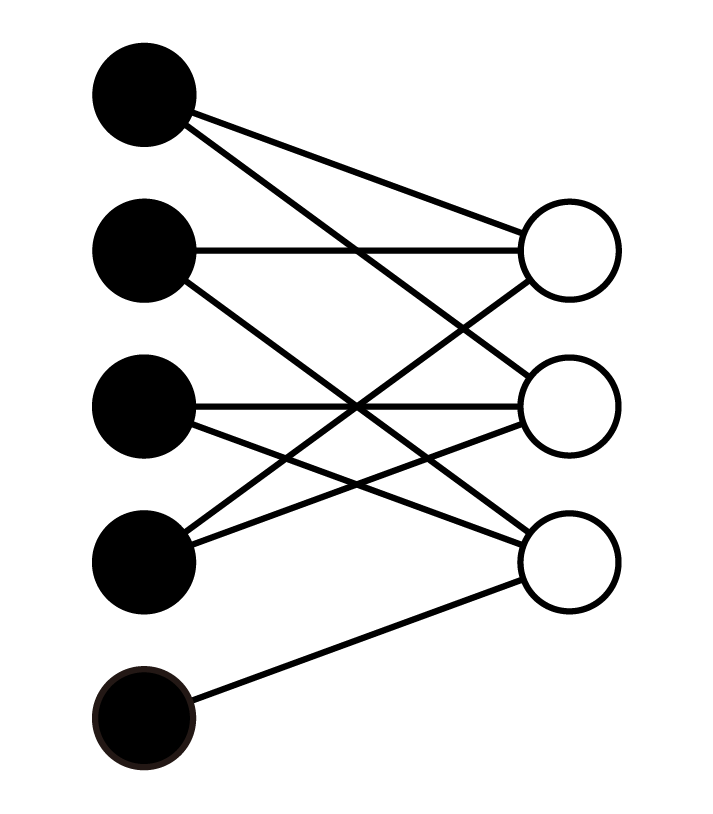 二分圖最大匹配
先從第一個黑點開始找擴充路徑
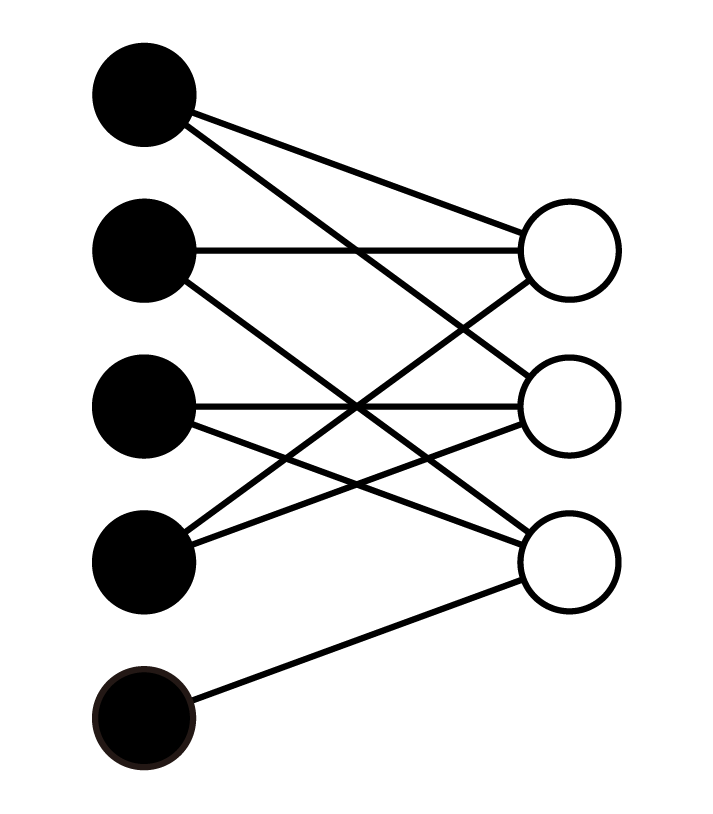 二分圖最大匹配
找到了擴充路徑
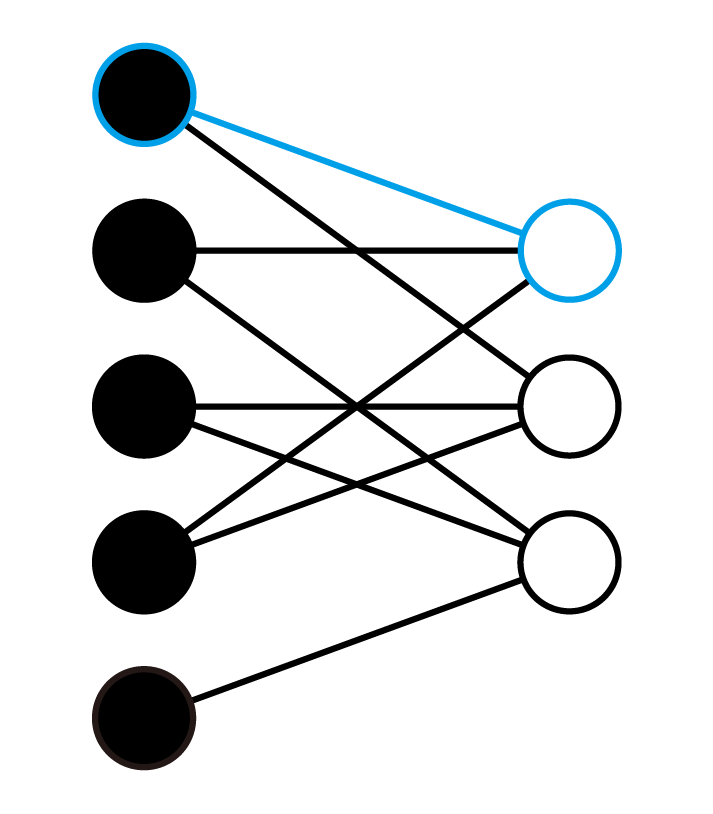 二分圖最大匹配
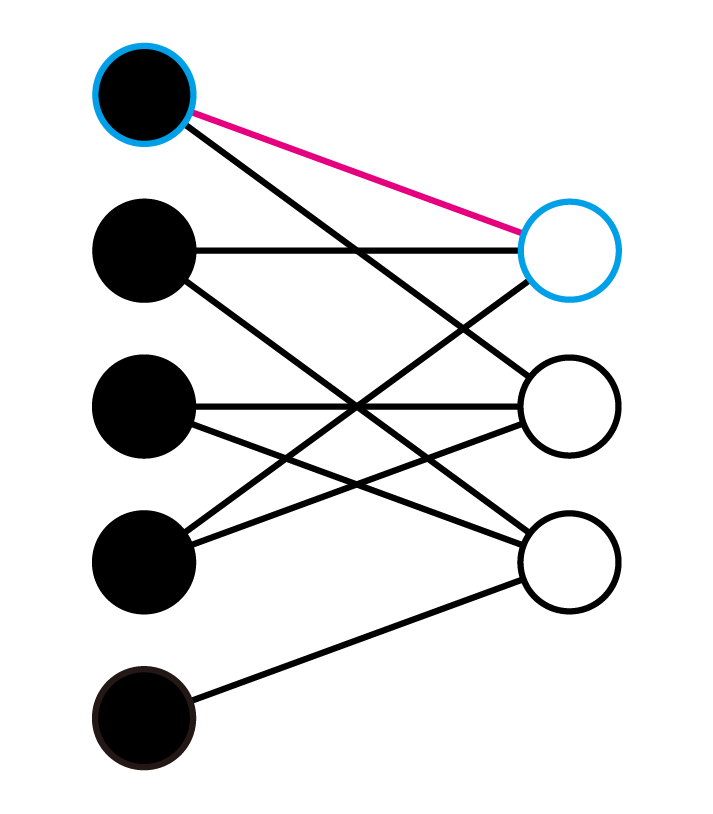 二分圖最大匹配
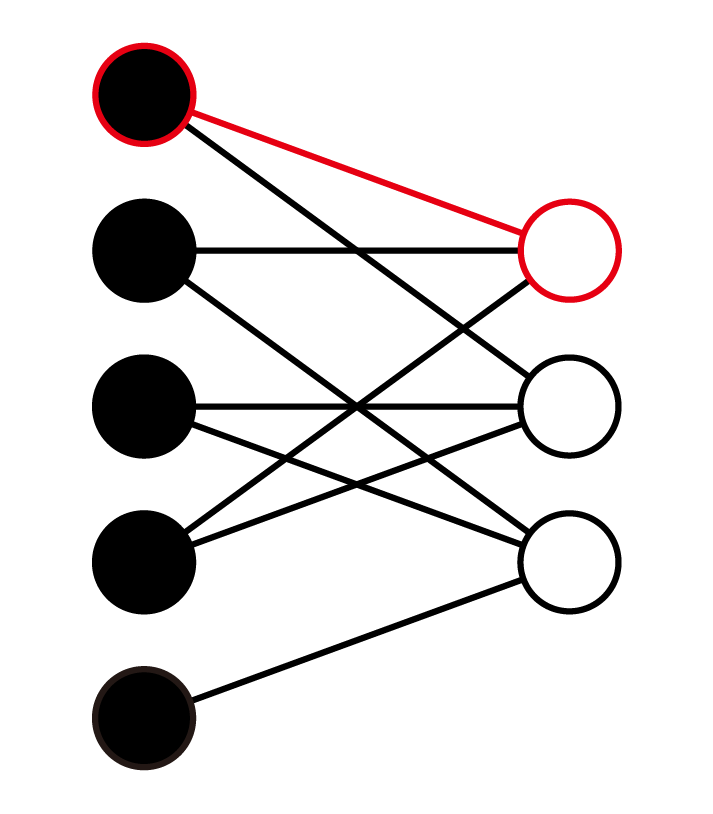 二分圖最大匹配
接著從第二個點開始找擴充路徑
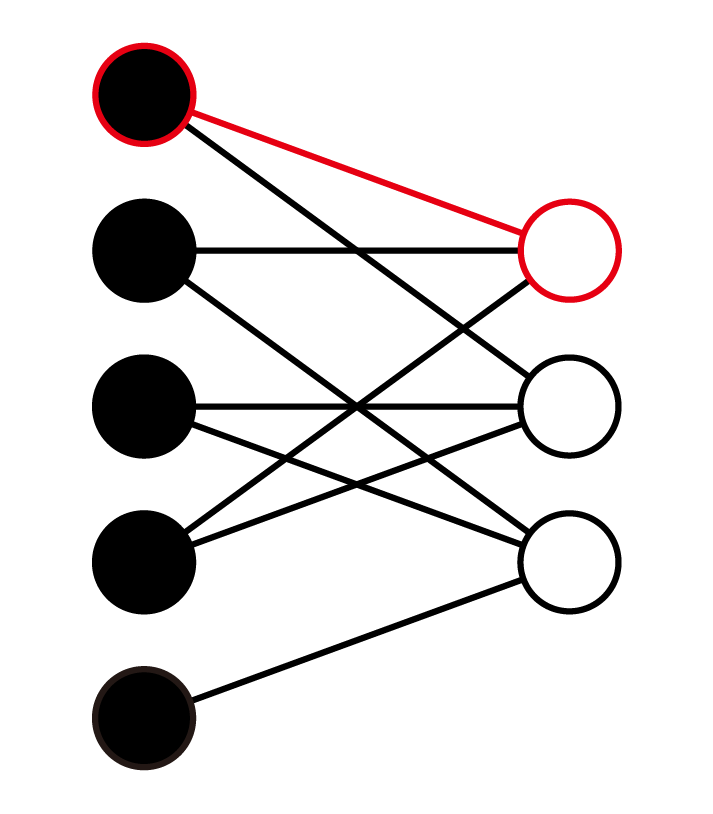 二分圖最大匹配
找到了擴充路徑
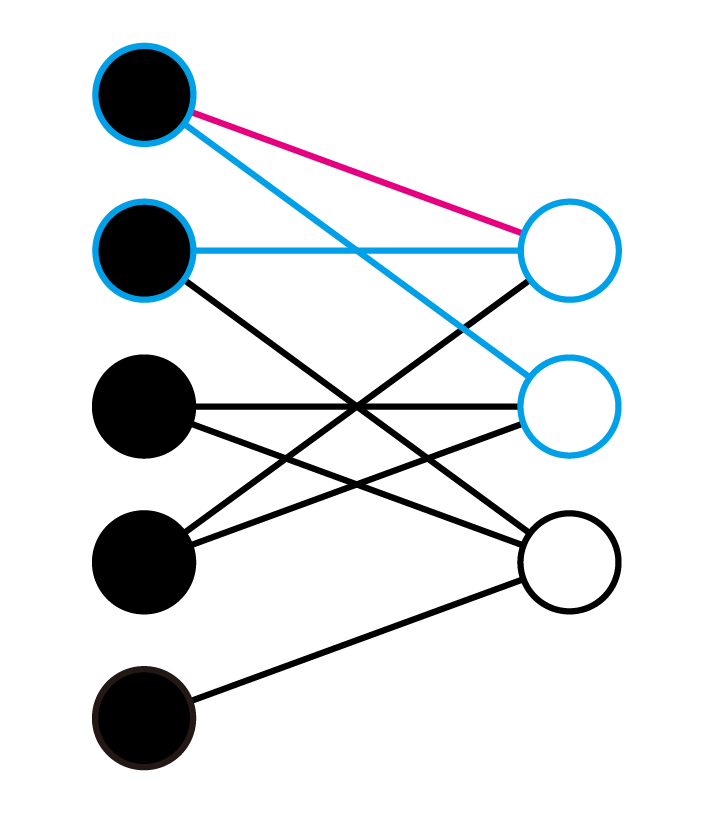 二分圖最大匹配
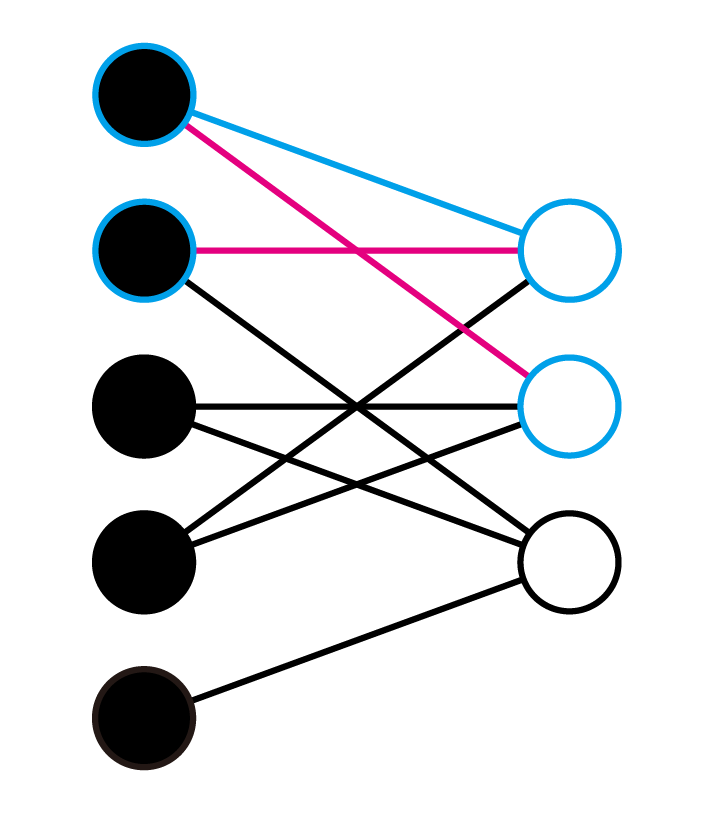 二分圖最大匹配
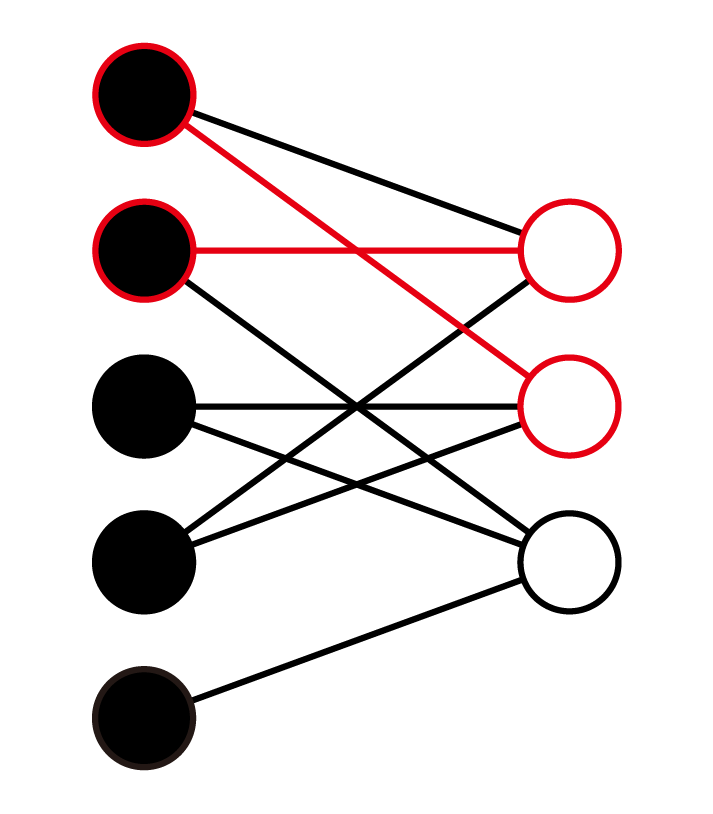 二分圖最大匹配
接著從第三個點開始找擴充路徑
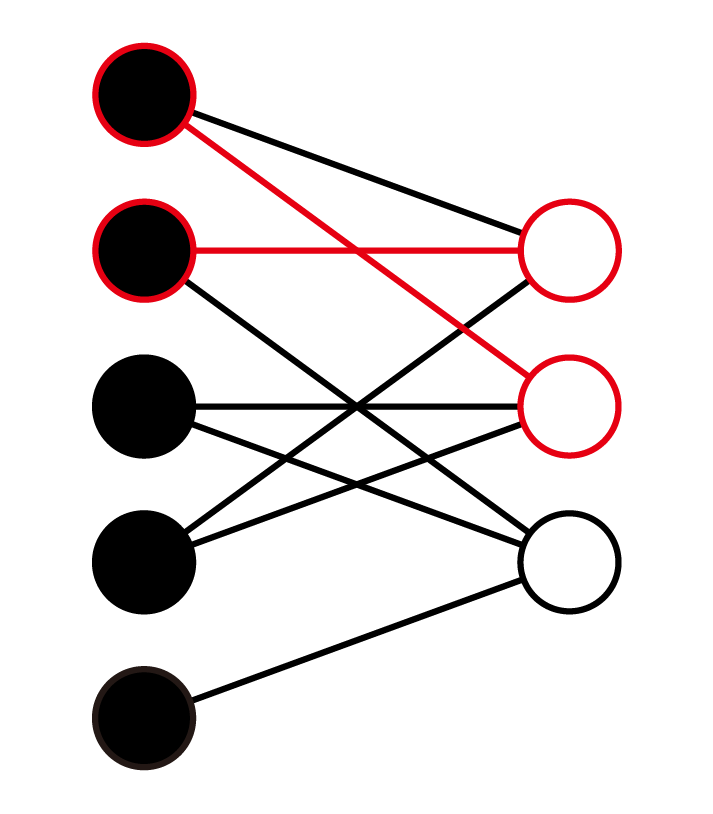 二分圖最大匹配
找到了擴充路徑
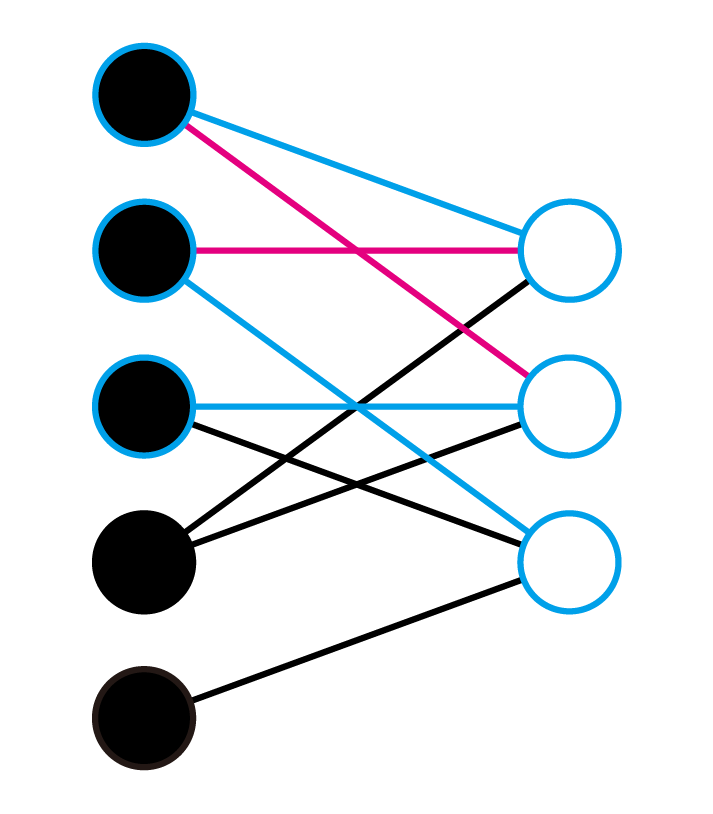 二分圖最大匹配
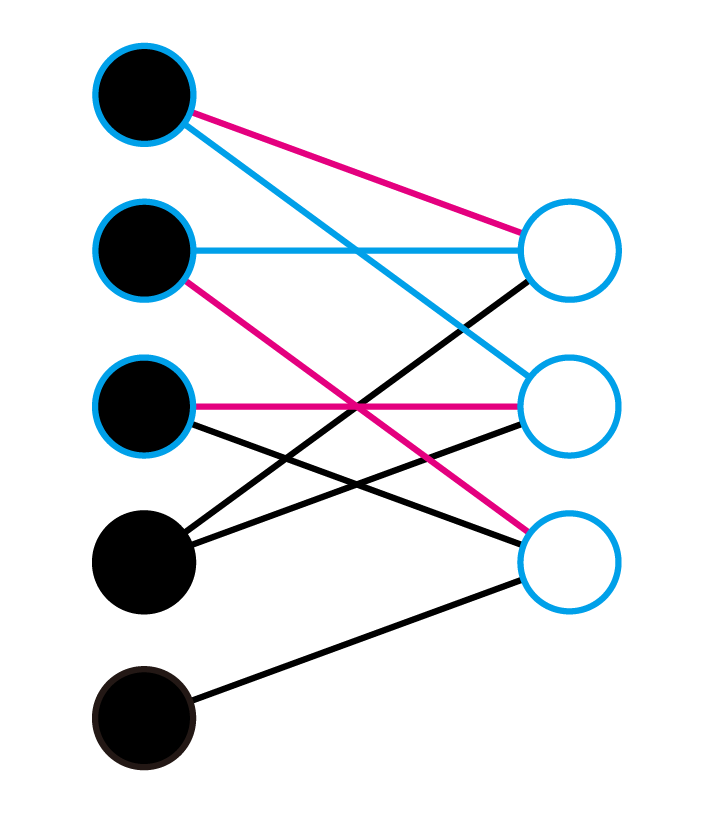 二分圖最大匹配
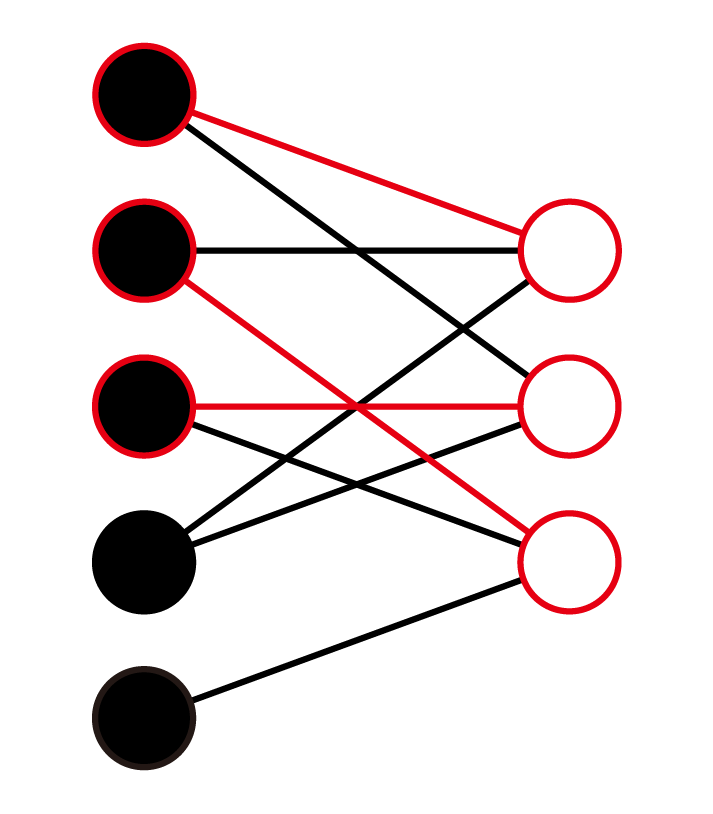 二分圖最大匹配
接著從第四個點開始找擴充路徑
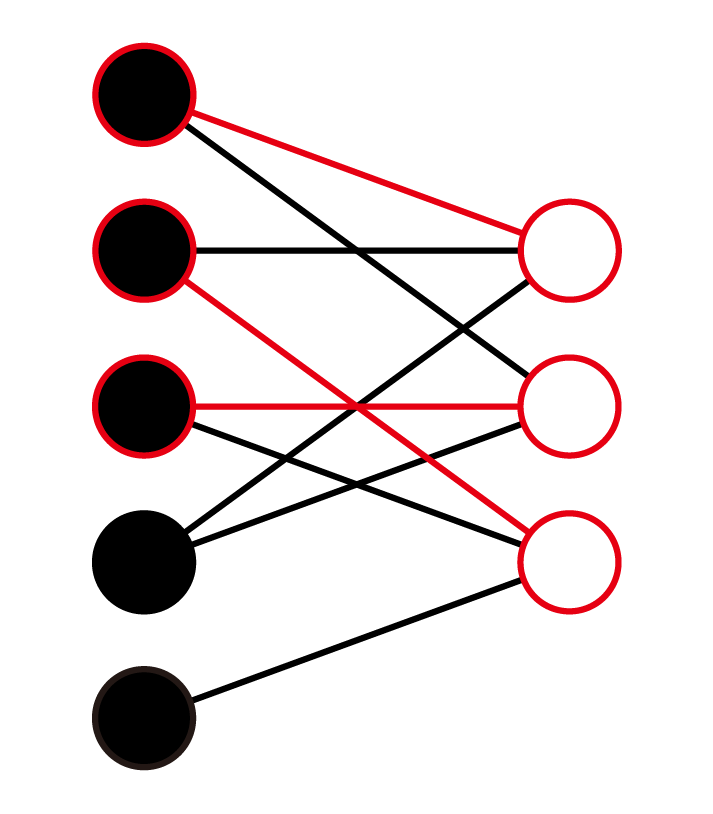 二分圖最大匹配
發現找不到擴充路徑
因此第四個點不可能是匹配點
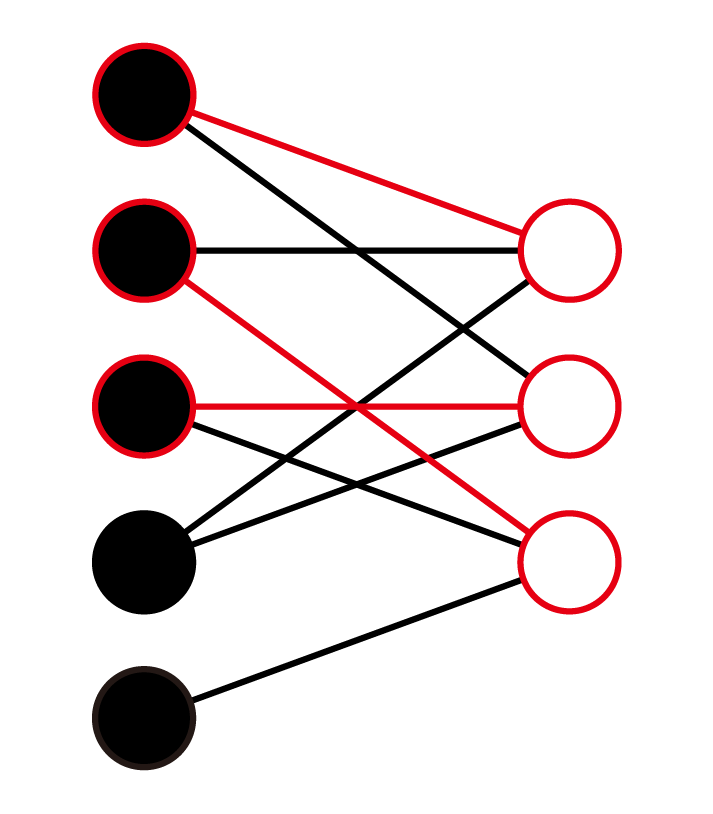 二分圖最大匹配
接著從第五個點開始找擴充路徑
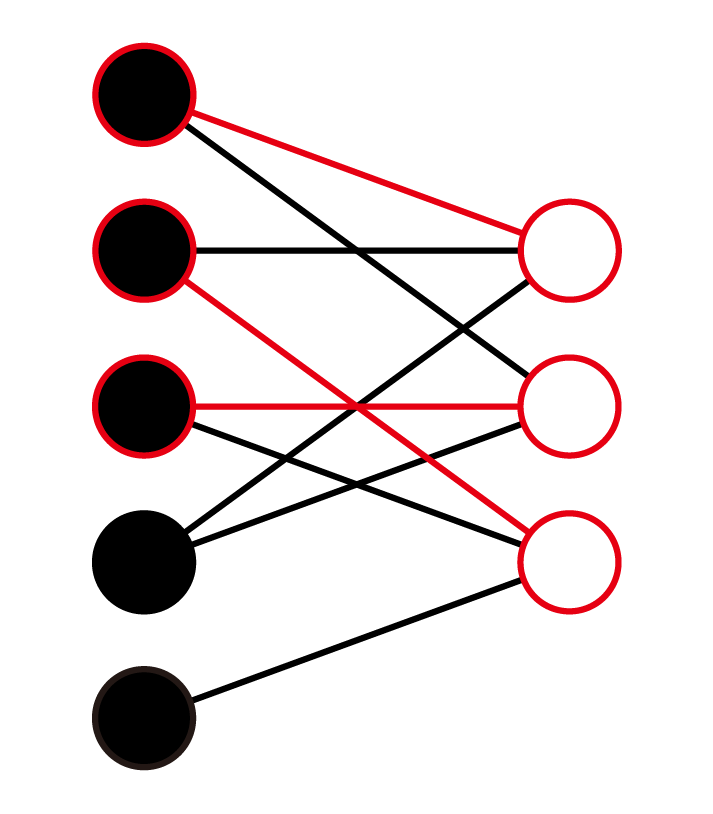 二分圖最大匹配
發現找不到擴充路徑
因此第五個點不可能是匹配點
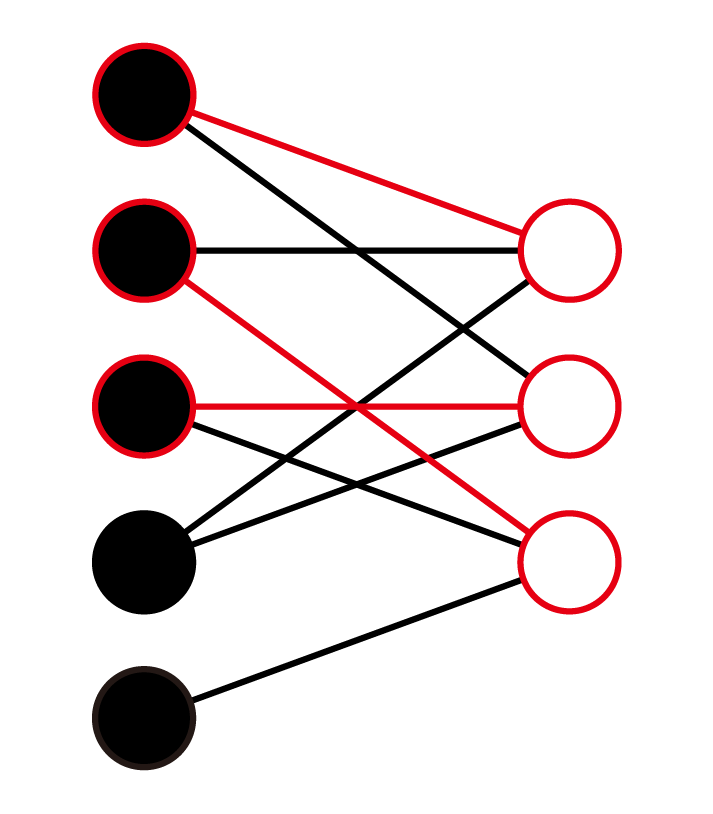 二分圖最大匹配
所有的點都枚舉完了，演算法結束，此時的匹配數即為最大匹配
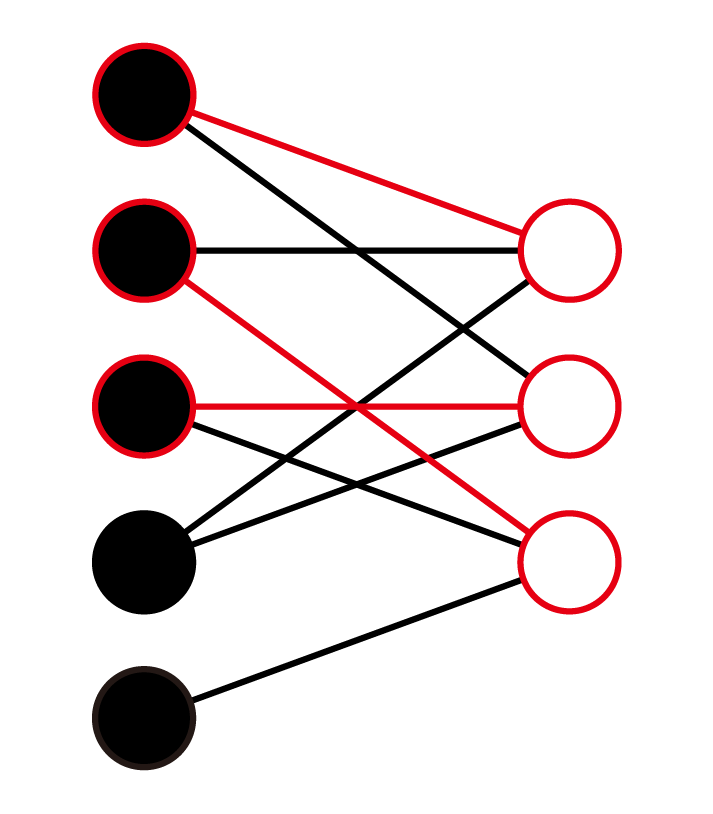 時間複雜度
Code
這邊做了一些空間上的優化，因為白點需要尋找的點只有當前匹配的黑點，因此只需要為黑點存邊就好

https://reurl.cc/E7WzLa
Independent Set and Cover Set
名詞介紹
以下所講的所有獨立集與覆蓋都不唯一
圖中所舉的例子是只是其中一種
名詞介紹
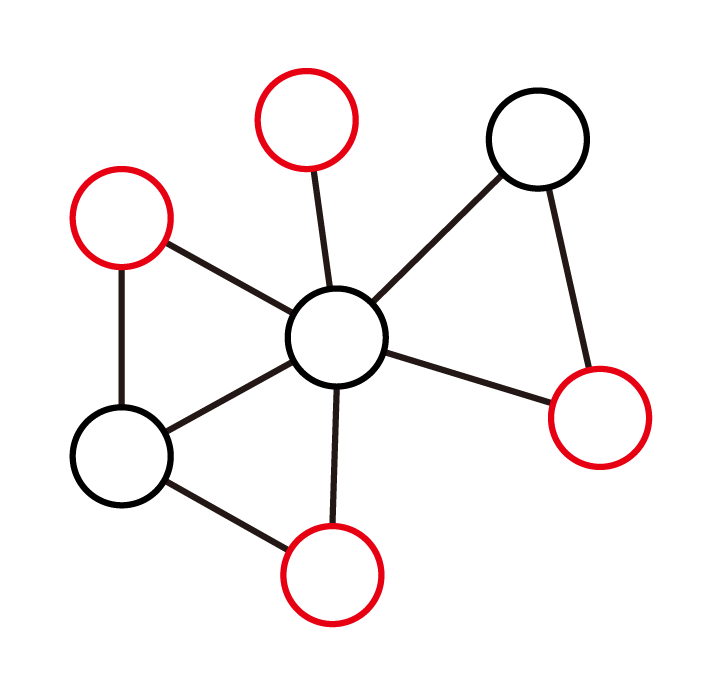 名詞介紹
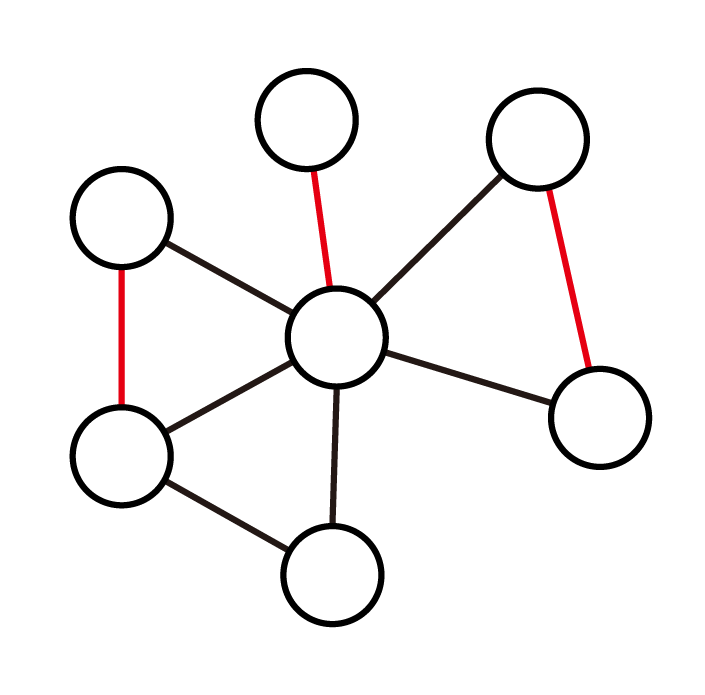 名詞介紹
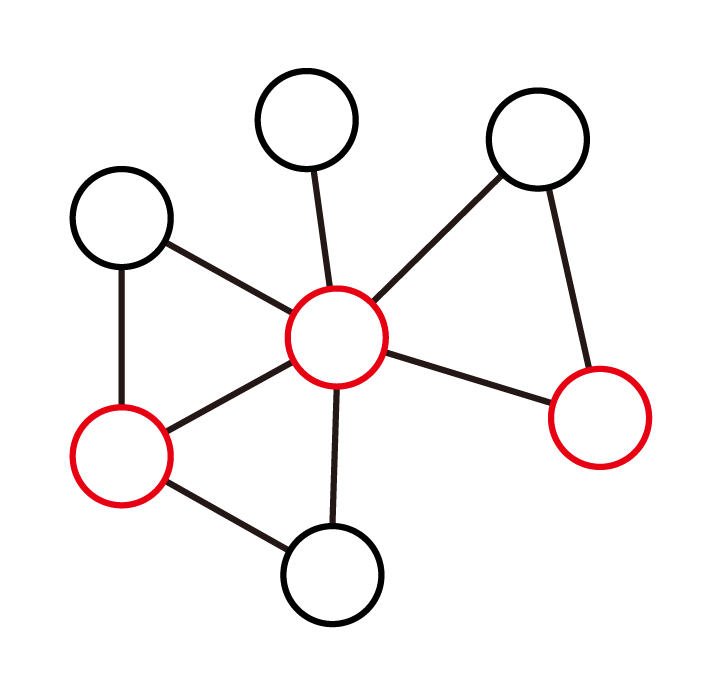 名詞介紹
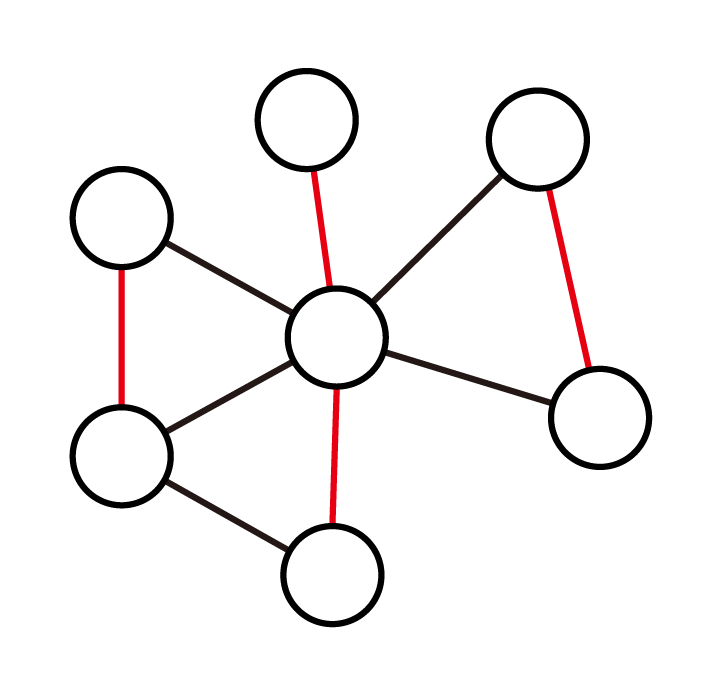 獨立集 & 覆蓋
獨立集 & 覆蓋
獨立集 & 覆蓋
獨立集 & 覆蓋
獨立集 & 覆蓋
重點整理
Example Problem
TIOJ 1089 Asteroids
TIOJ 1089 Asteroids
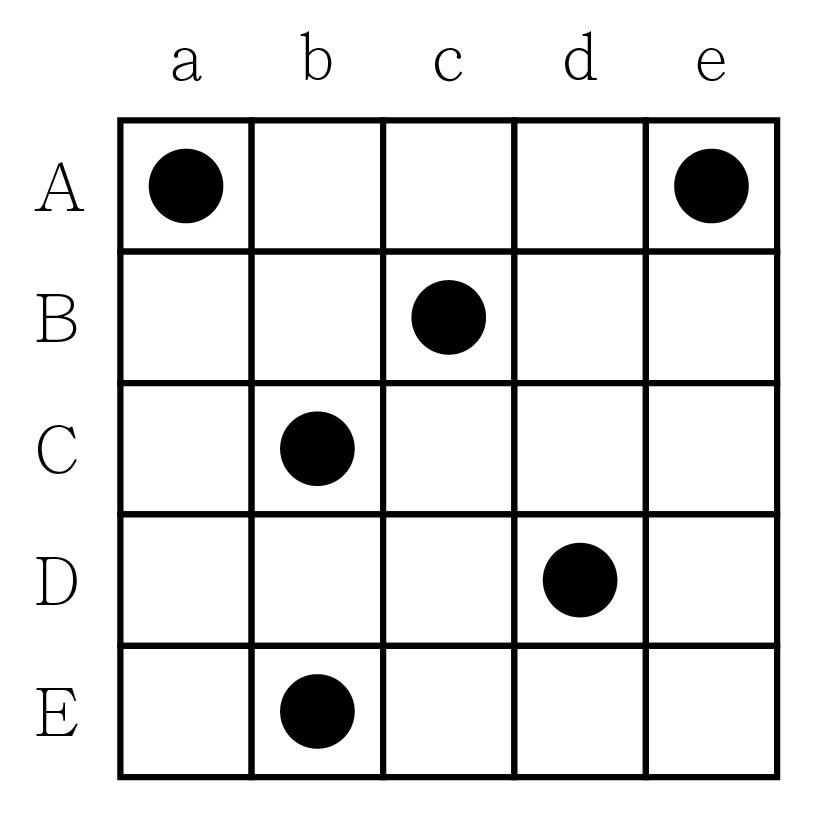 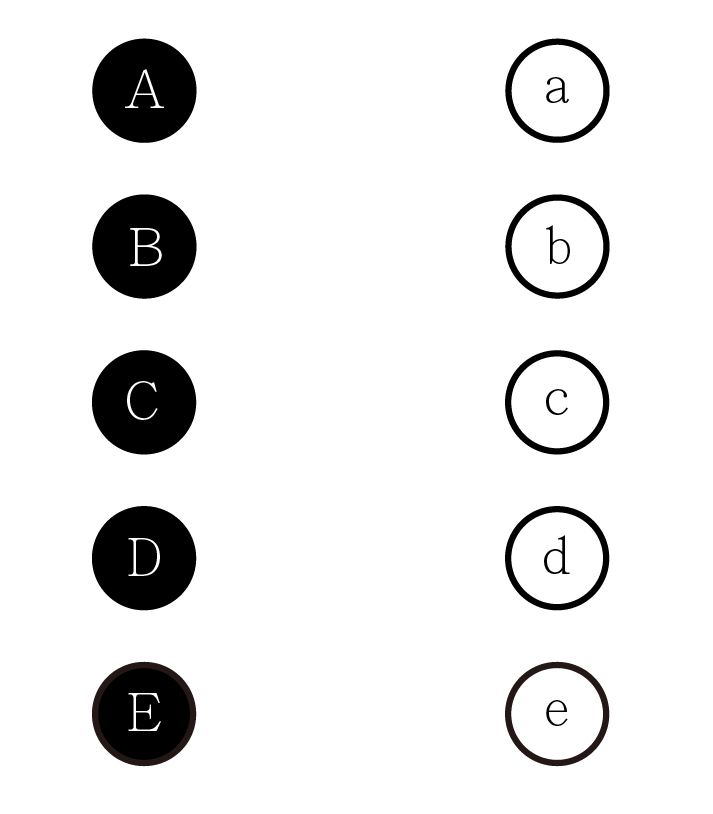 TIOJ 1089 Asteroids
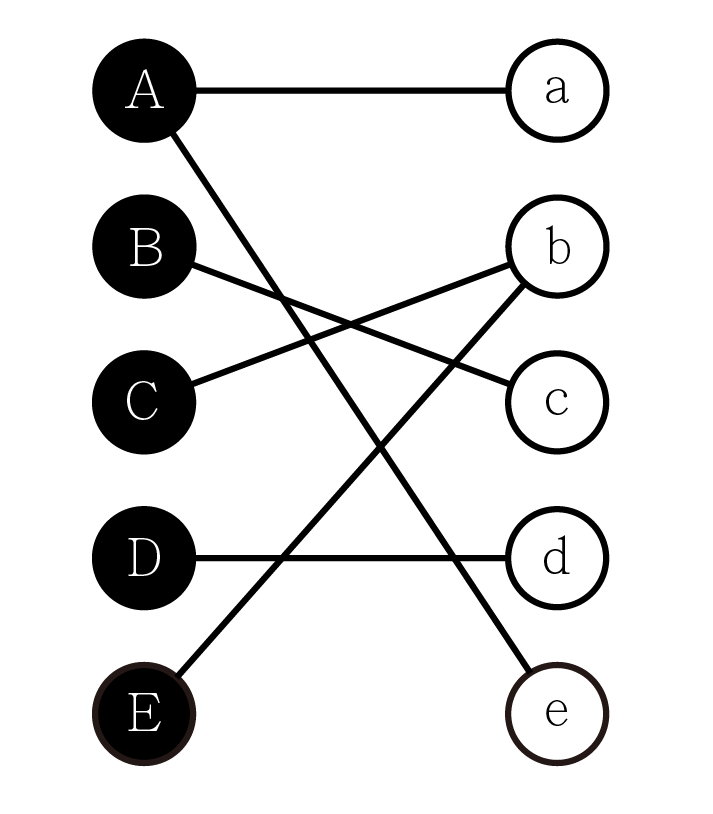 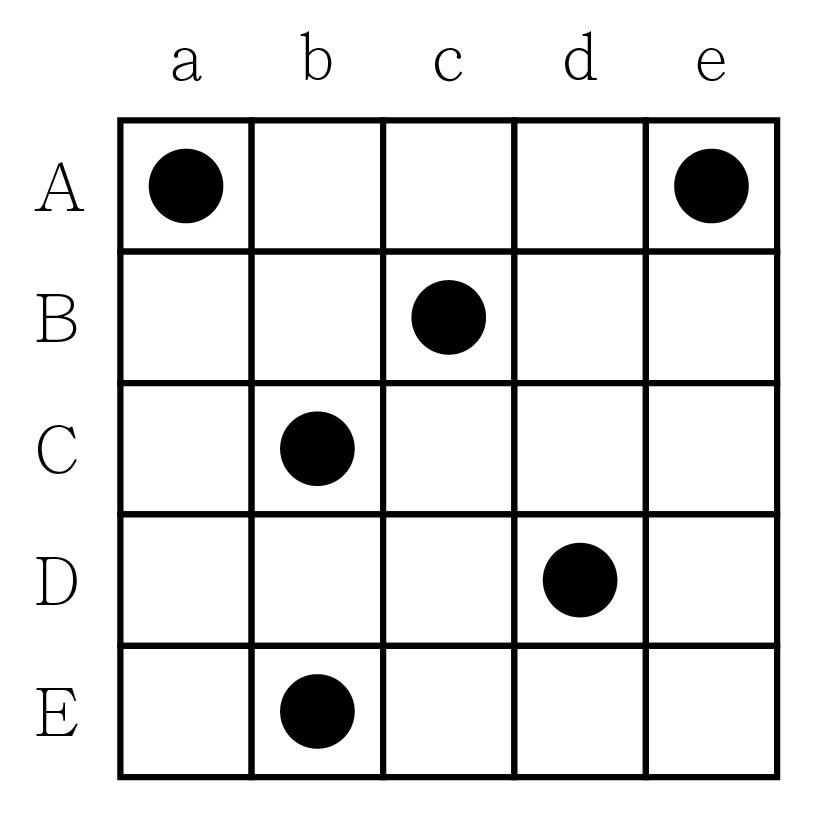 TIOJ 1089 Asteroids
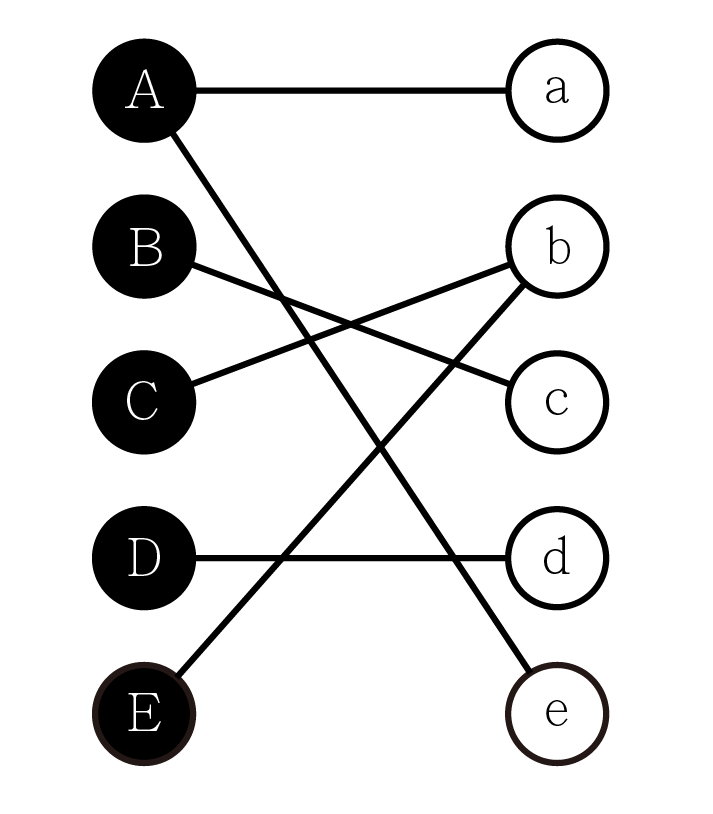 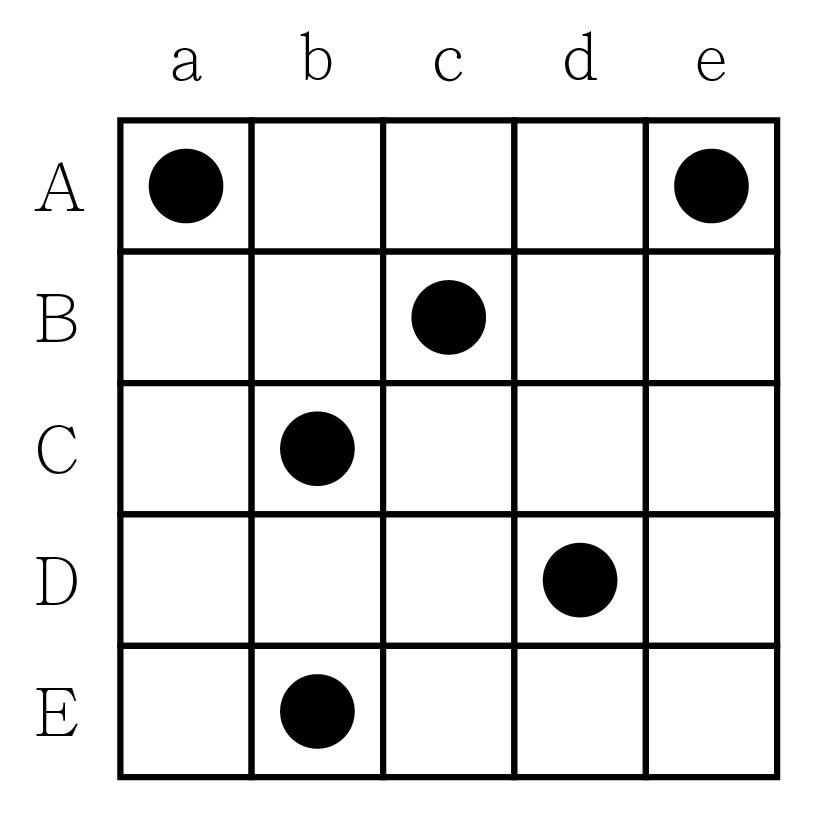 TIOJ 1089 Asteroids
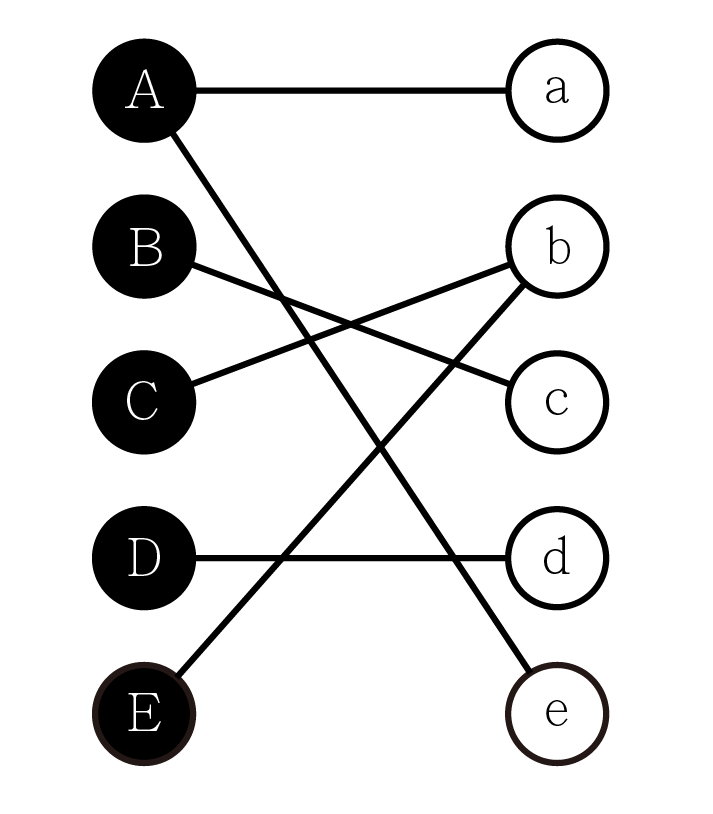 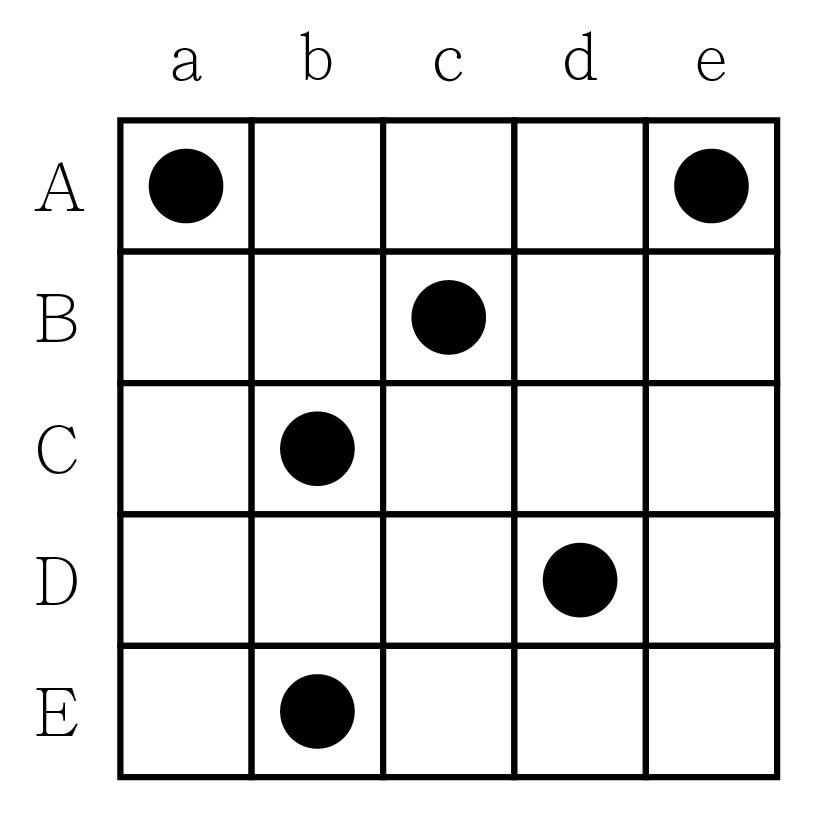 TIOJ 1089 Asteroids
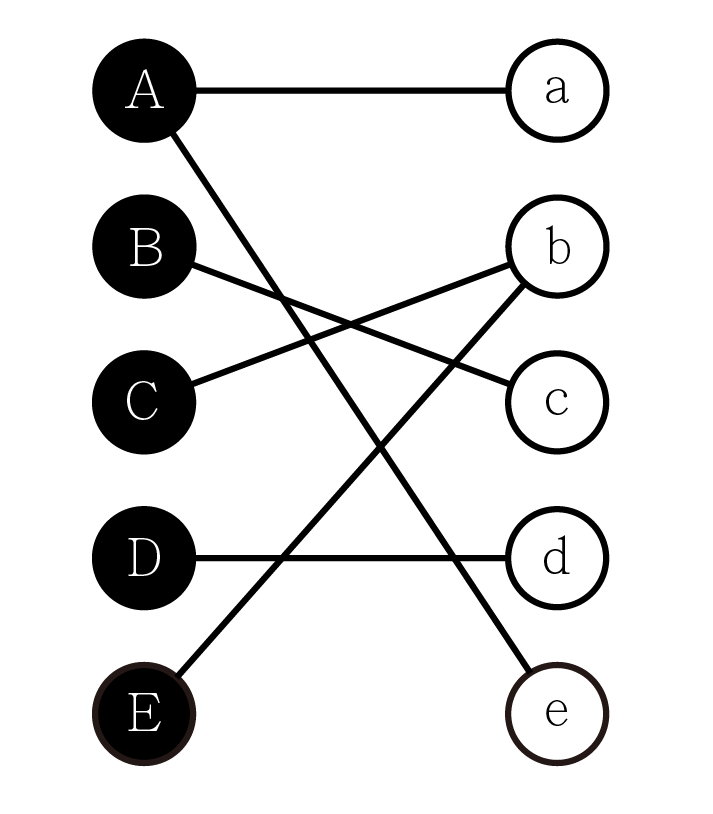 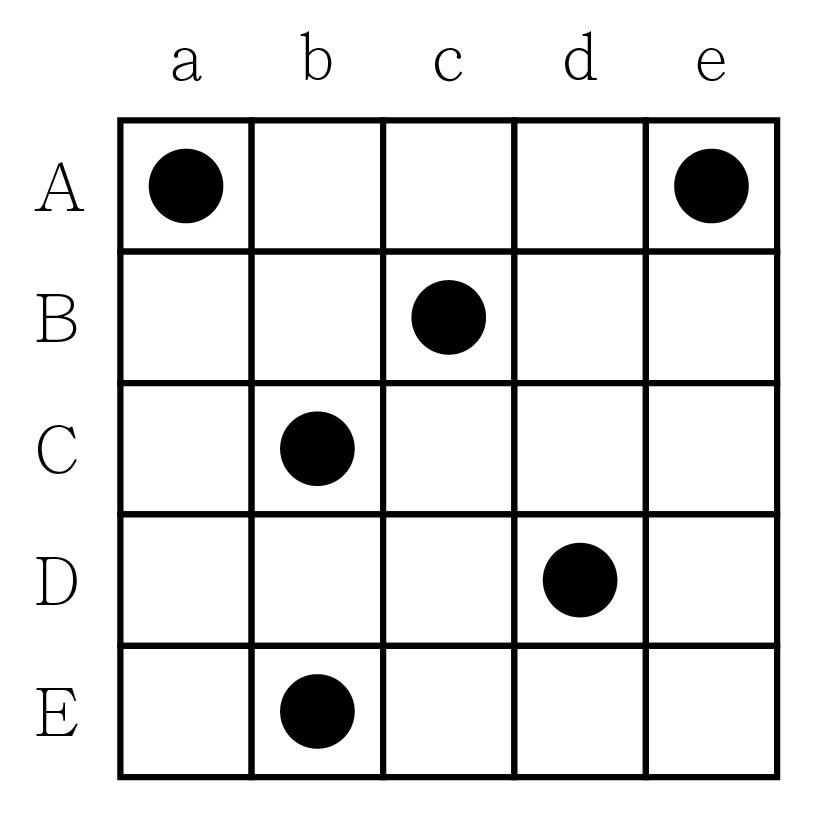 TIOJ 1089 Asteroids
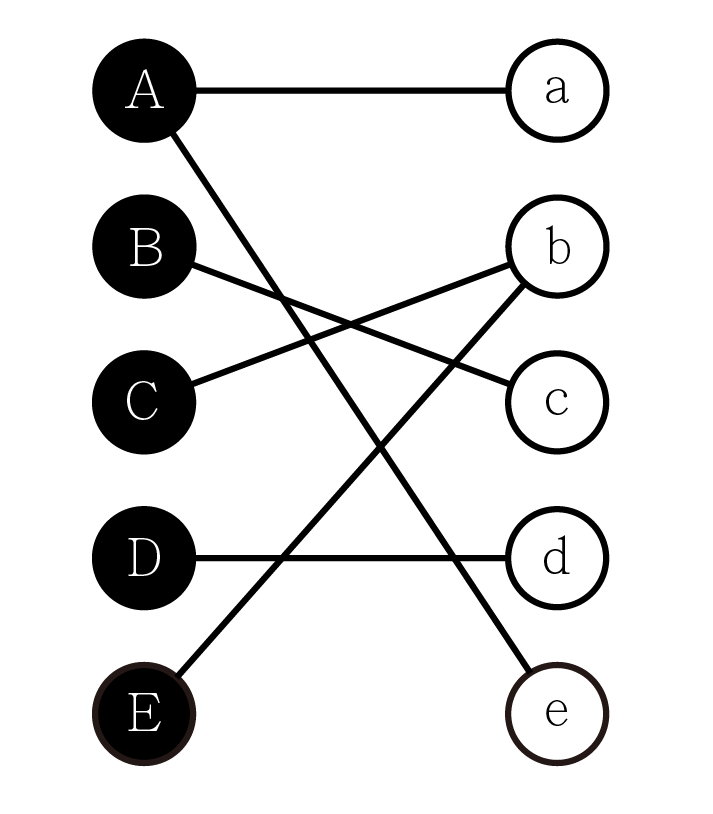 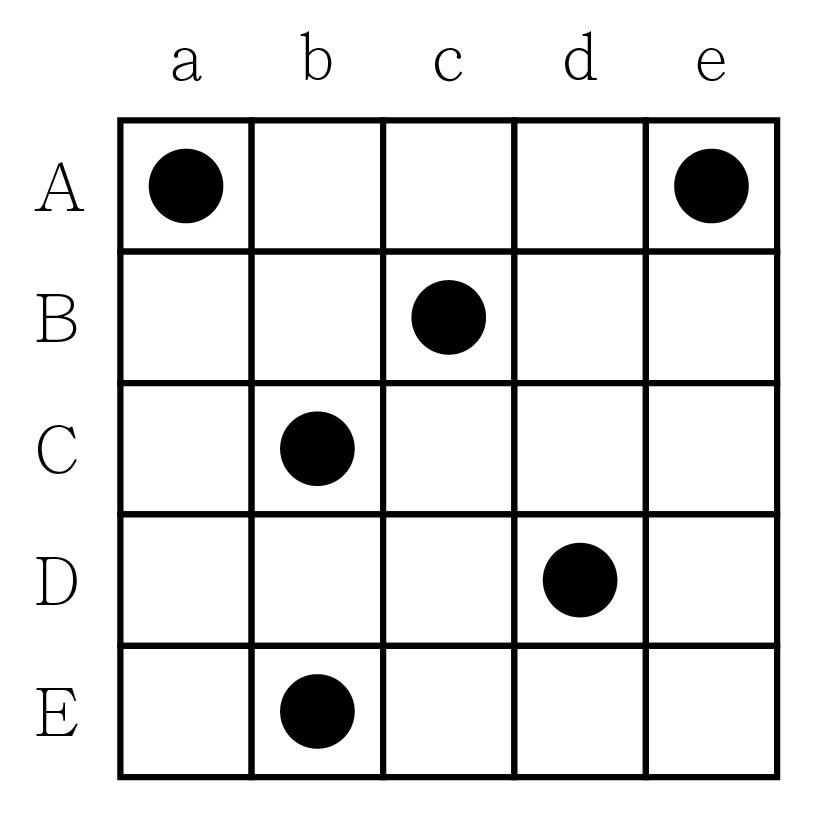 Network Flow
網路流
名詞介紹
網路流
在一張網路圖中，只有源點能夠供應水流，只有匯點能夠收集水流
除了源點及匯點以外的點都只能夠「轉送水流」，也就是說流入的量會等於流出的量
從源點供應的水流量會等於匯點收集到的水流量，也就是中途不會有漏水或是增加水
Greedy
考慮以下的圖，圖中的數字是 當前流量/容量
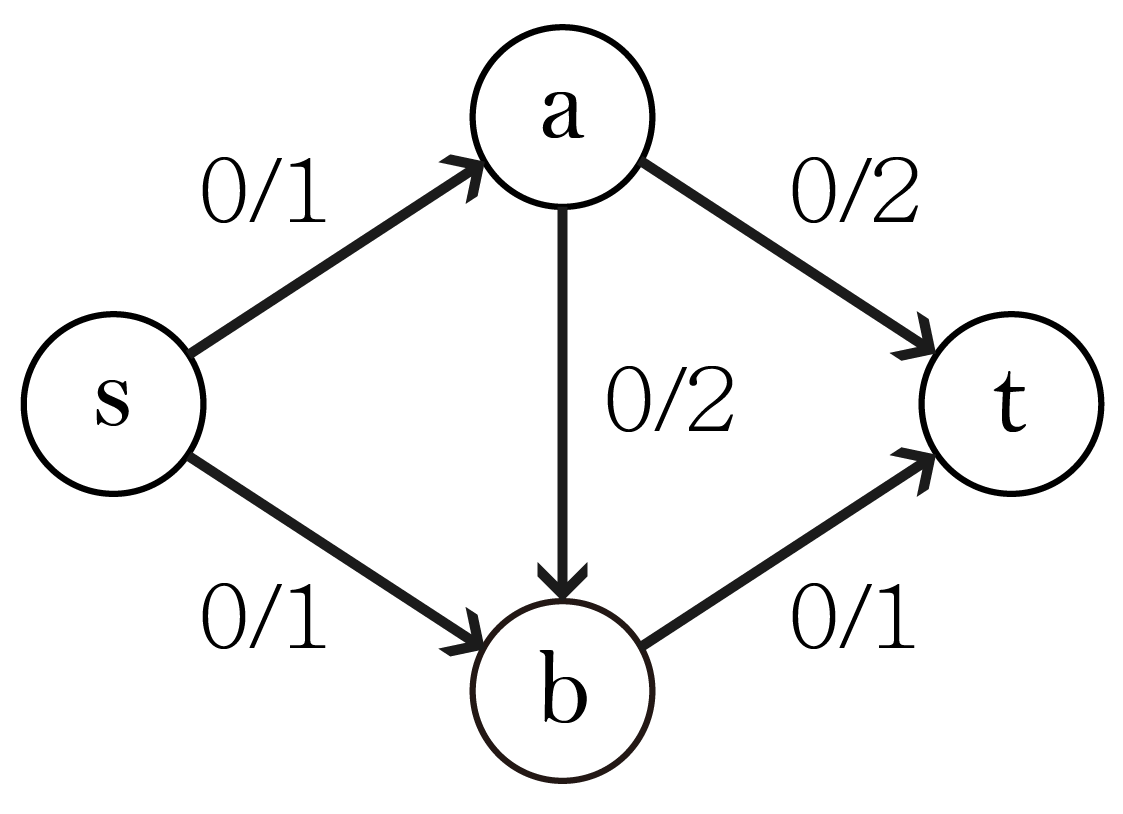 Greedy
一直尋找從源點到匯點還沒流滿的邊，然後用那些邊增加流量
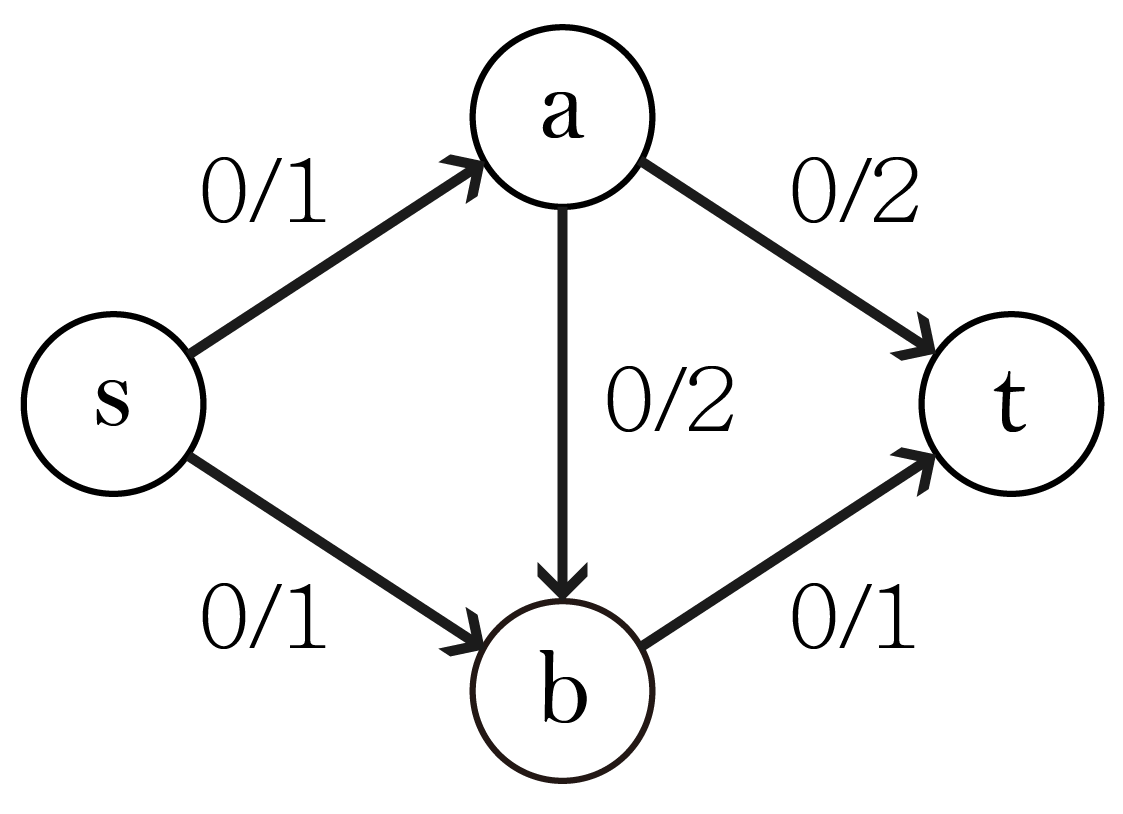 Greedy
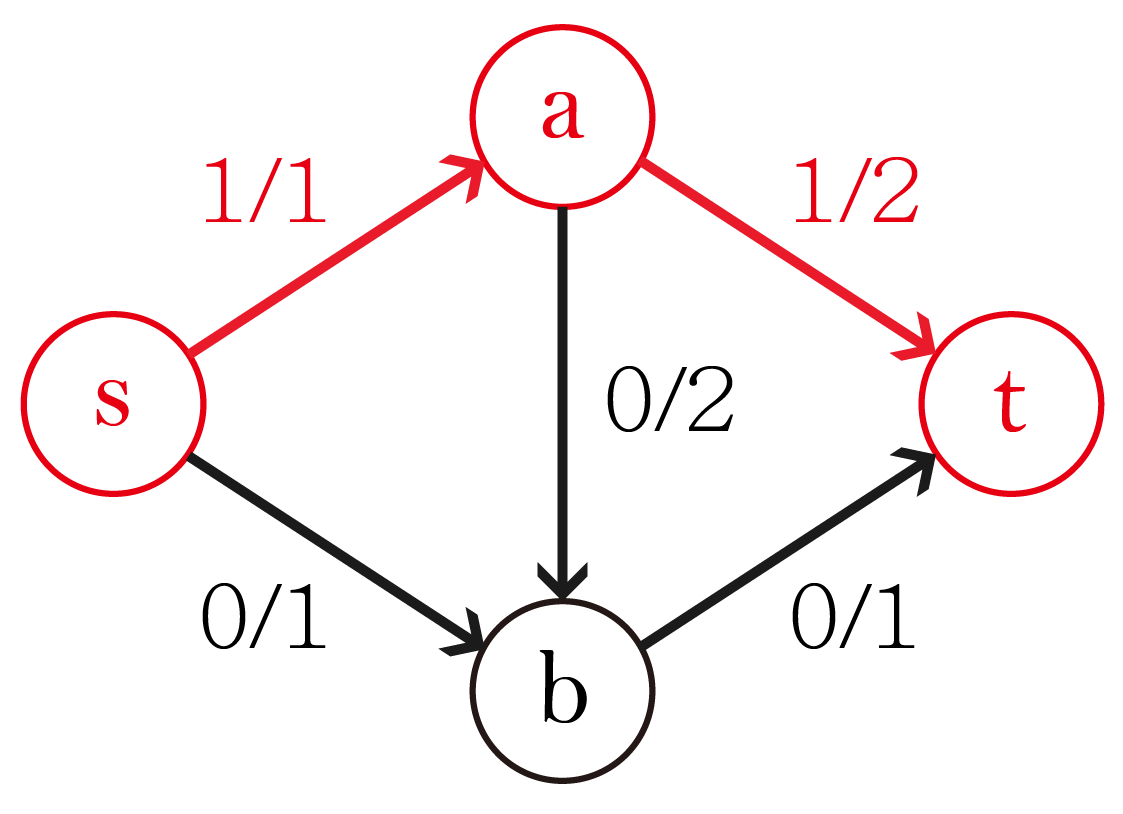 Greedy
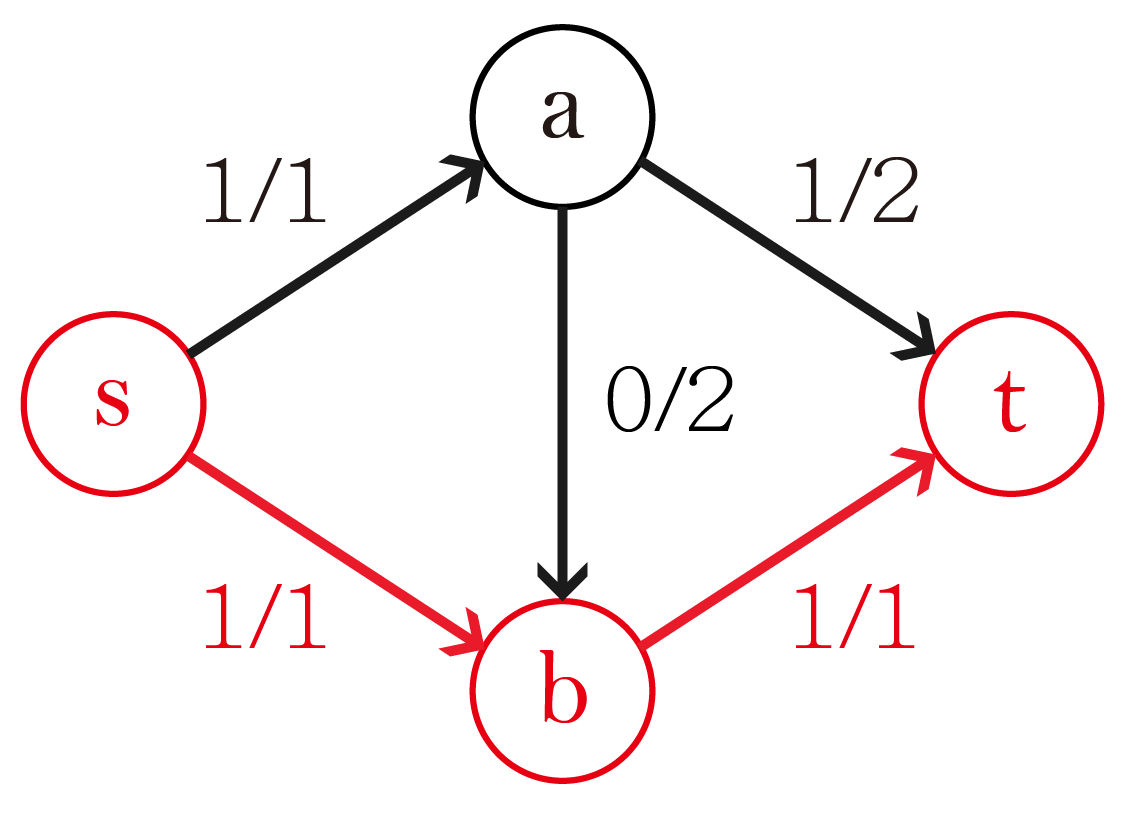 Greedy
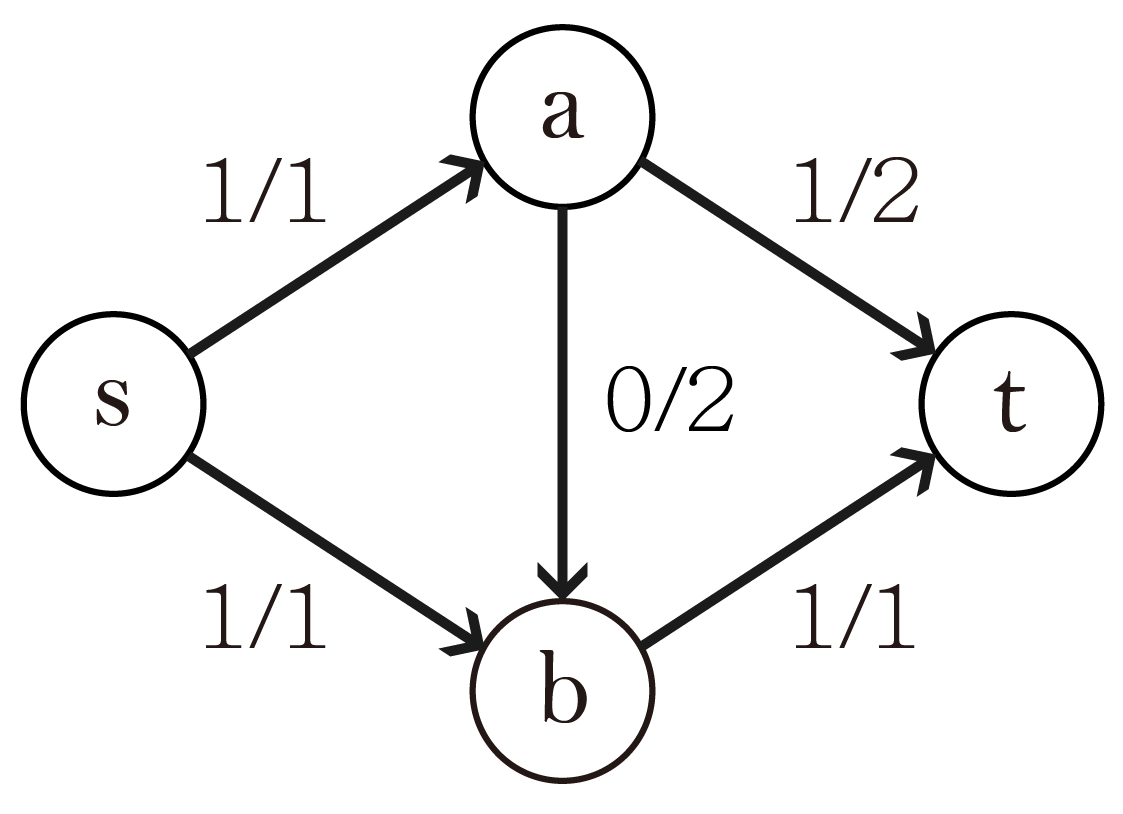 Greedy
這種方法「有時」可以找到最大流，但是有時卻會失敗
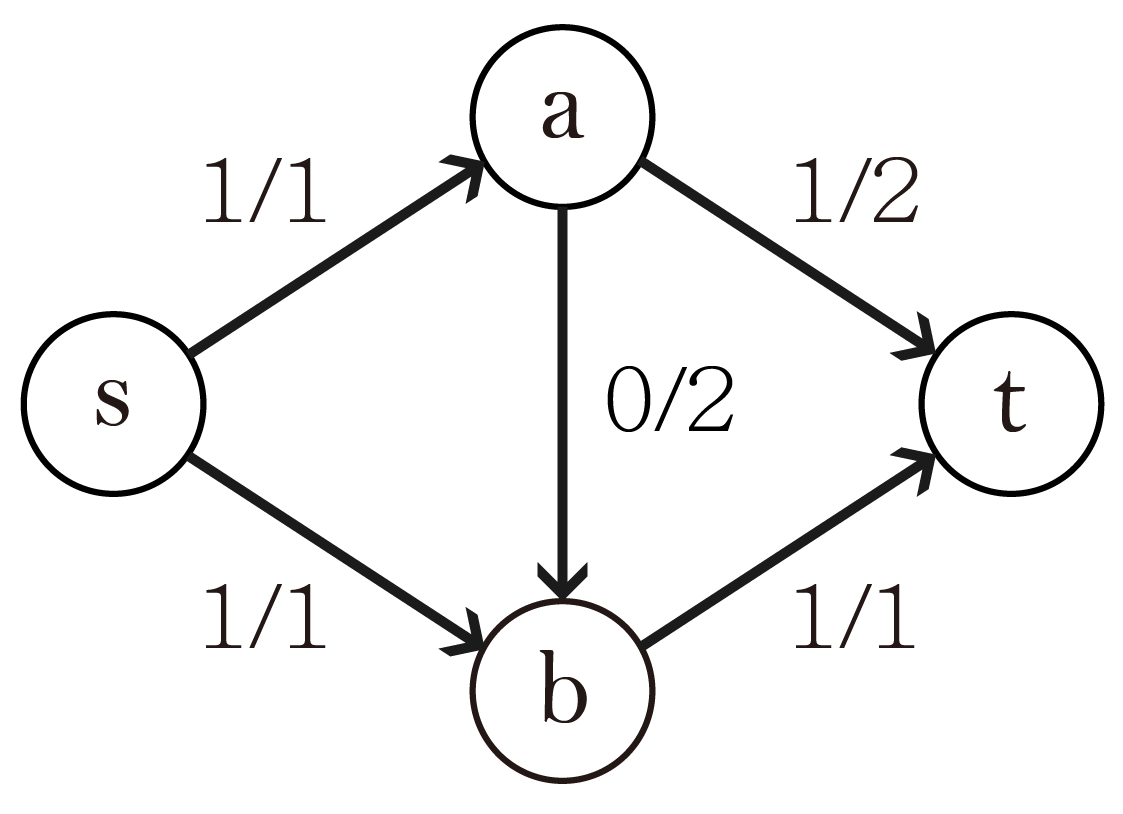 Greedy
我們用同一張圖再來跑一次
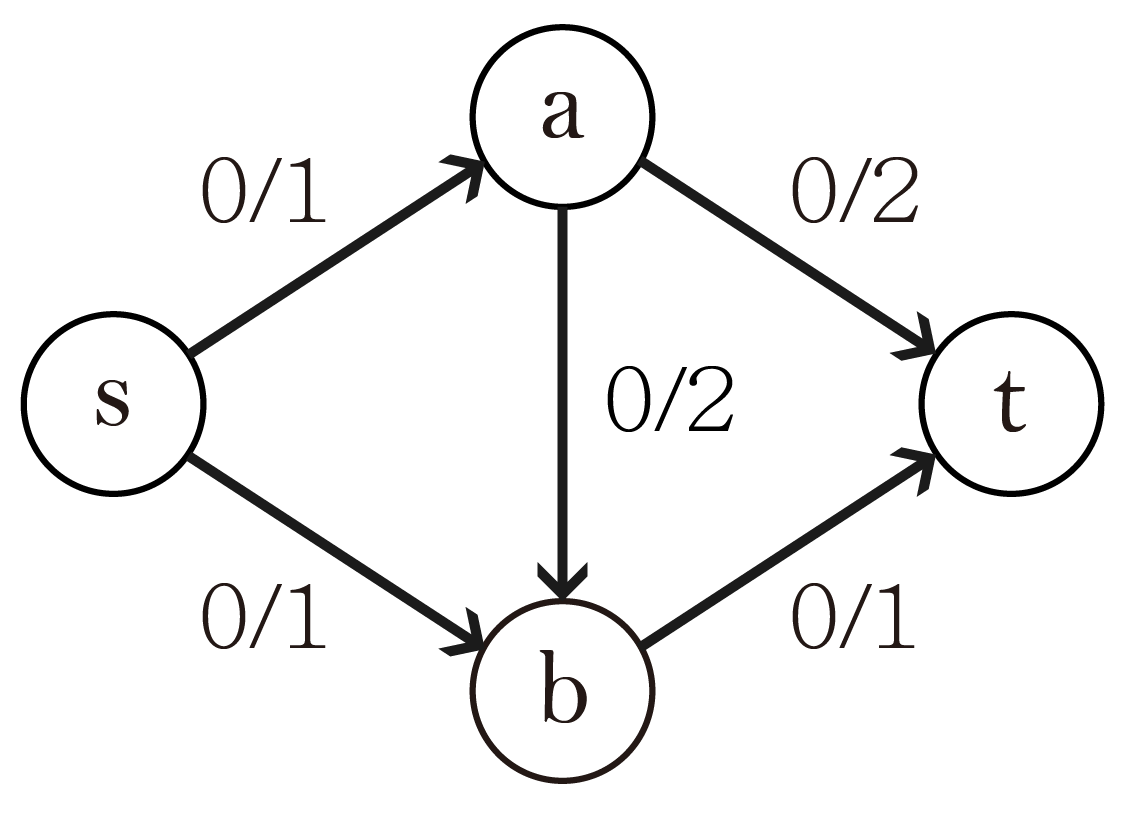 Greedy
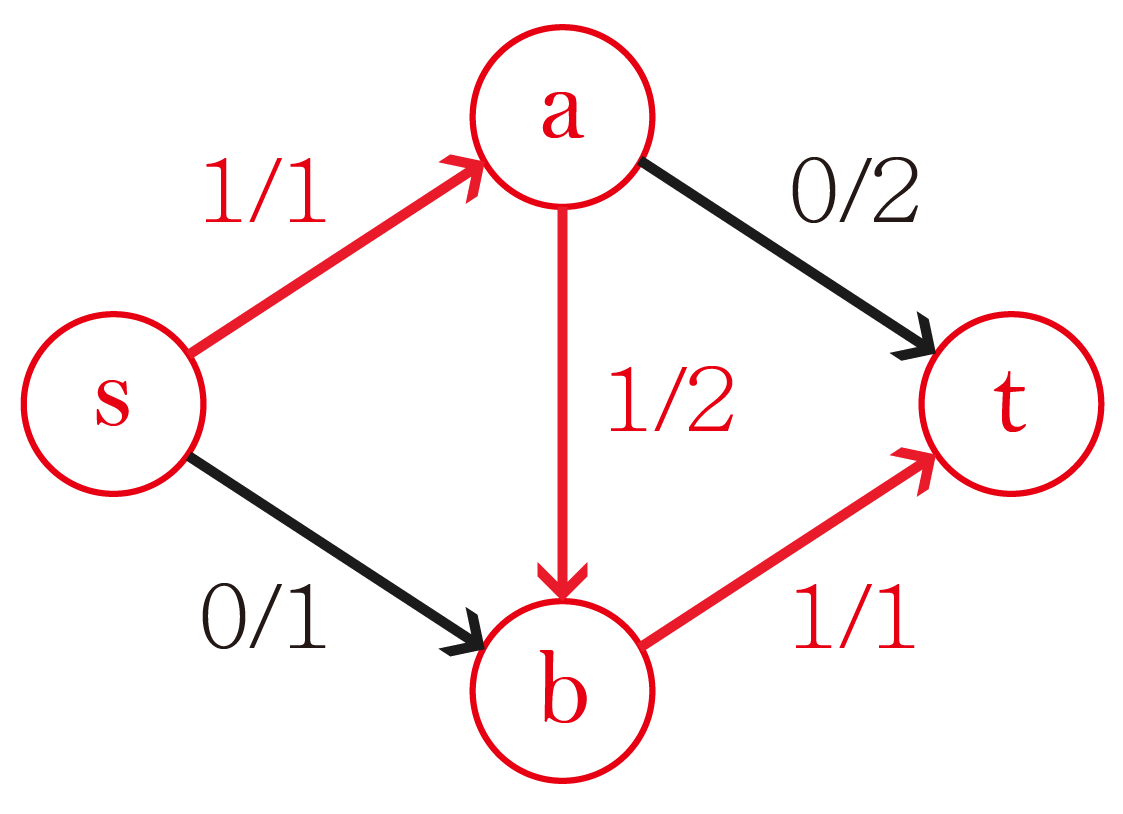 Greedy
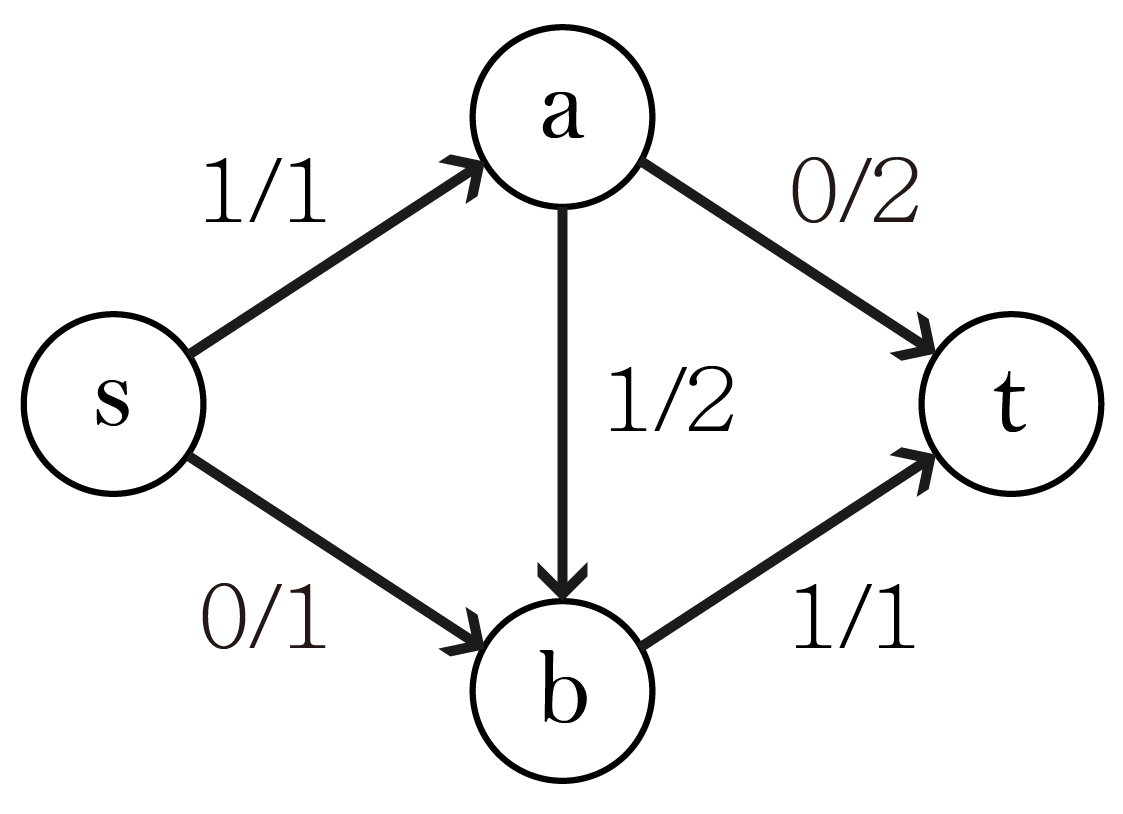 Residual Network
剩餘網路
為了解決 Greedy 的問題，我們需要讓他能「逆流」回去抵銷已經流過的地方
剩餘網路
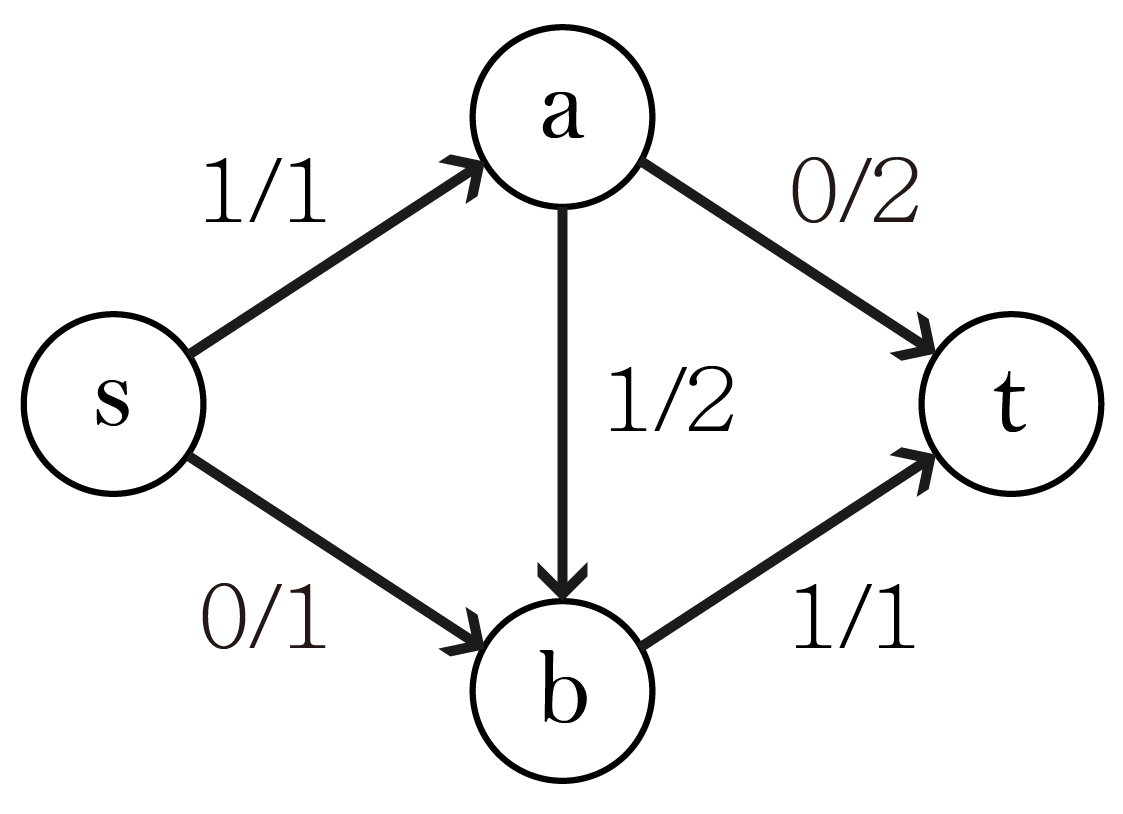 剩餘網路
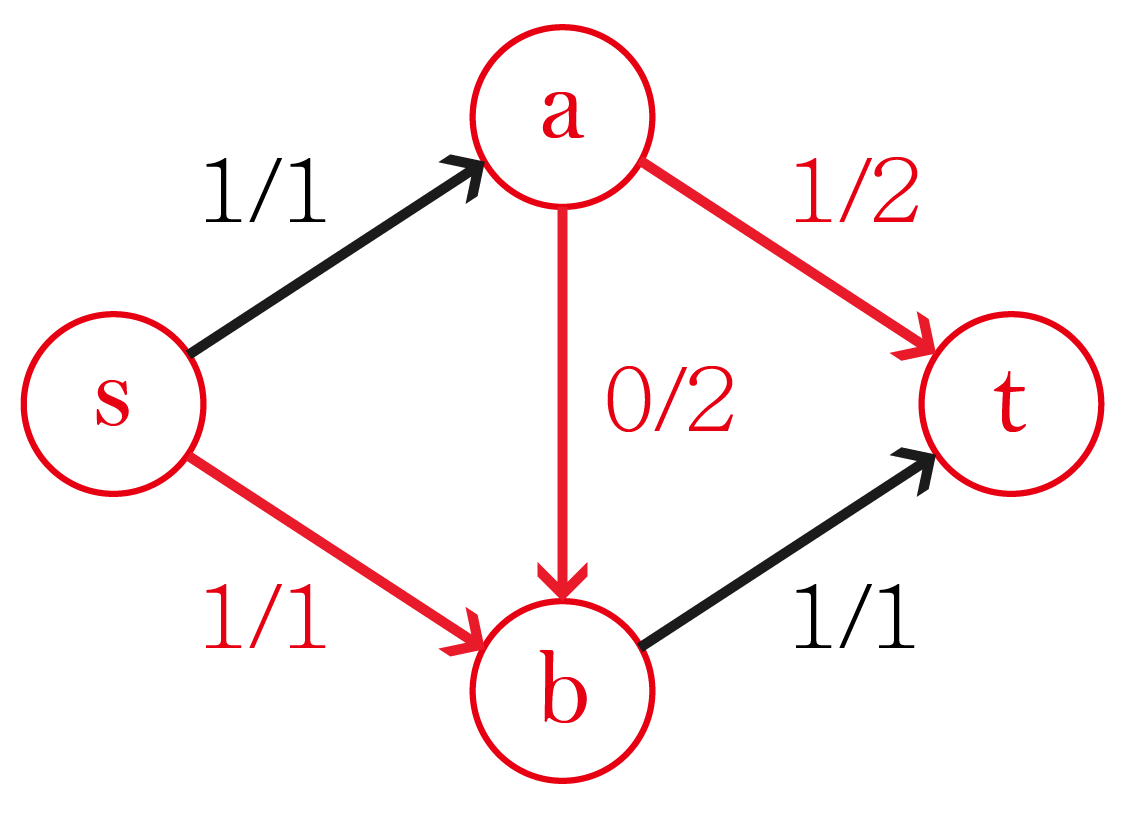 剩餘網路
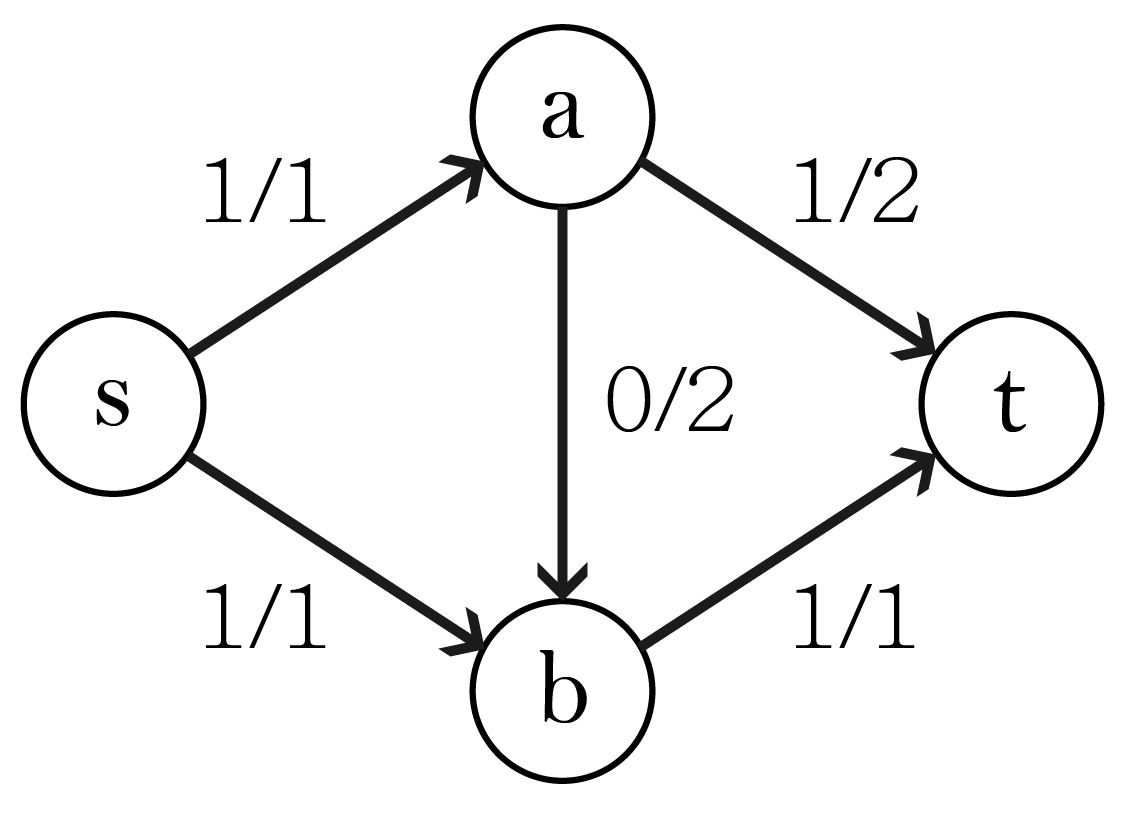 剩餘網路
由剛剛的範例可知，每次在增加流量時，會做兩種事：

將沒流滿的邊增加流量
將已有流量的邊「逆流」回去抵銷原本的流量
剩餘網路
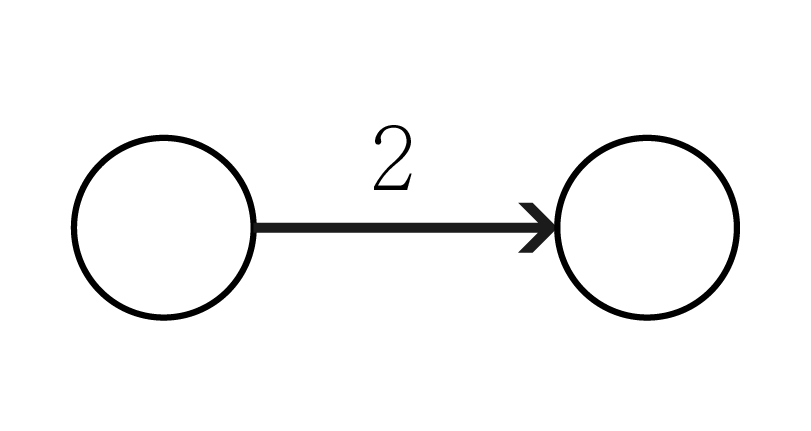 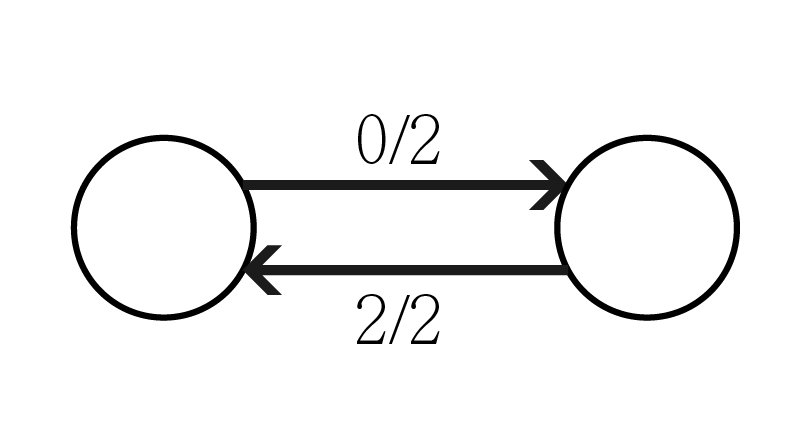 剩餘網路
剩餘網路
剩餘網路
再以剛剛的圖為例
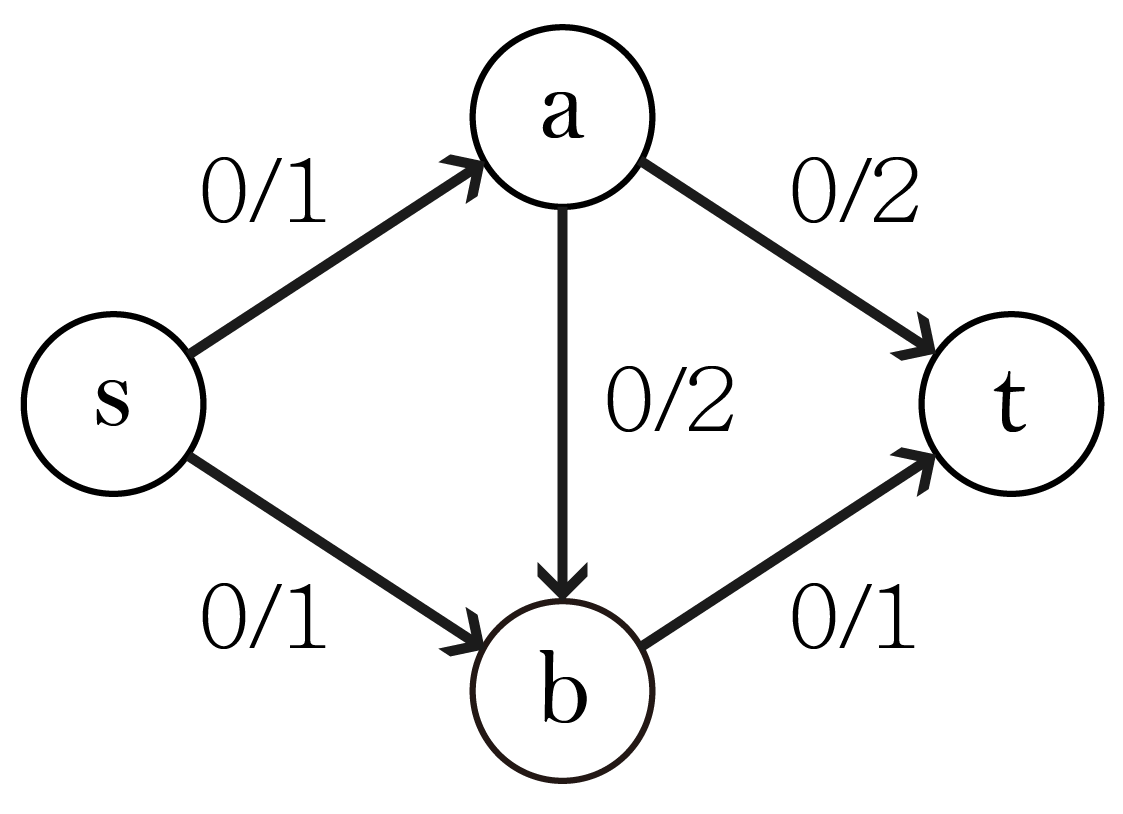 剩餘網路
先將其轉換為剩餘網路
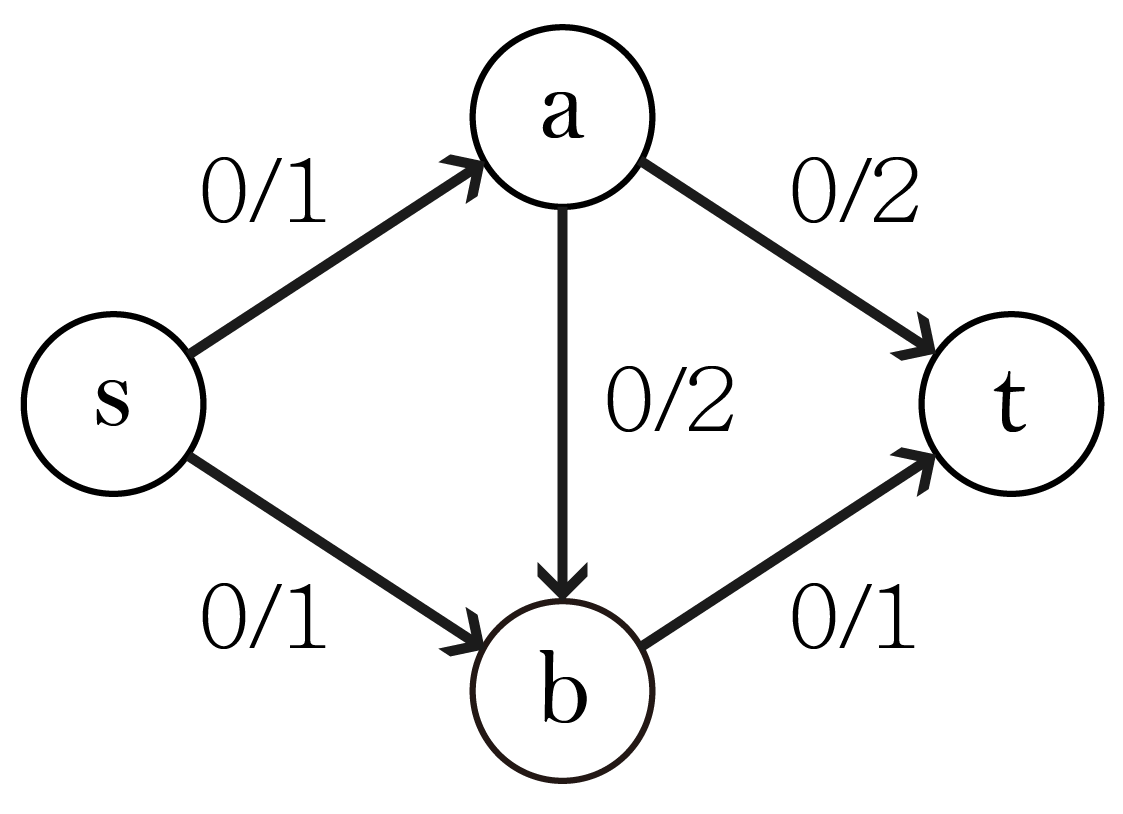 剩餘網路
先將其轉換為剩餘網路
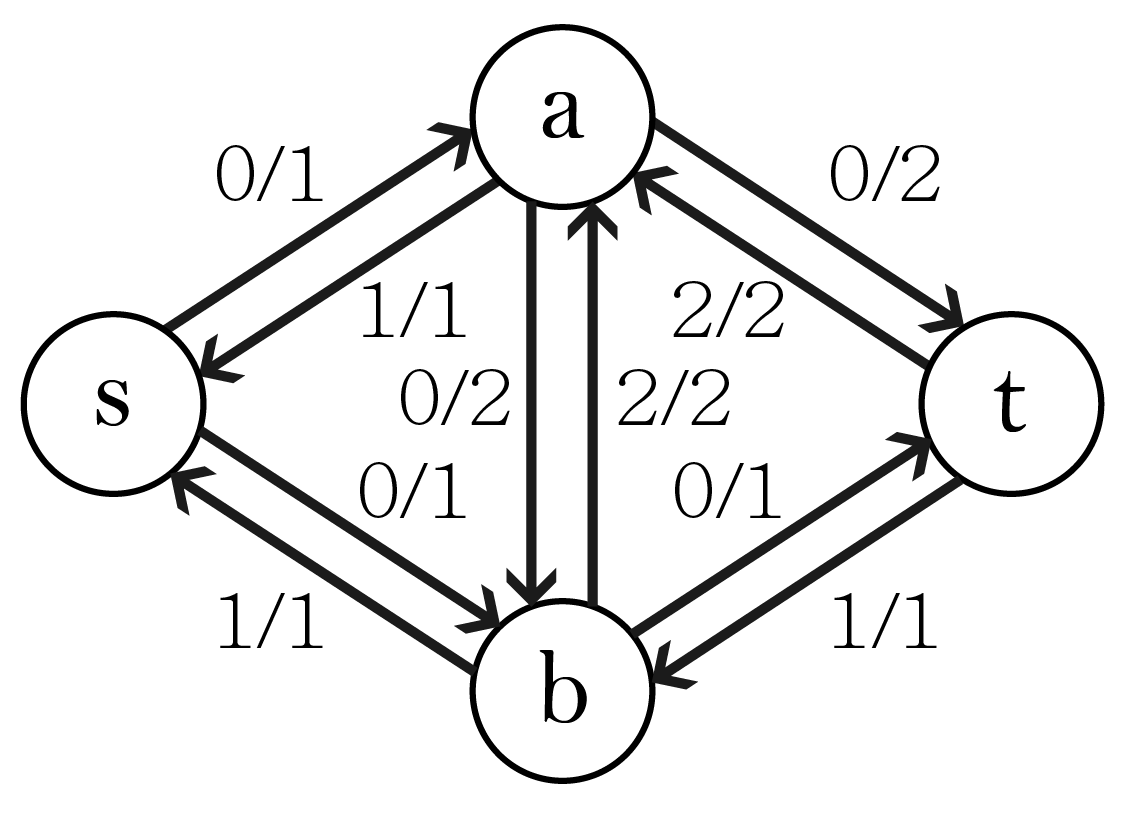 剩餘網路
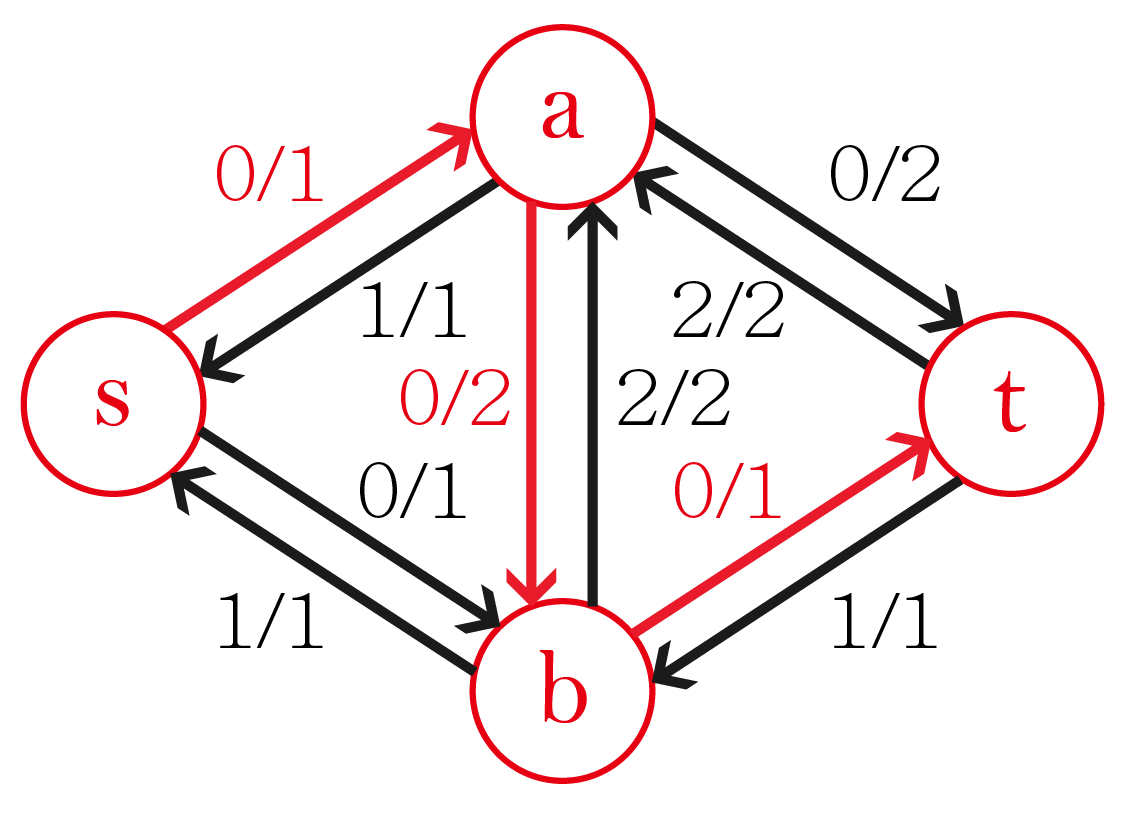 剩餘網路
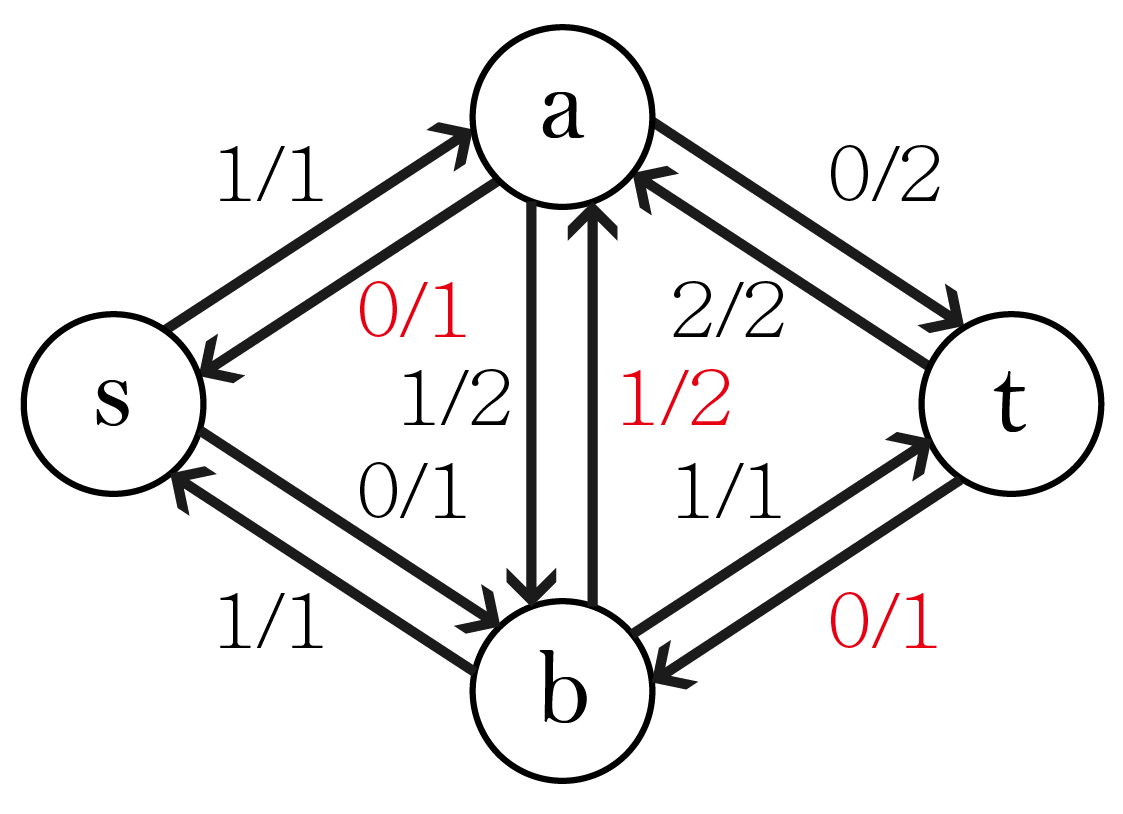 剩餘網路
繼續尋找增廣路並增廣
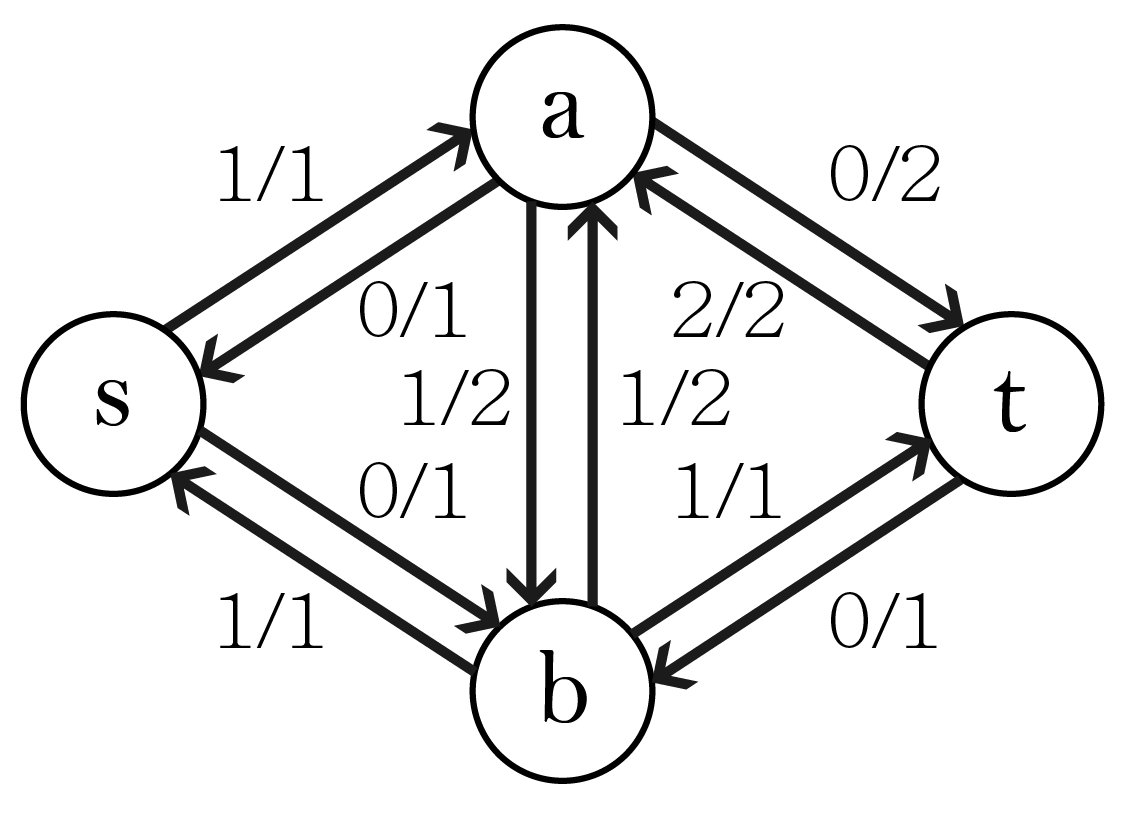 剩餘網路
繼續尋找增廣路並增廣
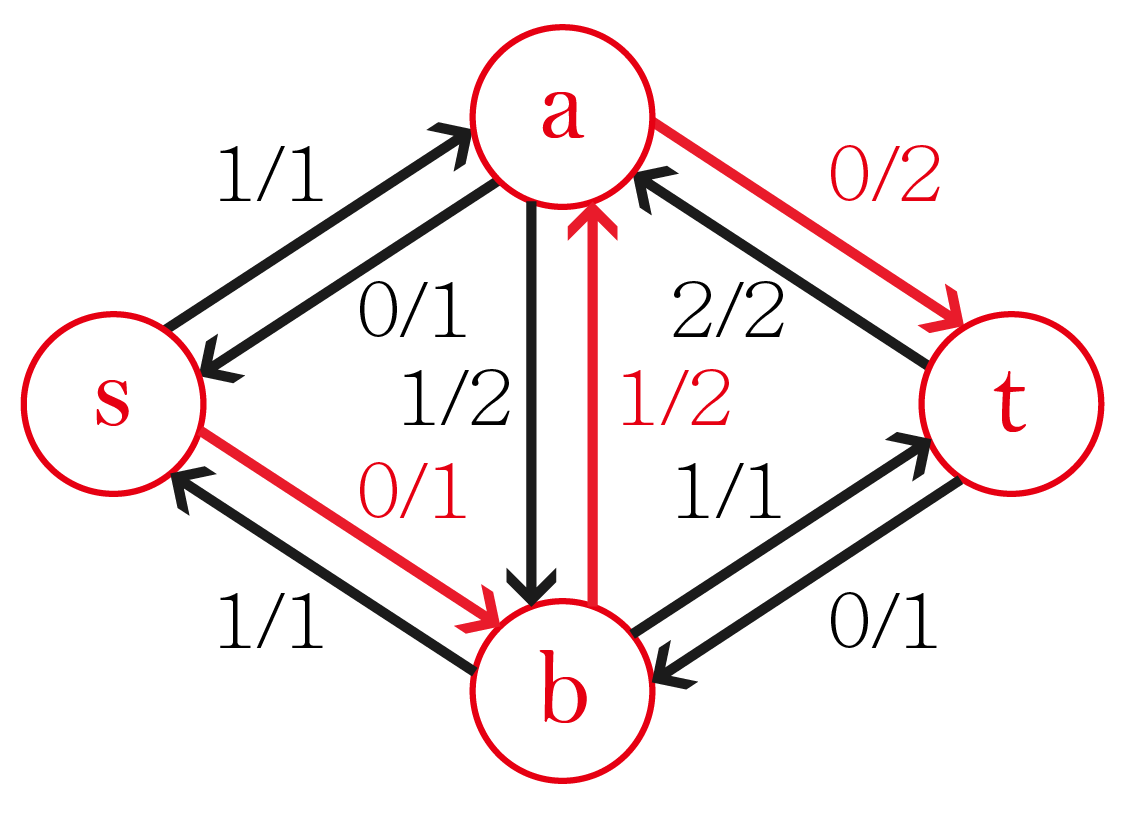 剩餘網路
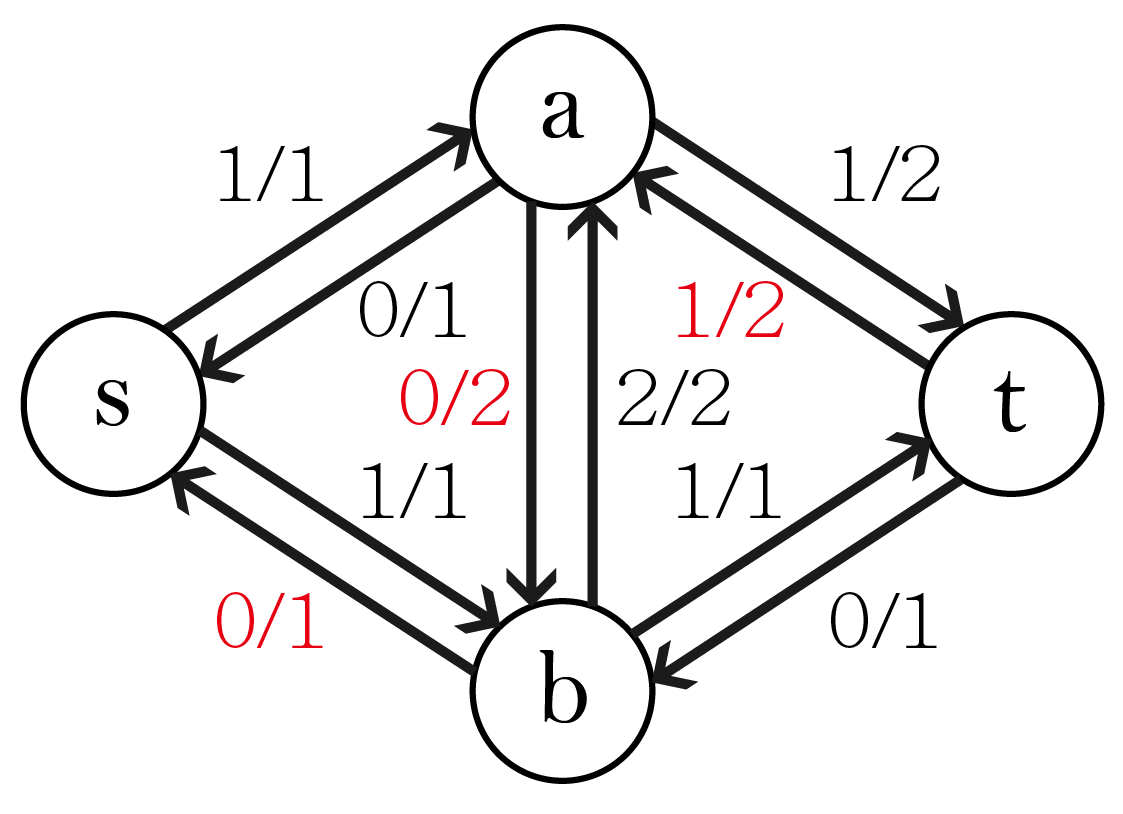 剩餘網路
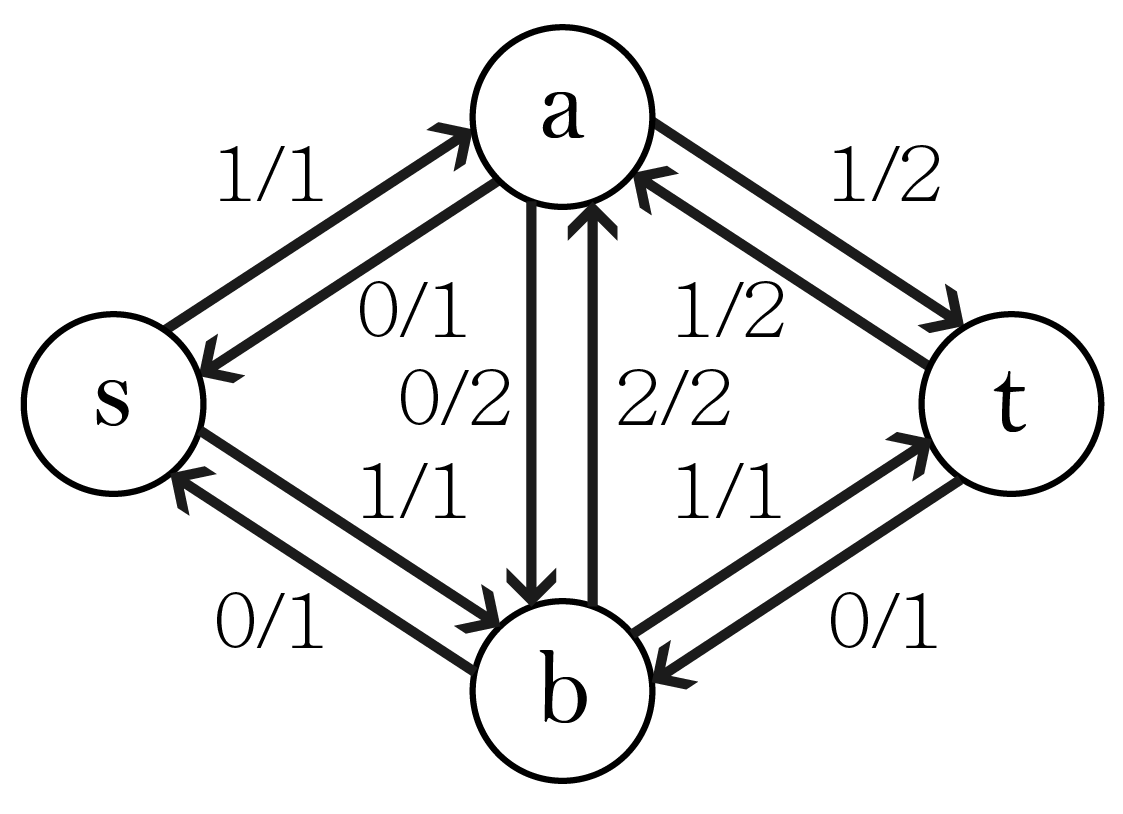 剩餘網路
剩餘網路
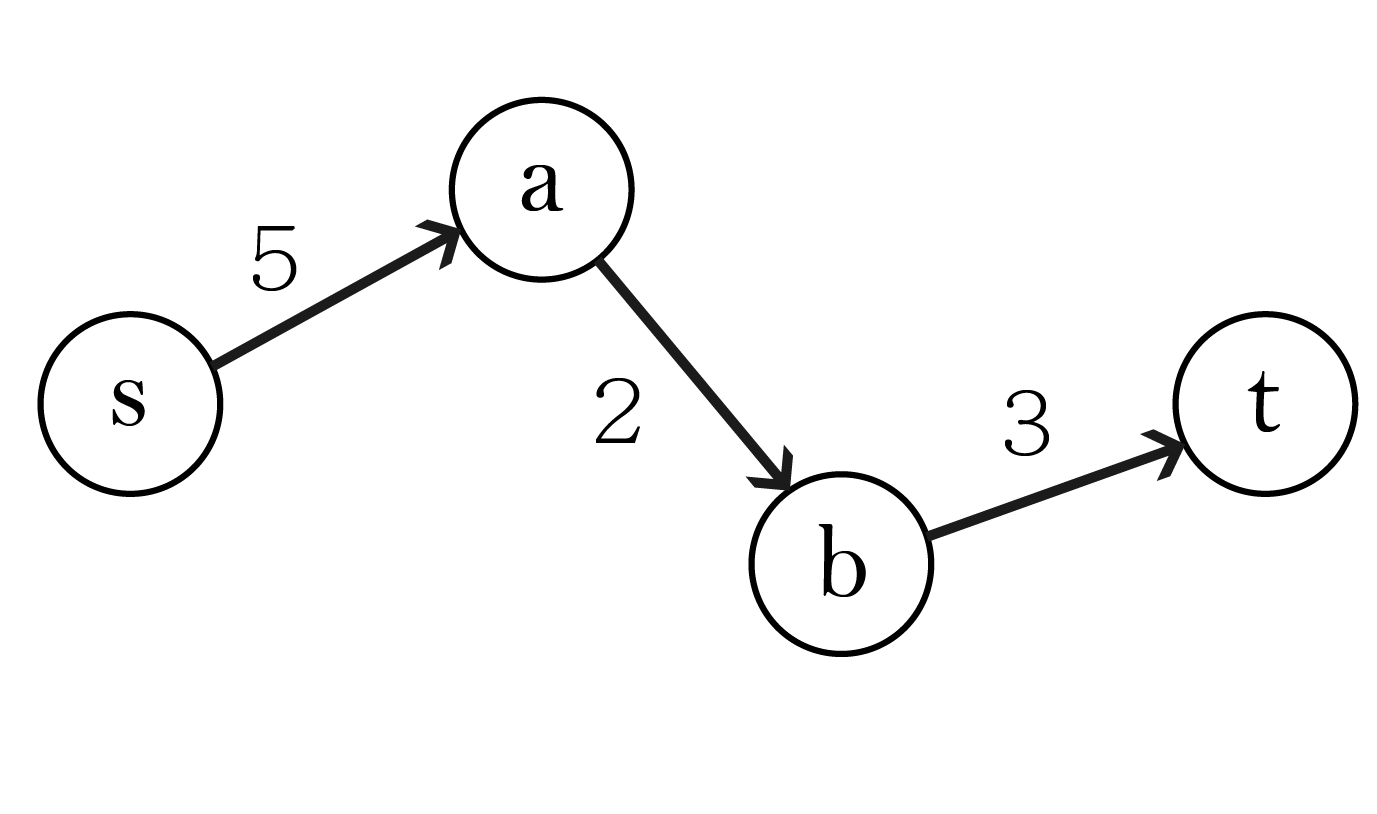 Max Flow
如何存圖
在最大流中，每一條邊會需要儲存起點、終點、容量、當前流量
通常在維護剩餘網路時會需要維護反向邊才能快速找到反向邊的位置，因此會多存反向邊的「位置」
如何存圖
如圖

在 rev 的部份我們存反向邊所在的 index 值

使用 vector<Edge> 就能存圖了
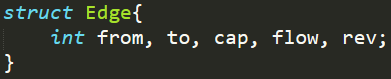 如何存圖
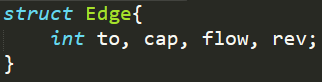 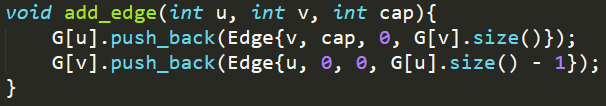 如何存圖
當要將某條邊 e 的流量增加 df 單位時如下：
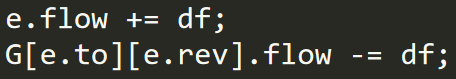 如何存圖
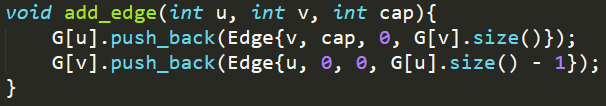 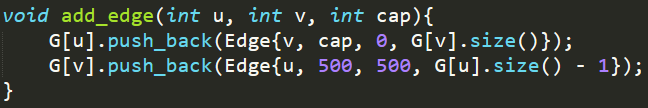 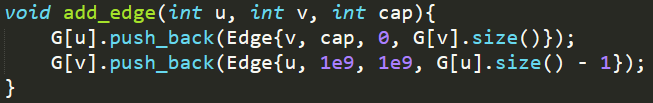 Ford-Fulkerson
這個做法就如同剛剛講的，每次找到增廣路，並將其增廣

我們先假設這個增廣路算法會是正確的，詳細證明留到後面再說
Ford-Fulkerson 時間複雜度
Edmonds-Karp
Edmonds-Karp
每次在找尋增廣路時，都找距離最短，也就是經過邊數最少的增廣路，以下圖為例
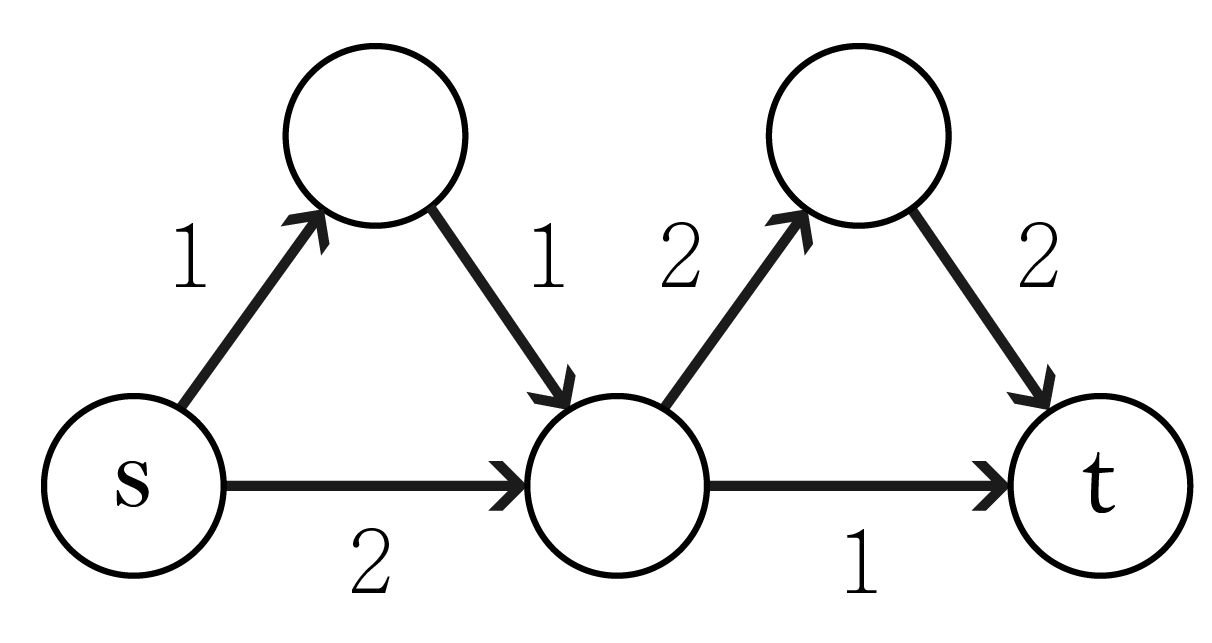 Edmonds-Karp
將其轉換為剩餘網路
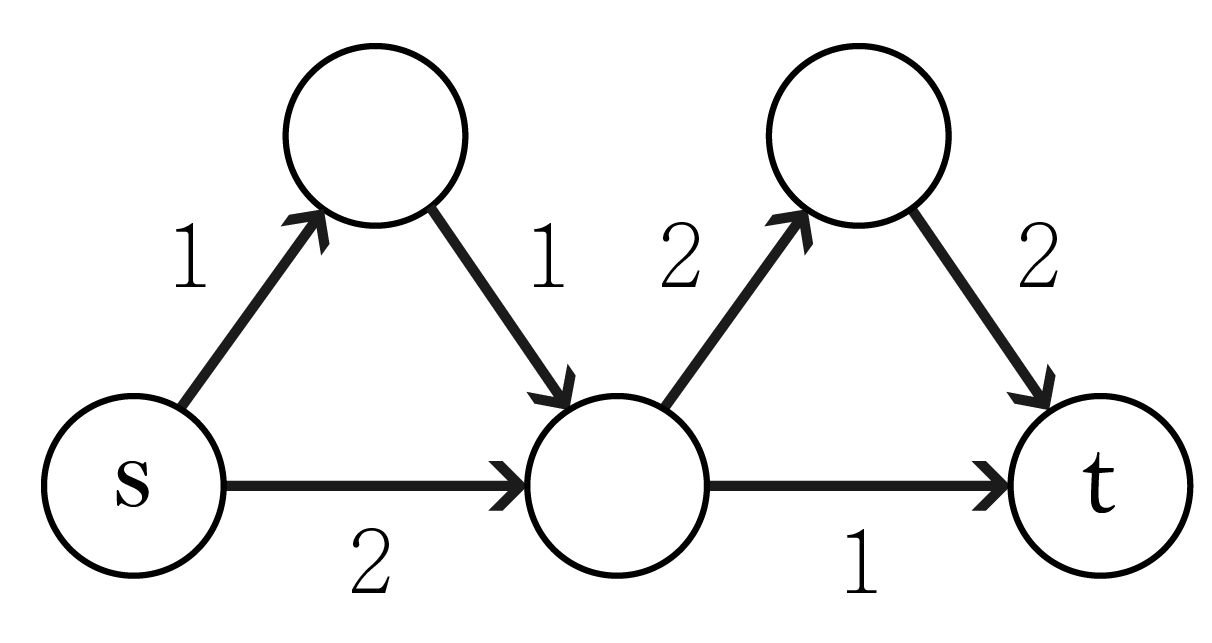 Edmonds-Karp
將其轉換為剩餘網路
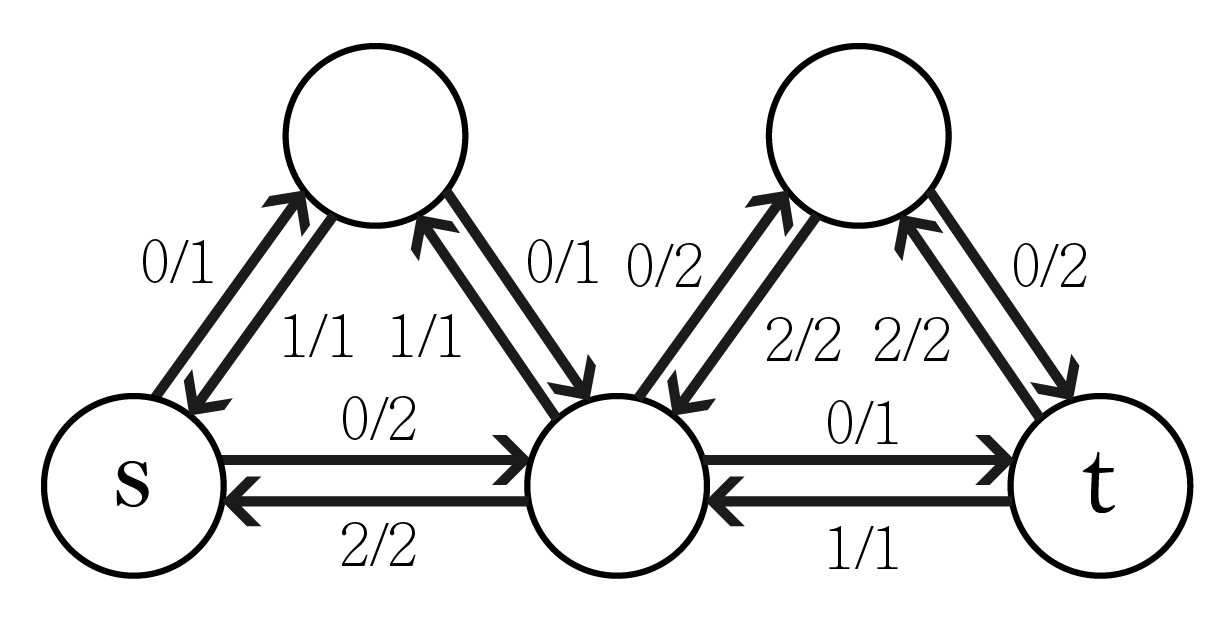 Edmonds-Karp
找尋最短的增廣路
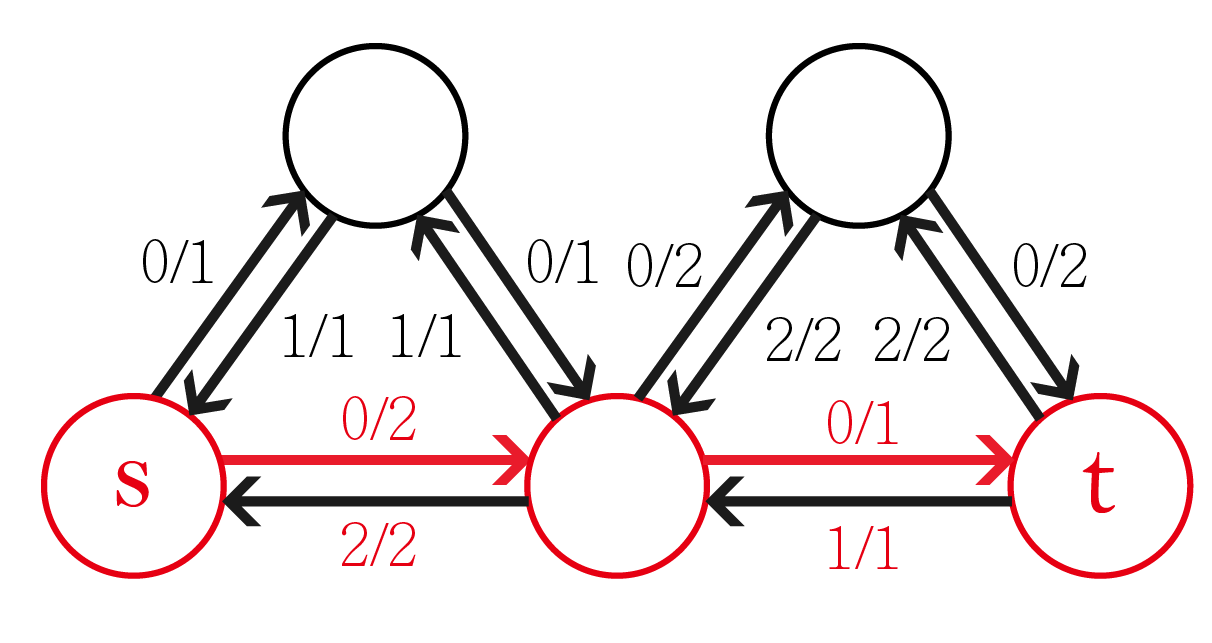 Edmonds-Karp
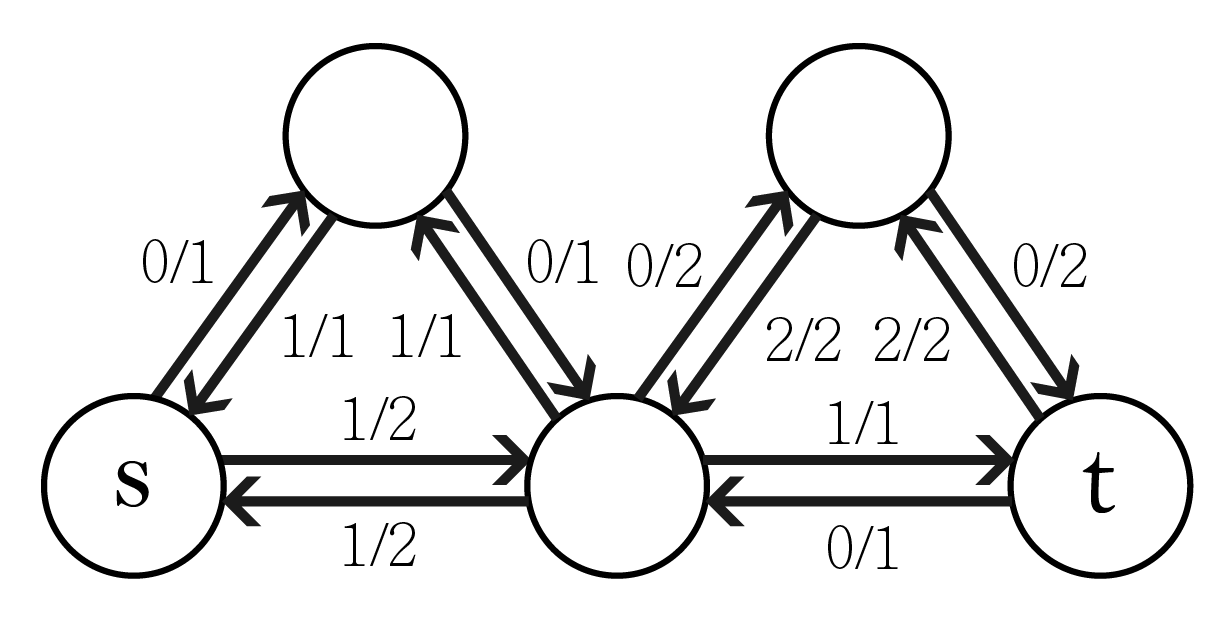 Edmonds-Karp
繼續找尋最短的增廣路
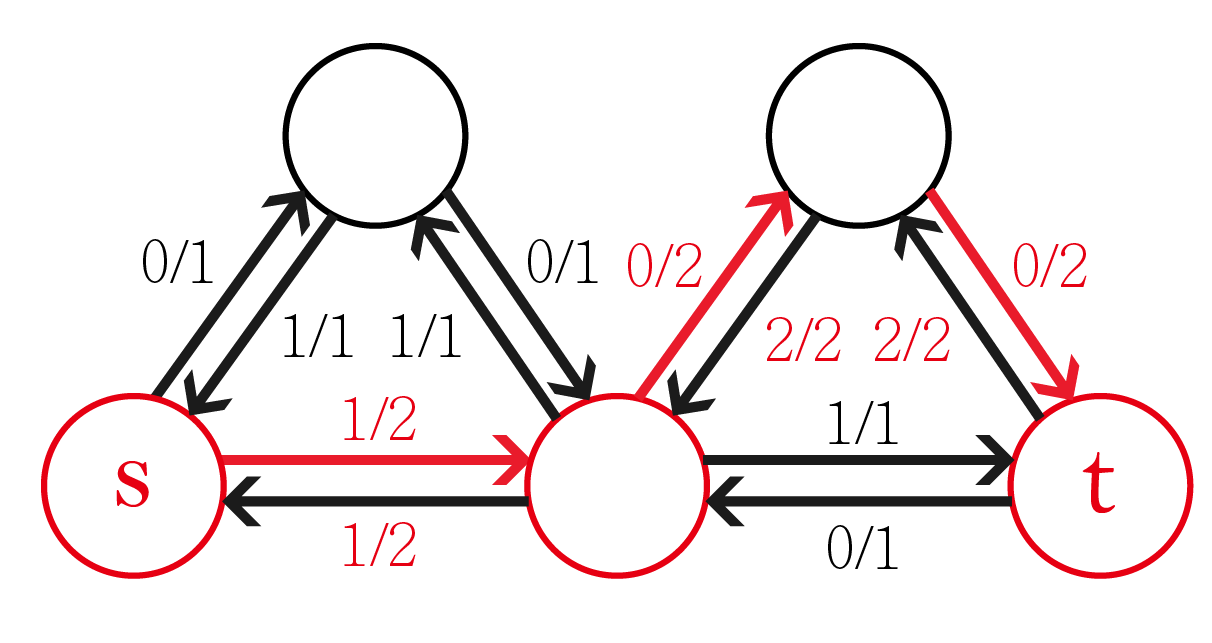 Edmonds-Karp
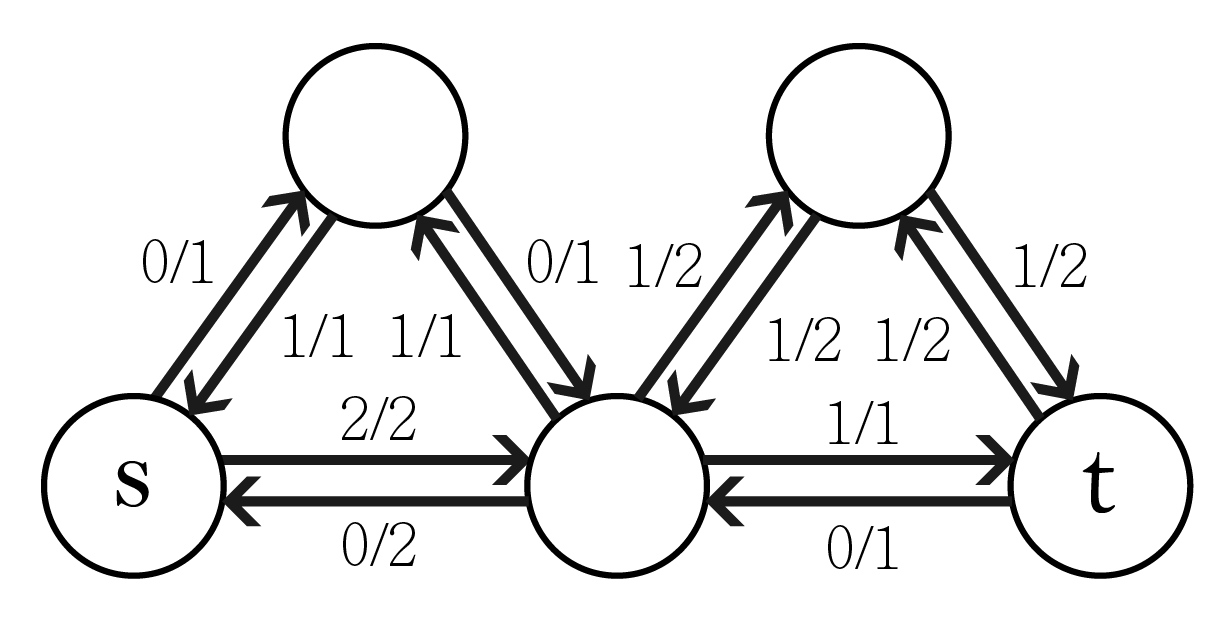 Edmonds-Karp
繼續找尋最短的增廣路
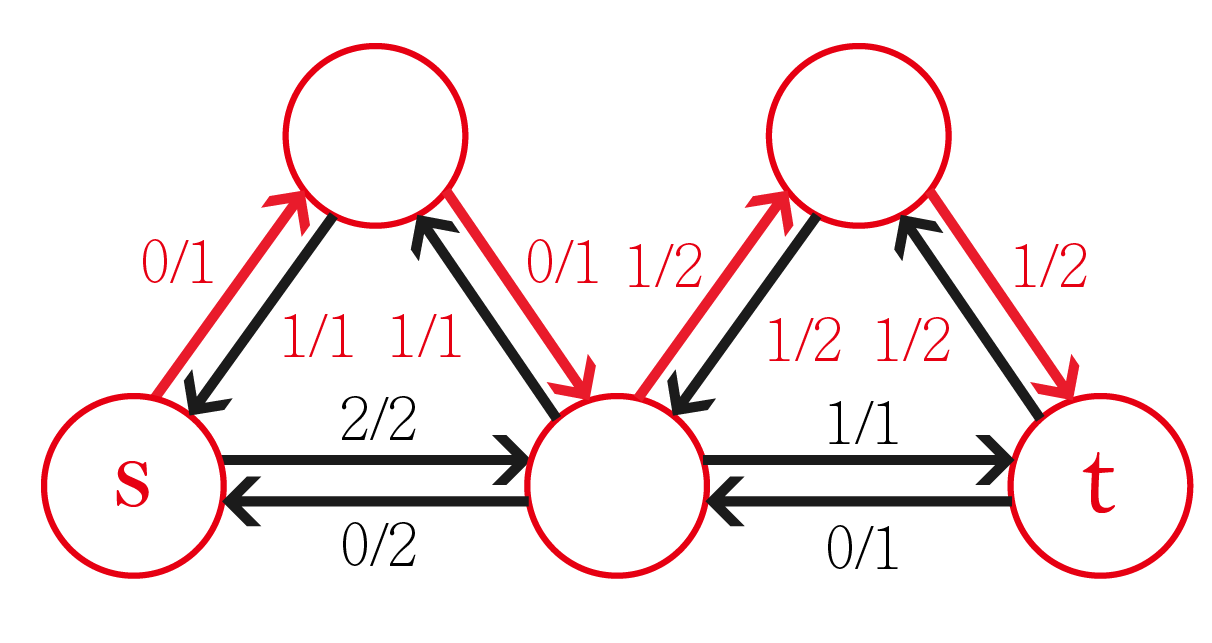 Edmonds-Karp
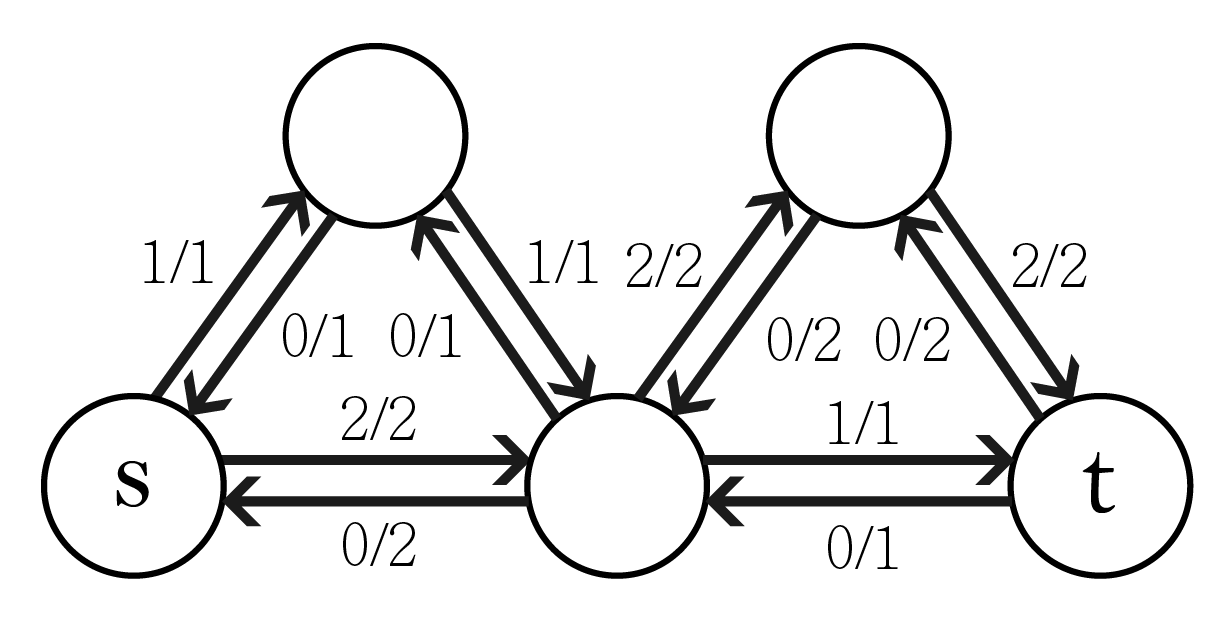 Edmonds-Karp
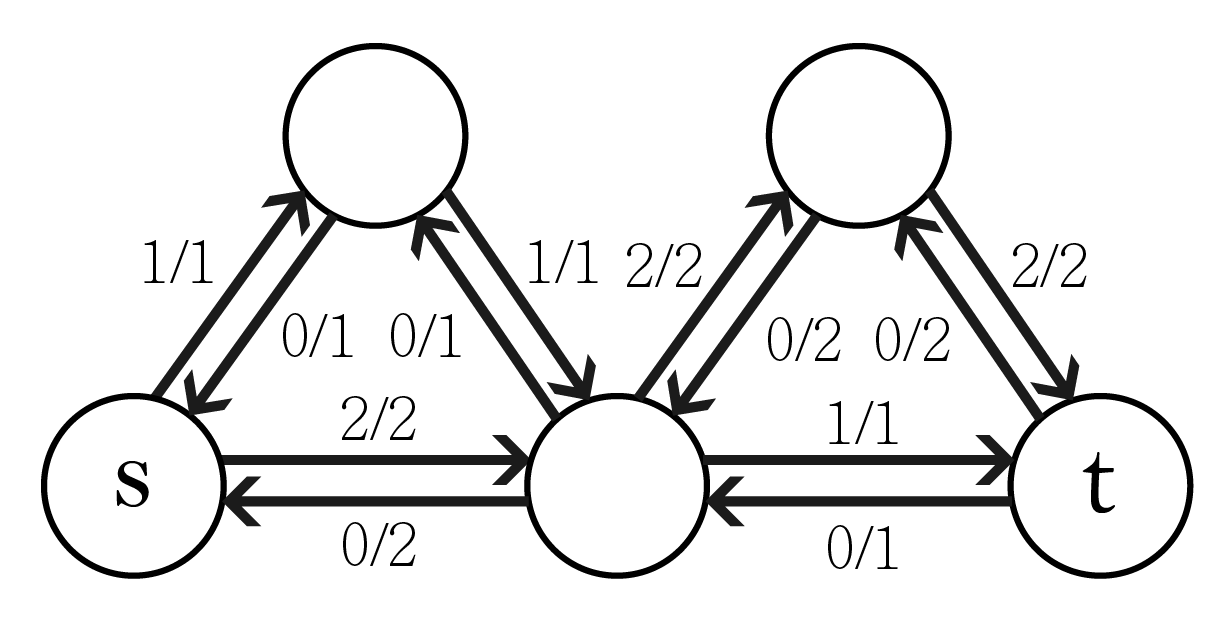 Edmonds-Karp 時間複雜度
Edmonds-Karp 時間複雜度
Edmonds-Karp 時間複雜度
Edmonds-Karp 時間複雜度
Edmonds-Karp 時間複雜度
Dinic
Dinic
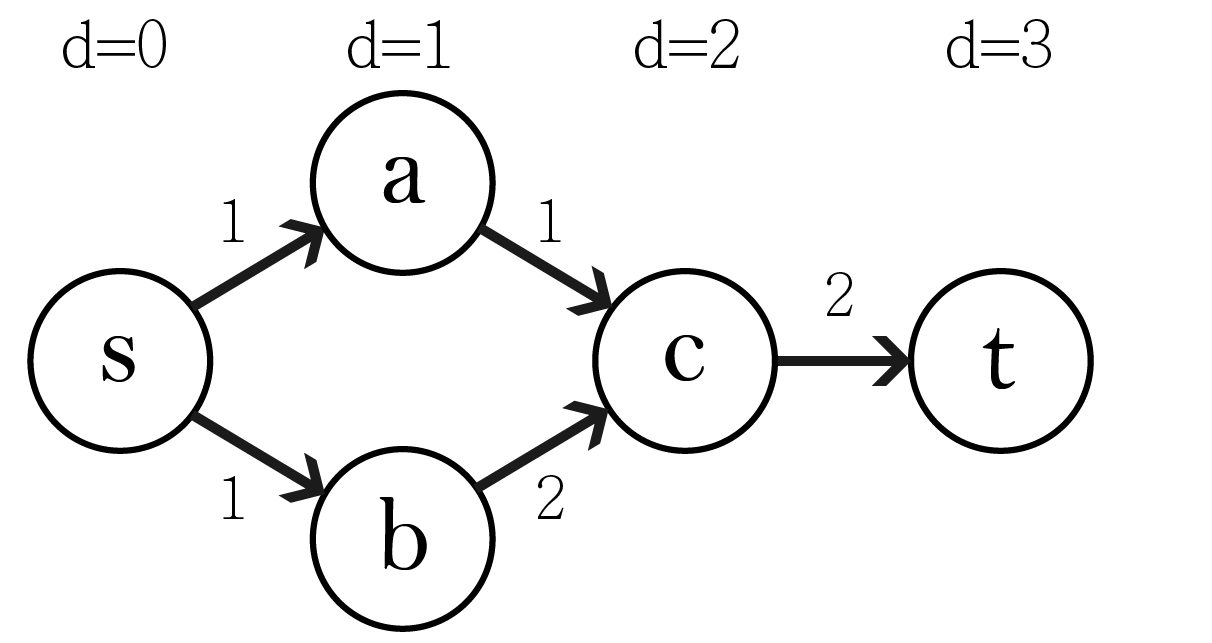 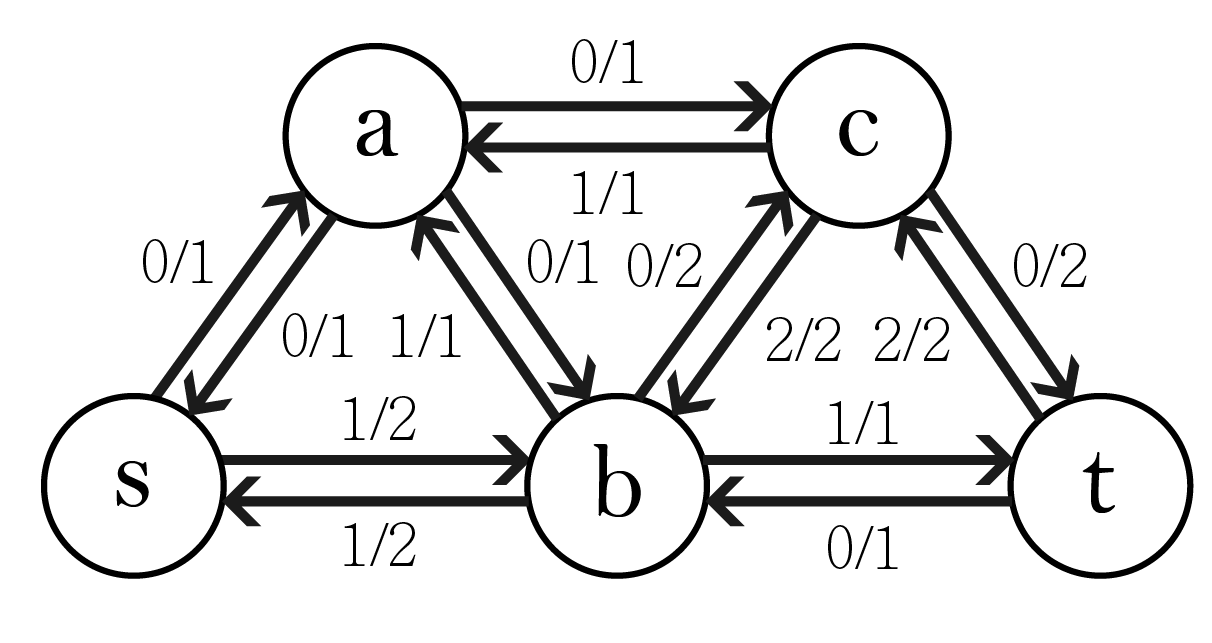 Dinic
Dinic
以下圖為例
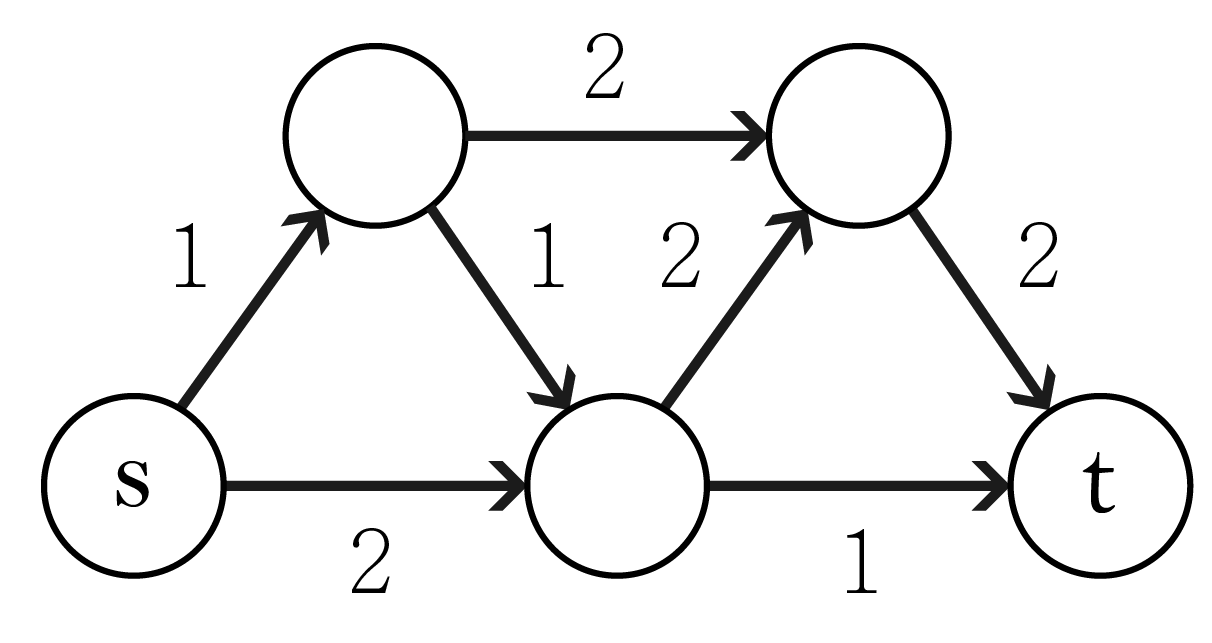 Dinic
轉換為剩餘網路
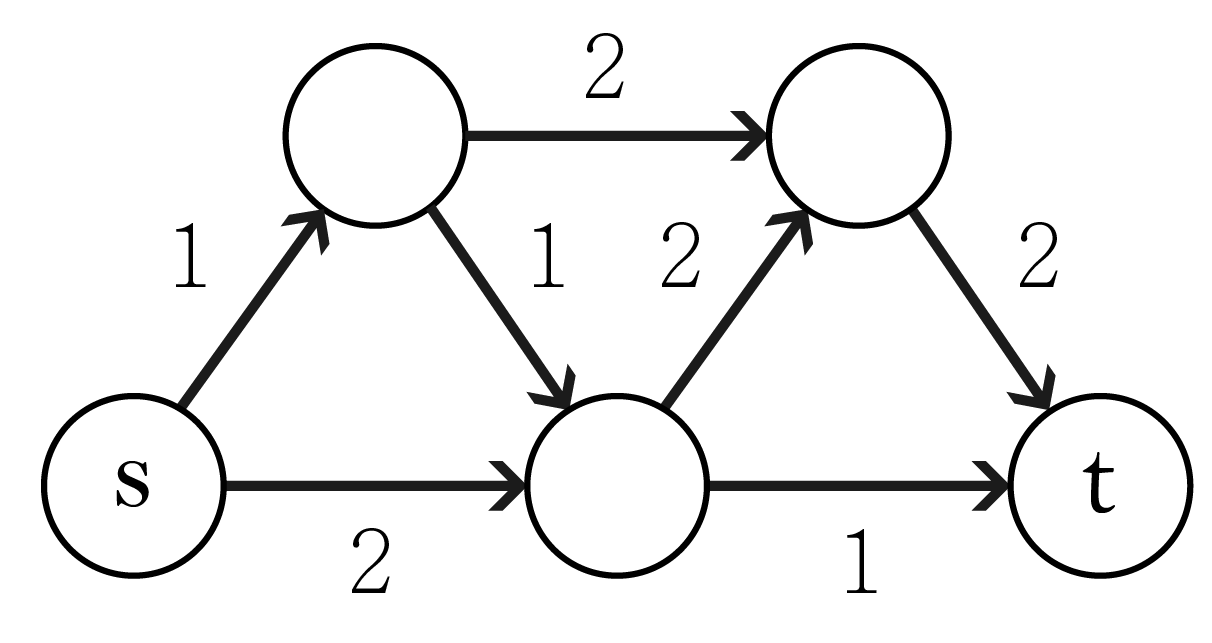 Dinic
轉換為剩餘網路
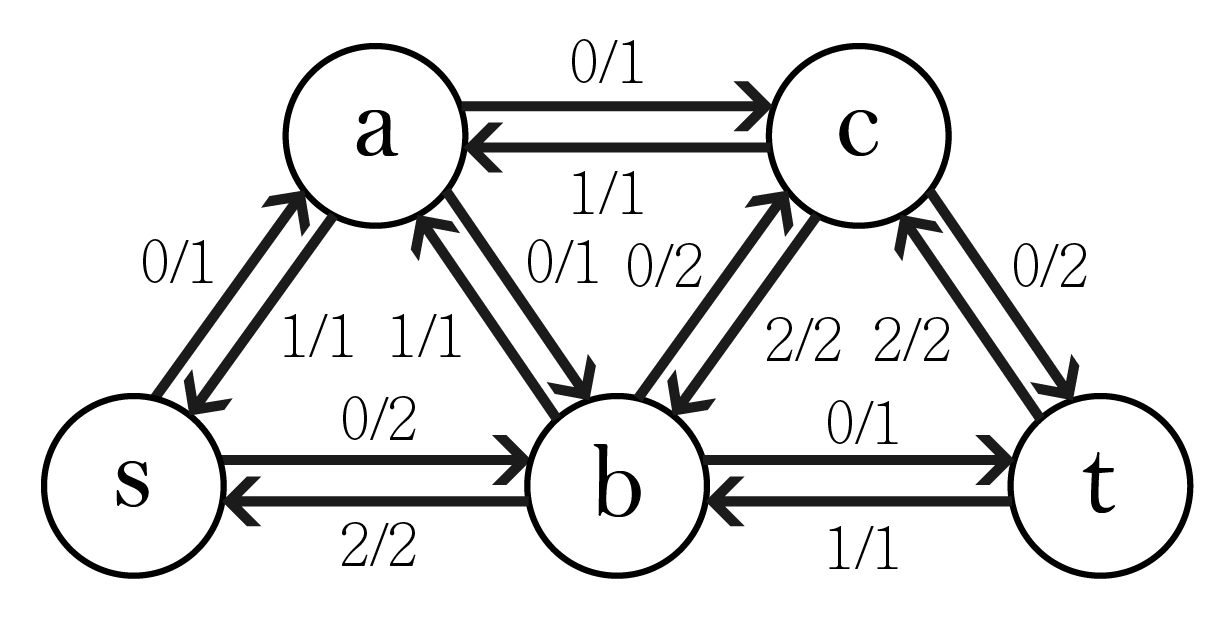 Dinic
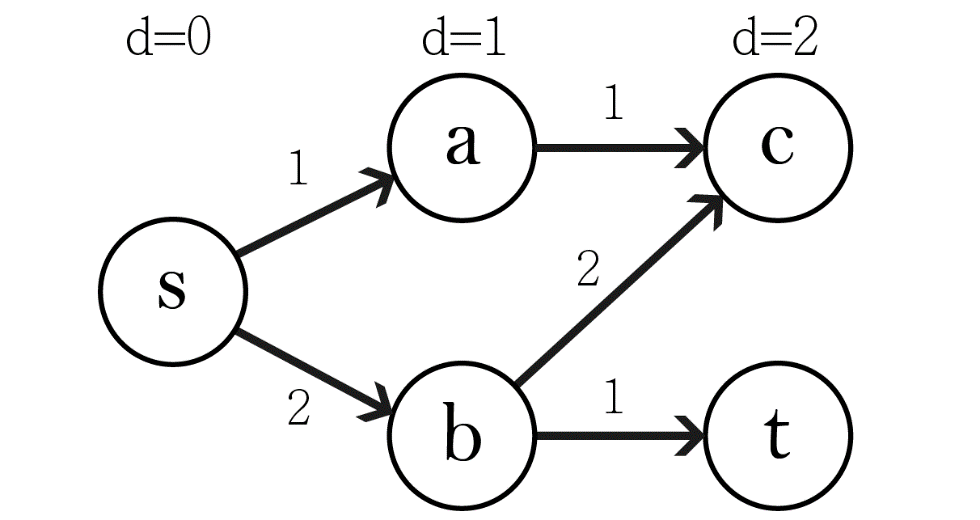 建構層次圖
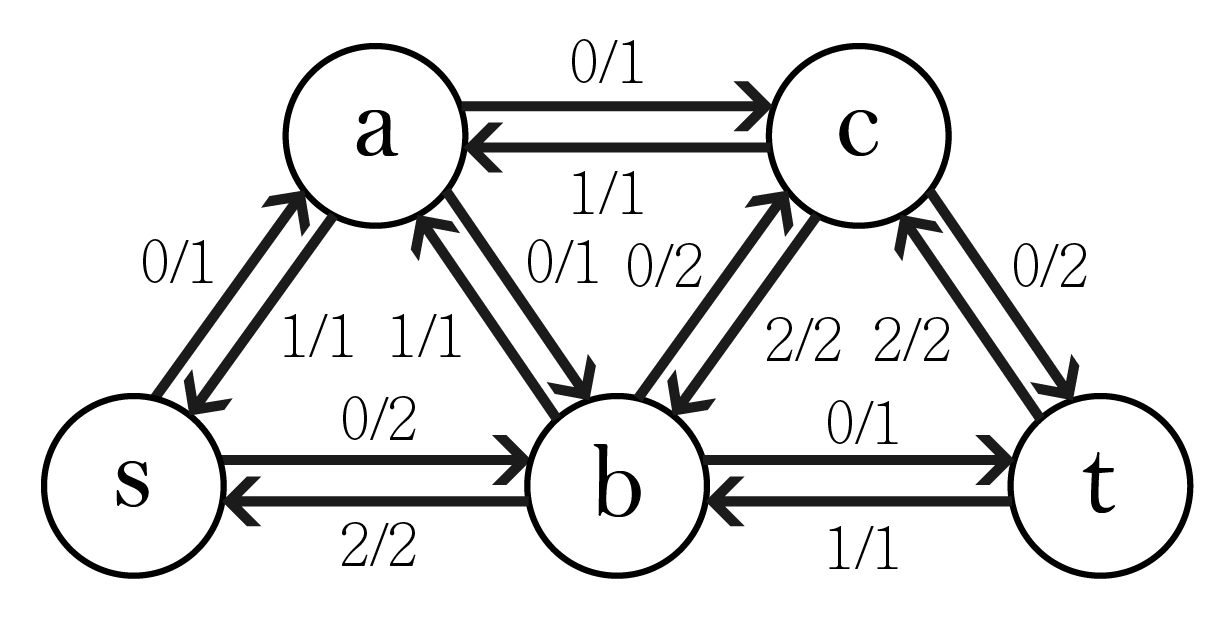 Dinic
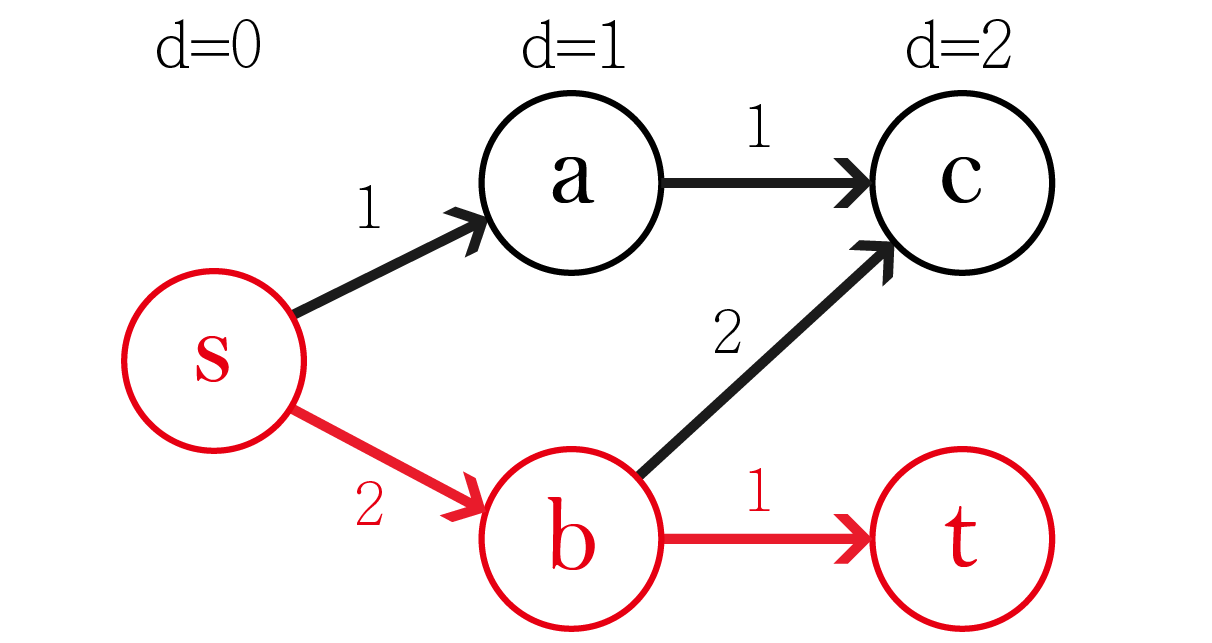 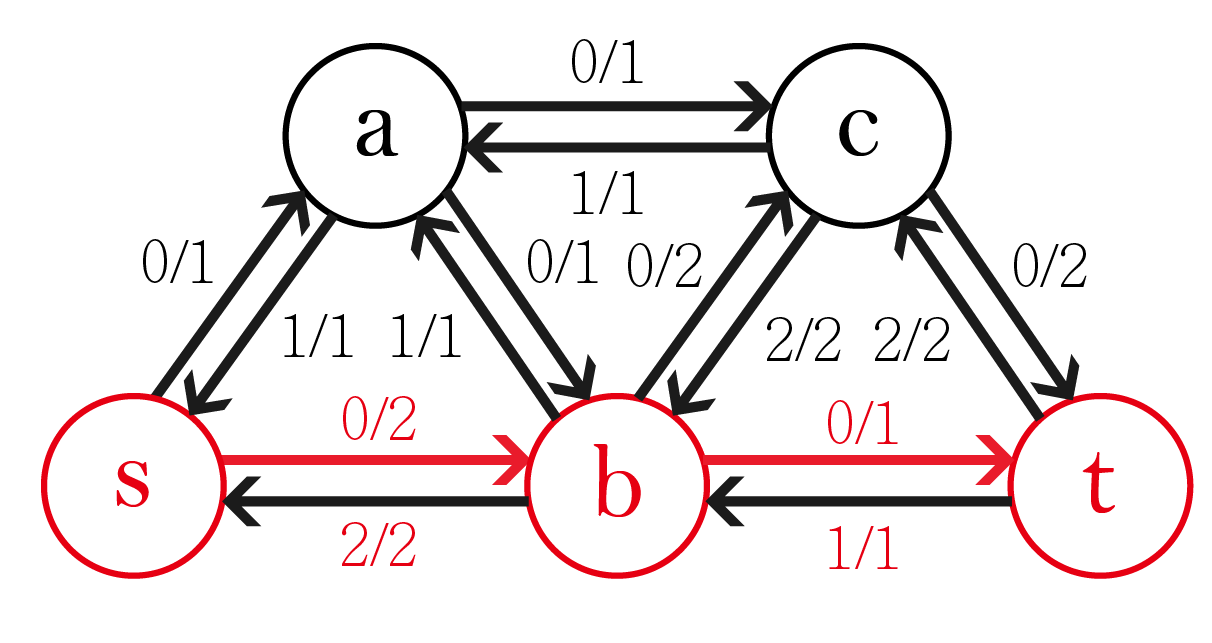 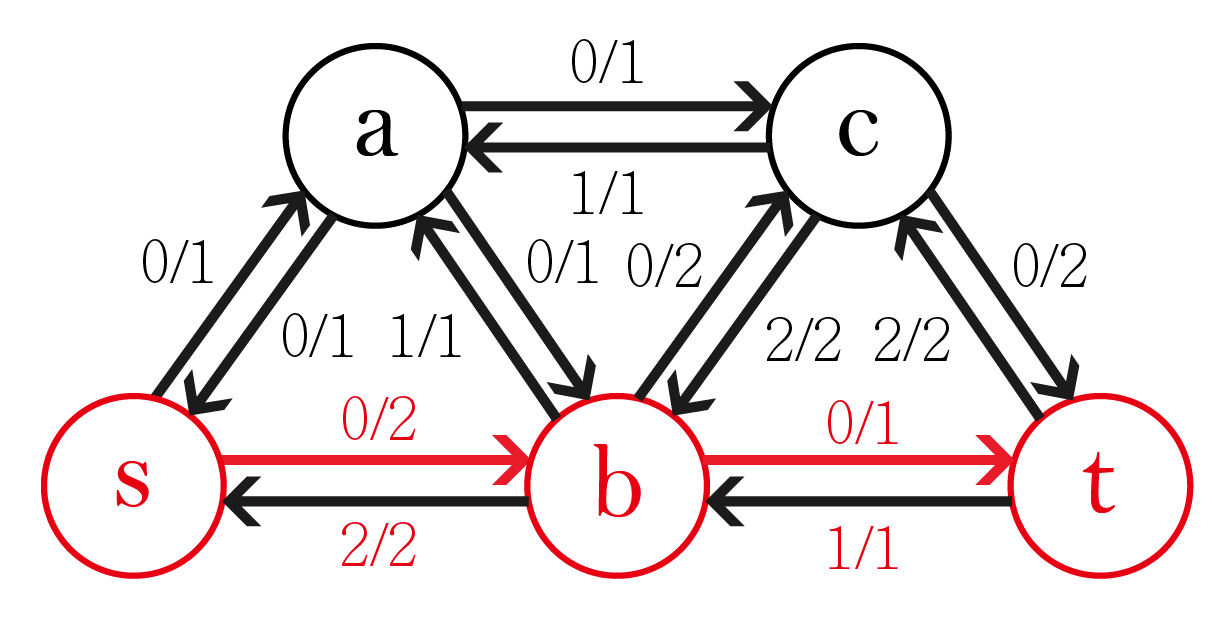 Dinic
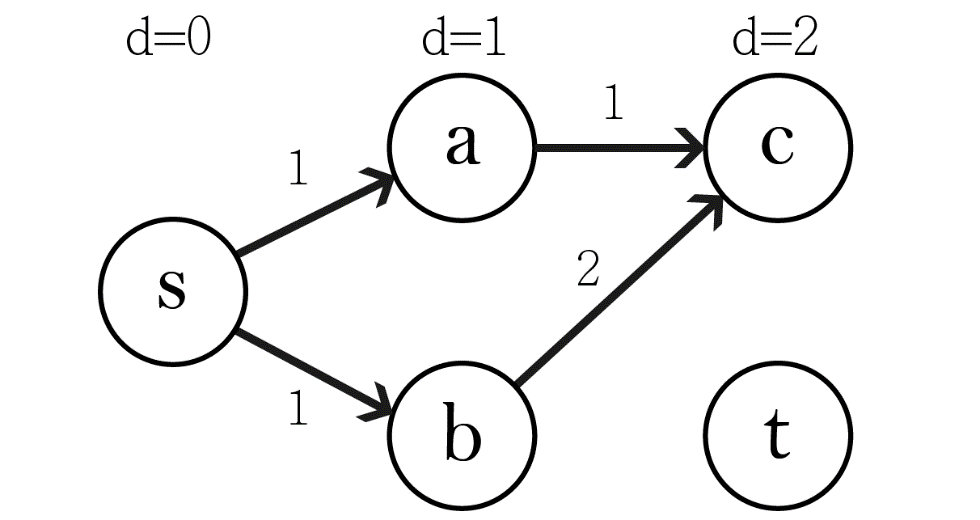 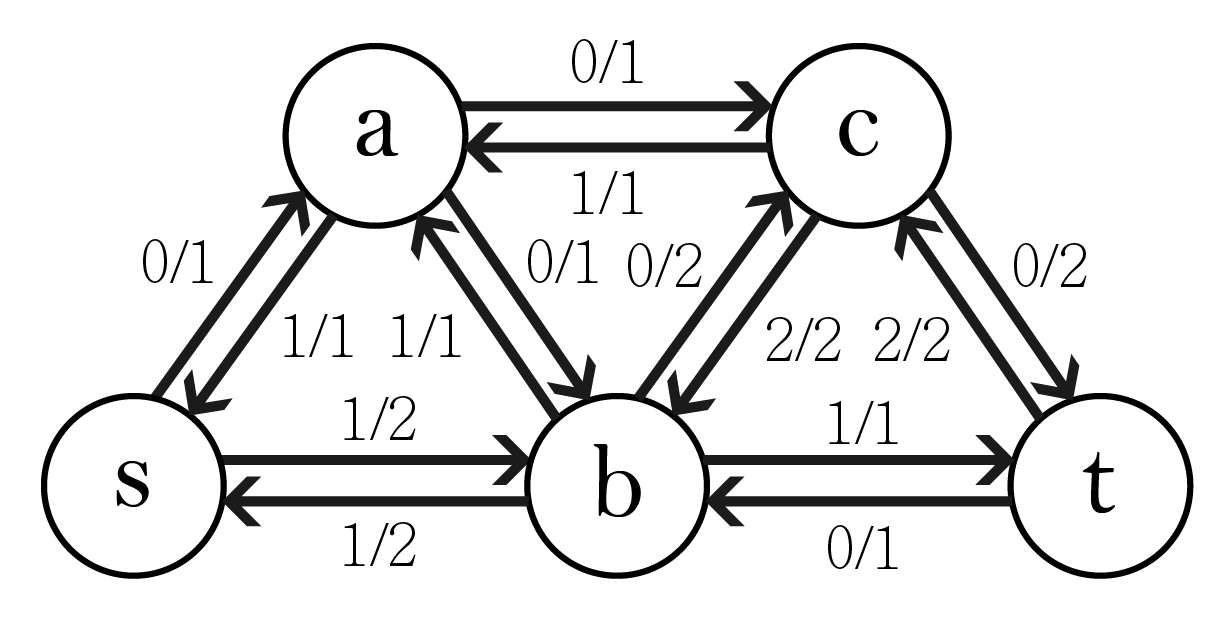 Dinic
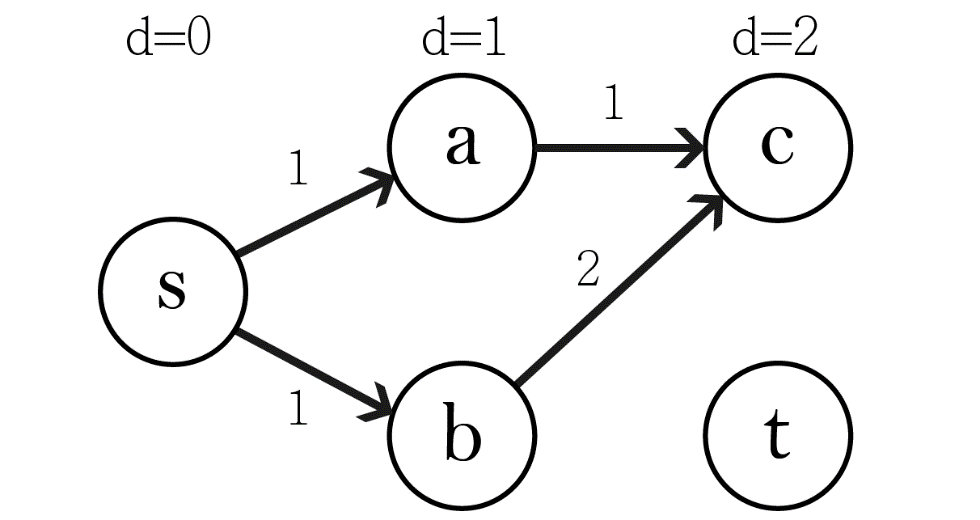 發現層次圖上沒有增廣路了
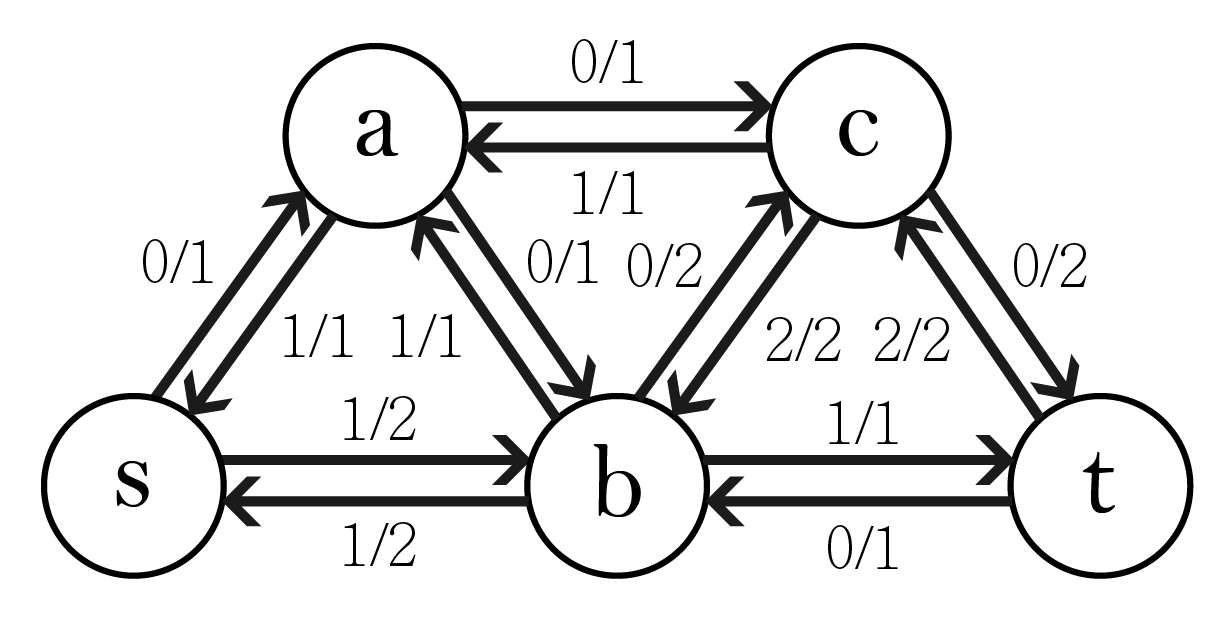 Dinic
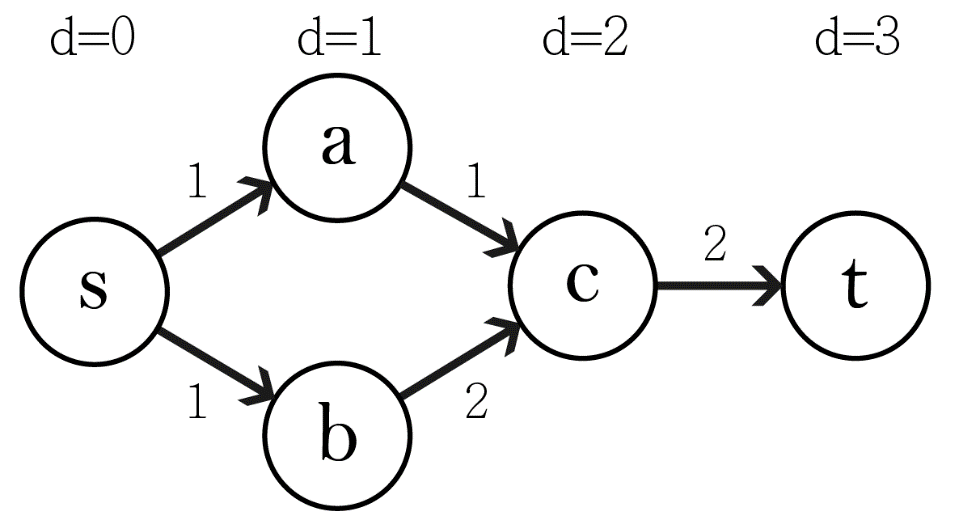 再次建構層次圖
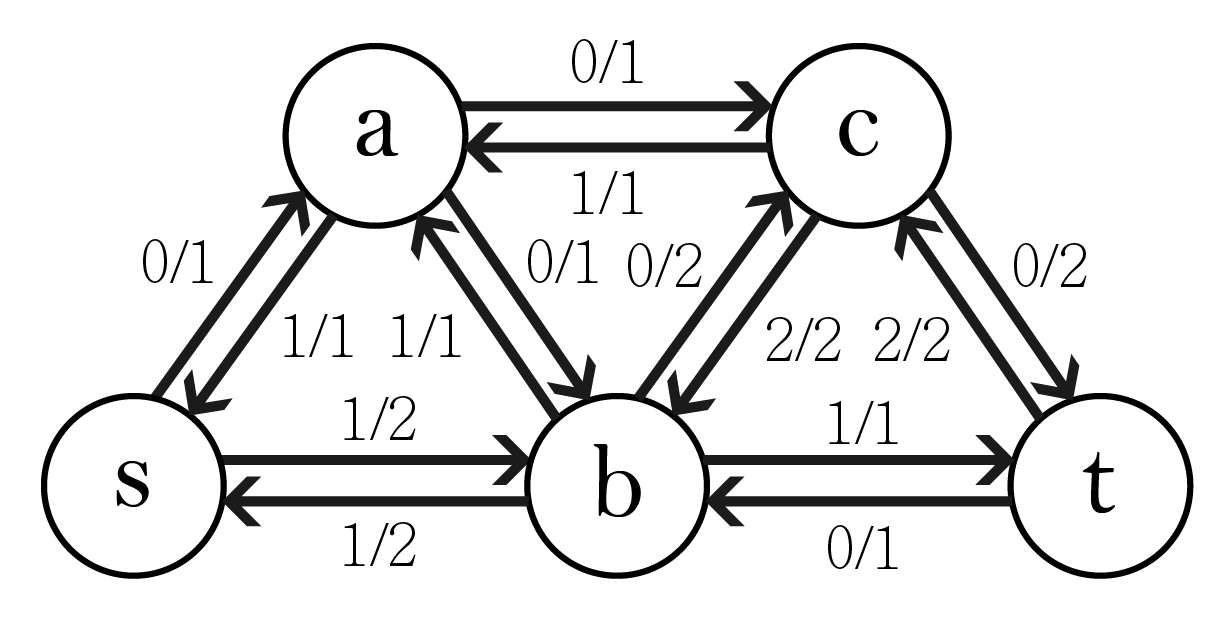 Dinic
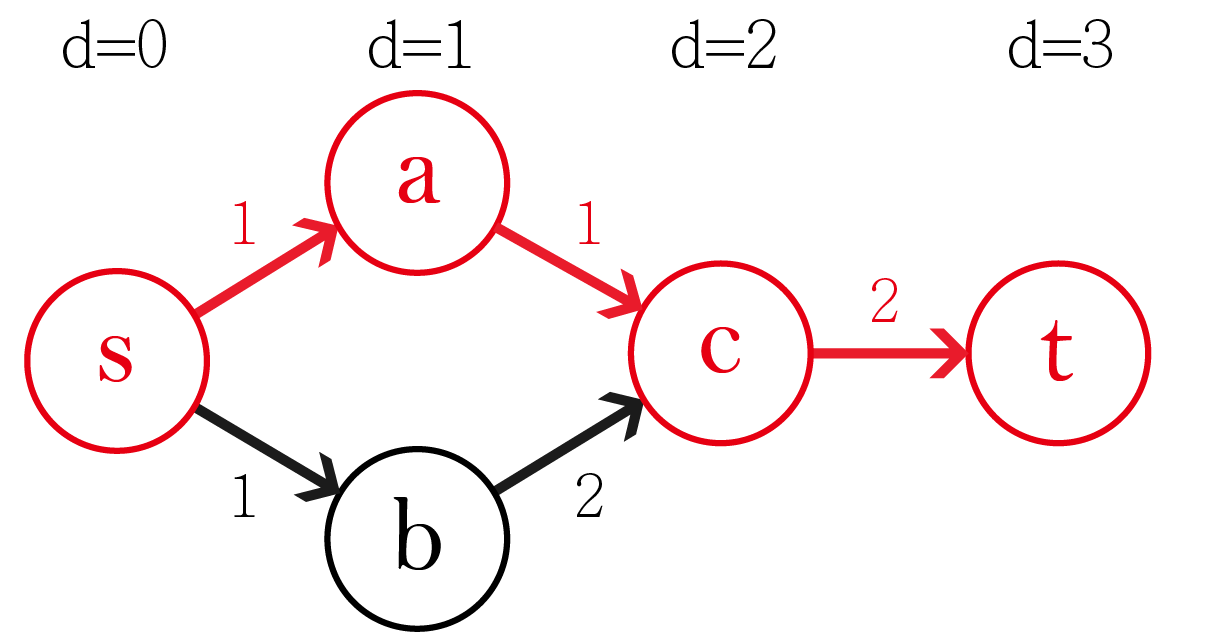 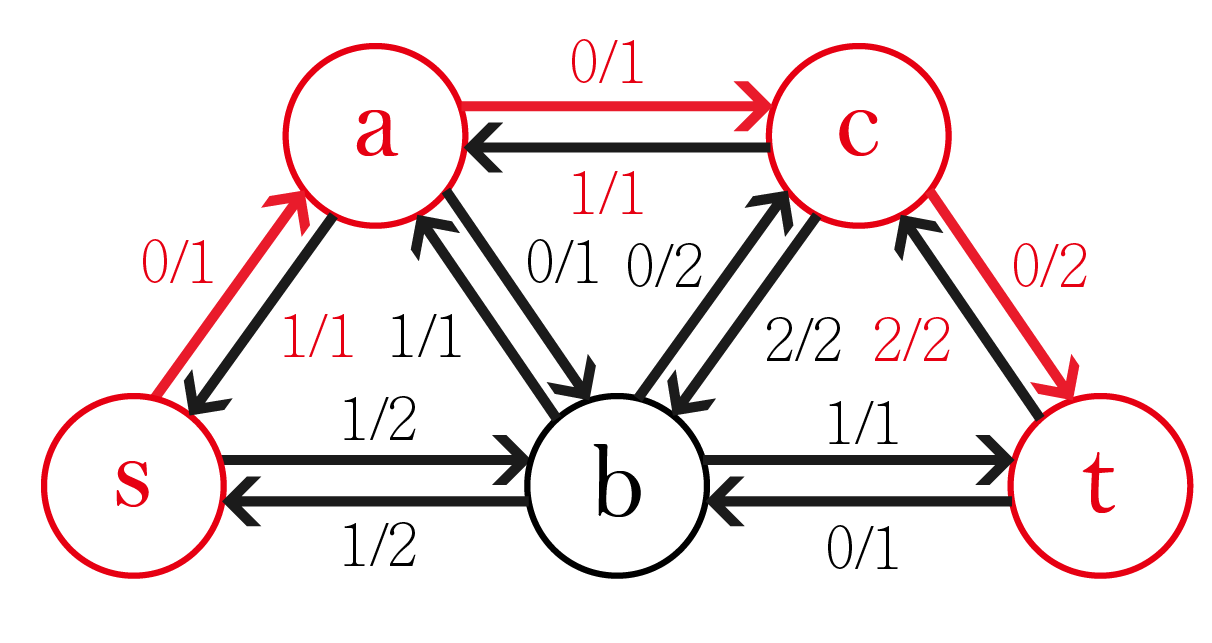 Dinic
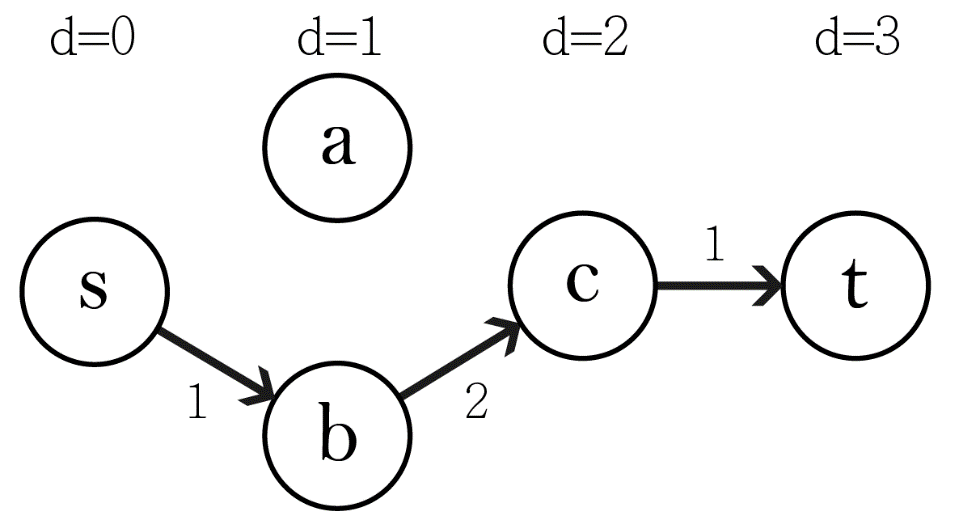 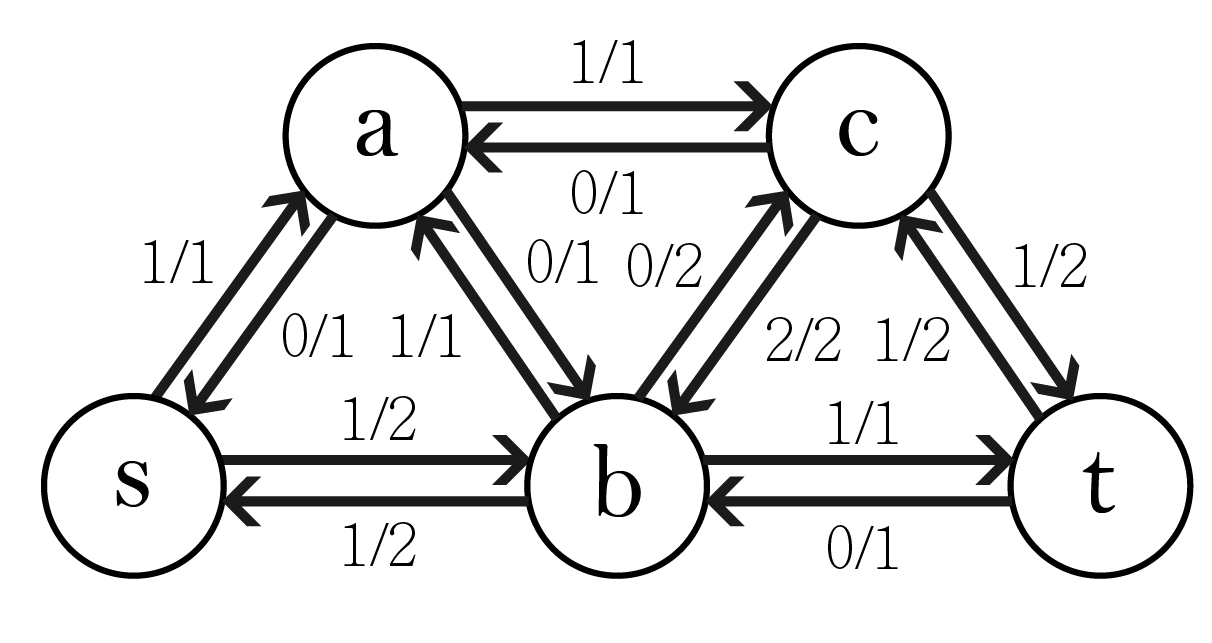 Dinic
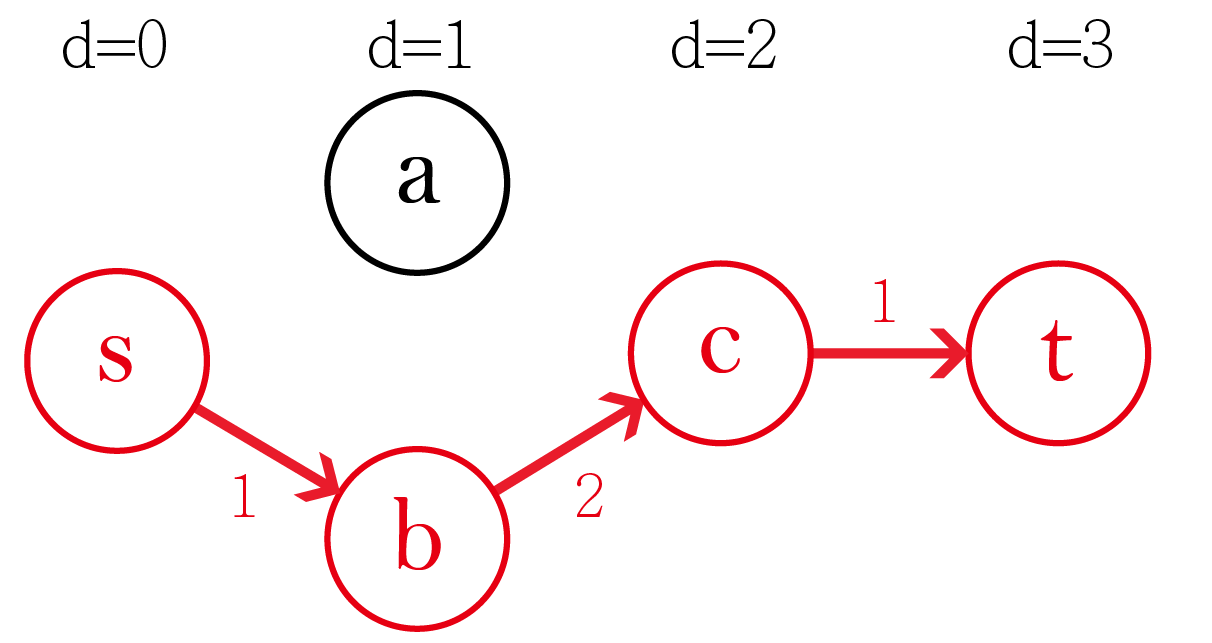 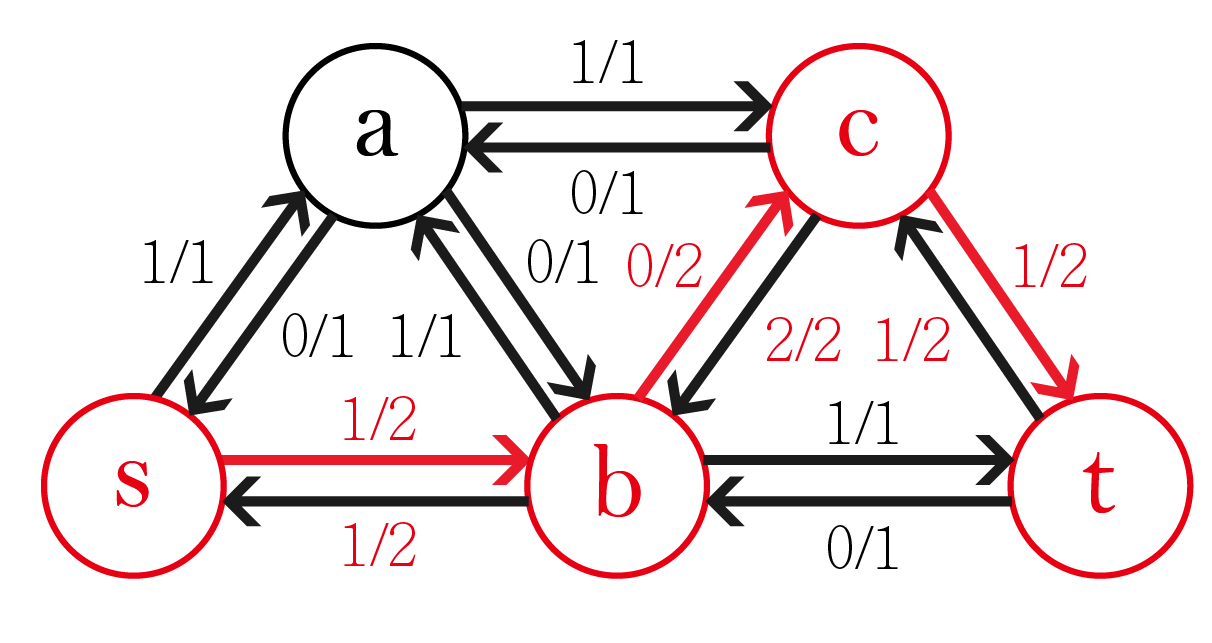 Dinic
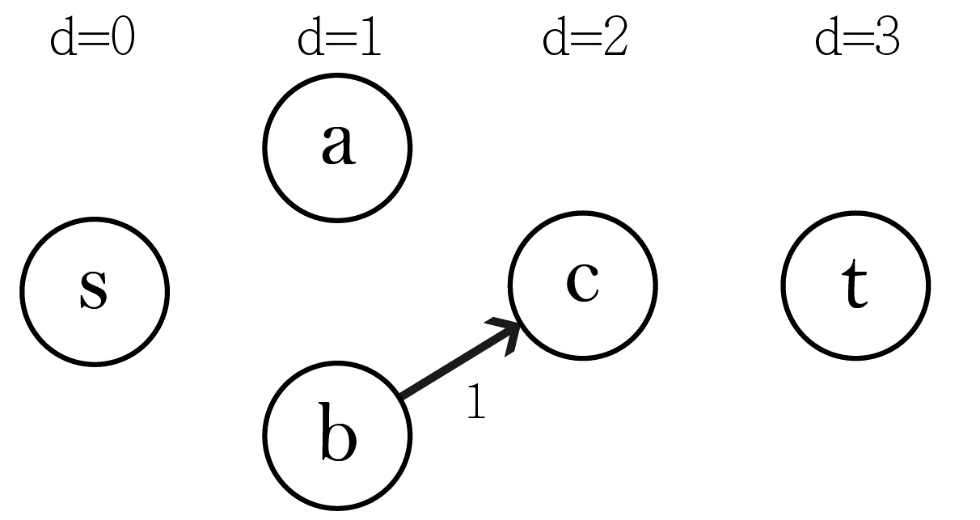 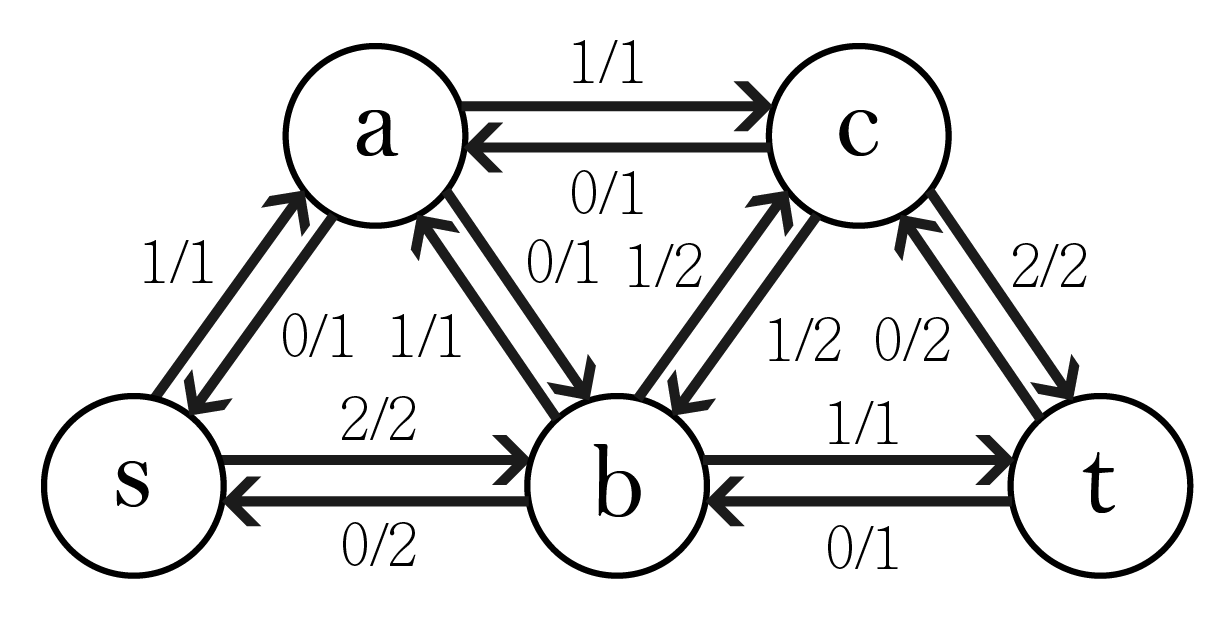 Dinic
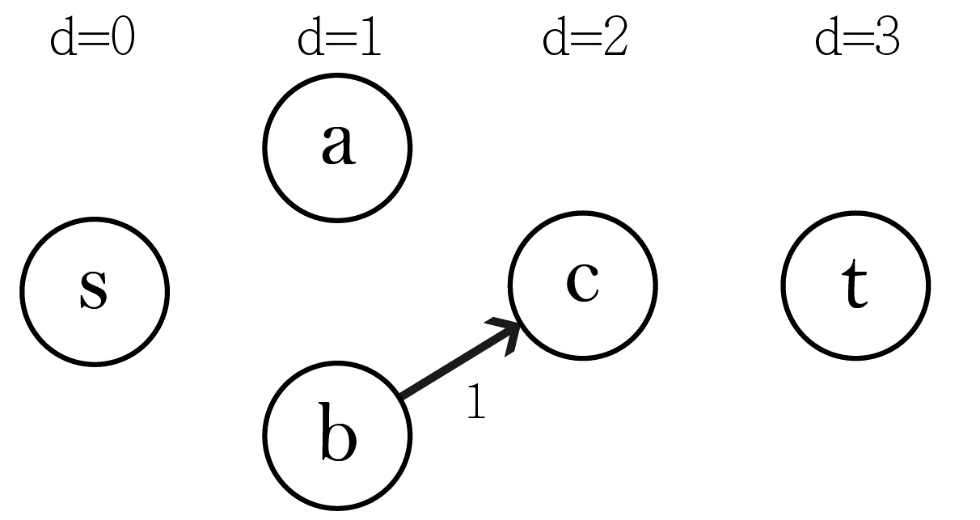 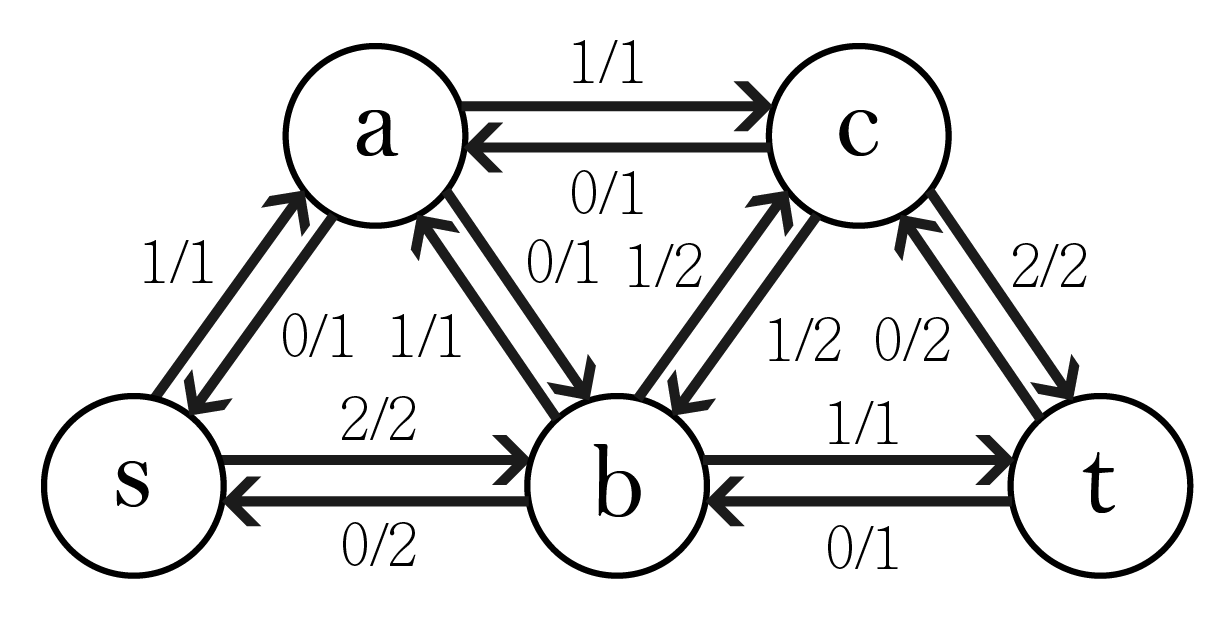 Dinic 時間複雜度
Dinic 時間複雜度
Dinic 時間複雜度
單位容量網路
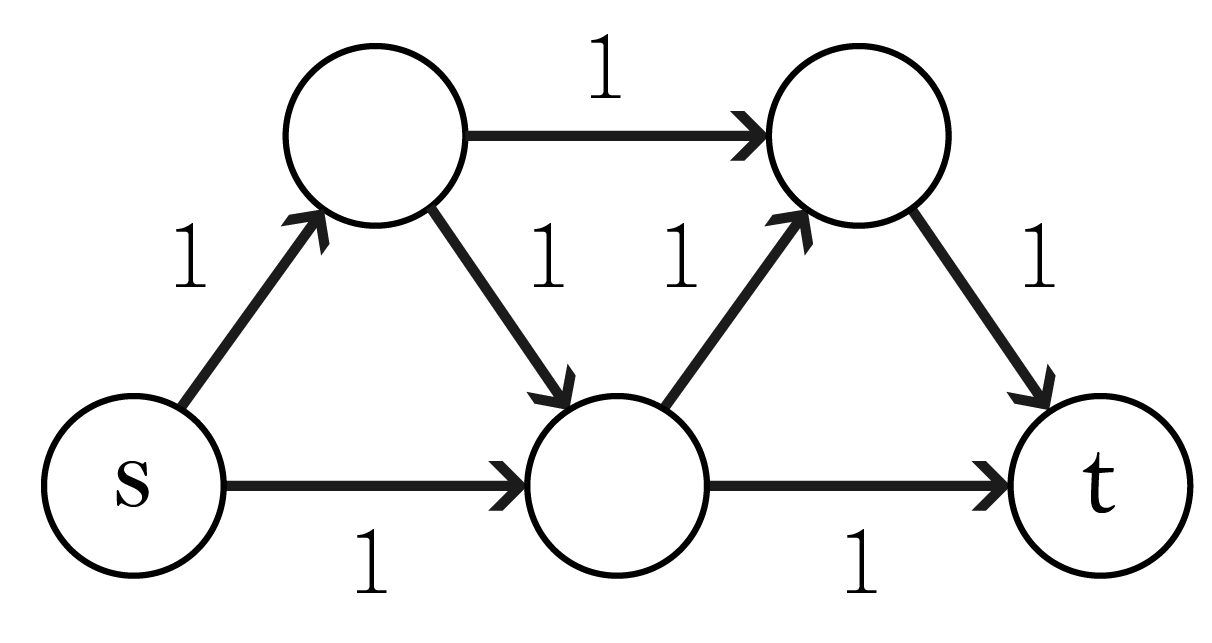 Dinic 時間複雜度
二分圖匹配網路
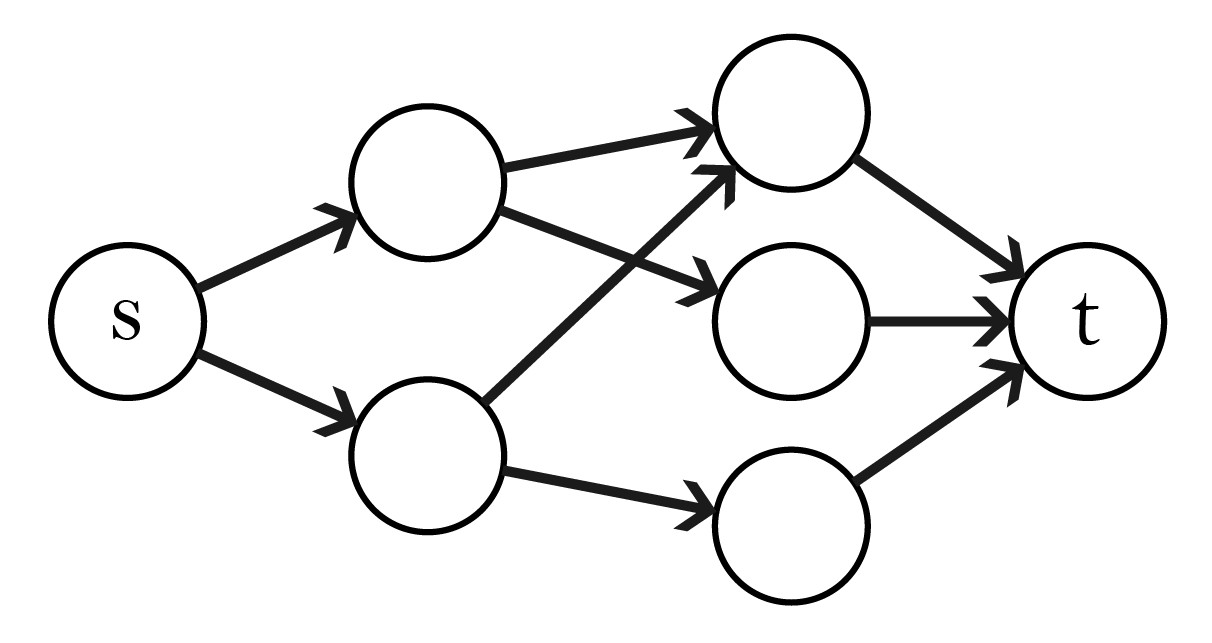 Dinic 模板
因為 Dinic 效率最高，因此被許多人拿來當作網路流算法的模板，這邊也提供一份

https://reurl.cc/D9e67O
Min Cut
割
s-t 割
割的花費
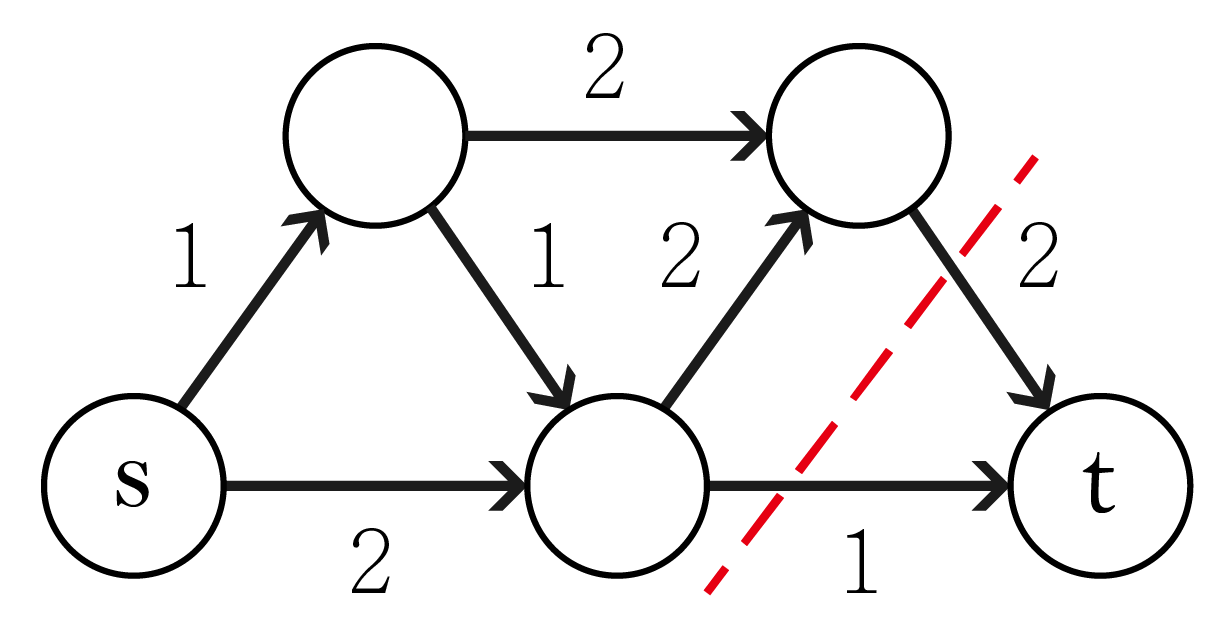 最小割
最小割顧名思義就是在所有割集中花費最小的割
下圖就是一個 s-t 最小割，往後在講最小割都是最小 s-t 割
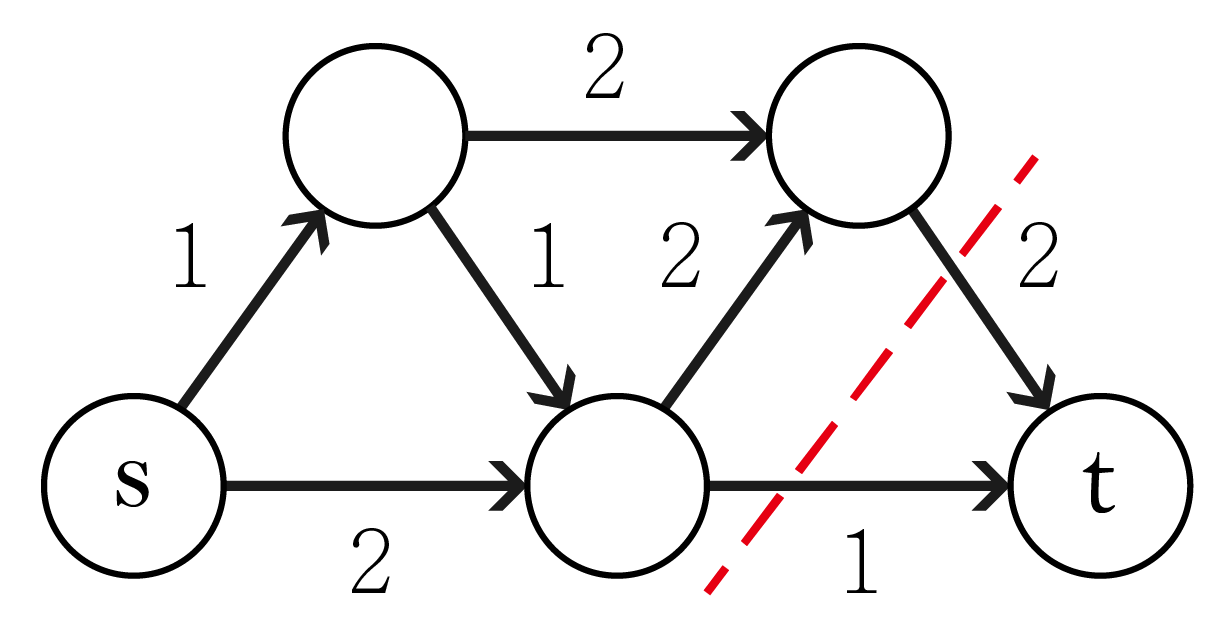 最小割
最小割不唯一，下面兩張圖同時是最小割
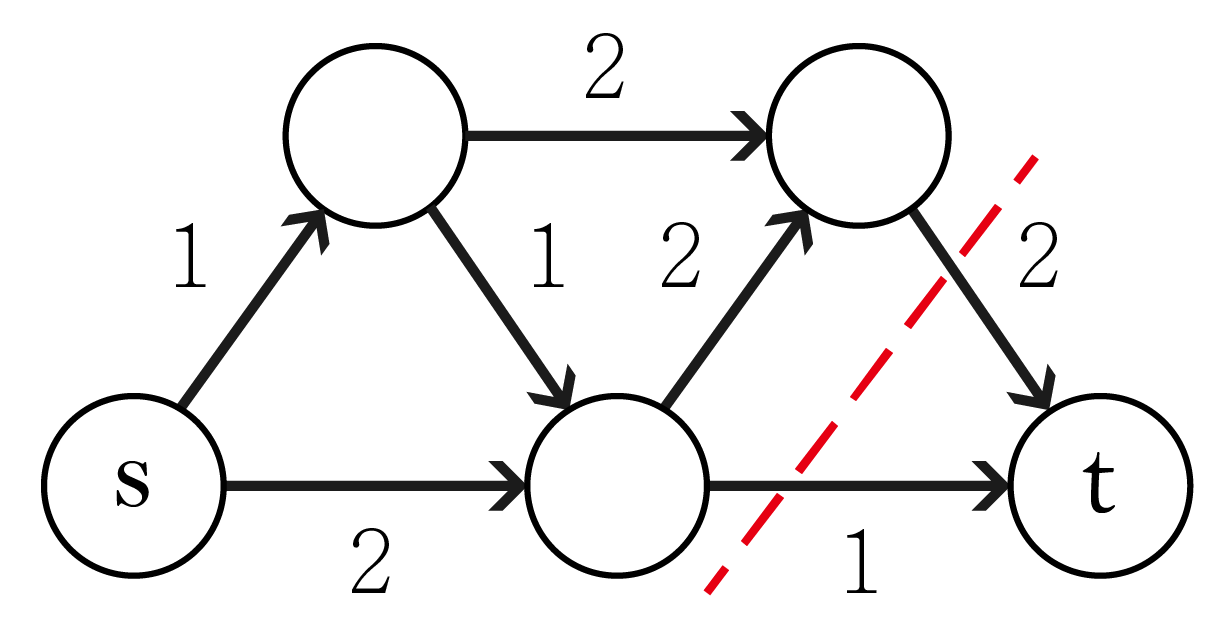 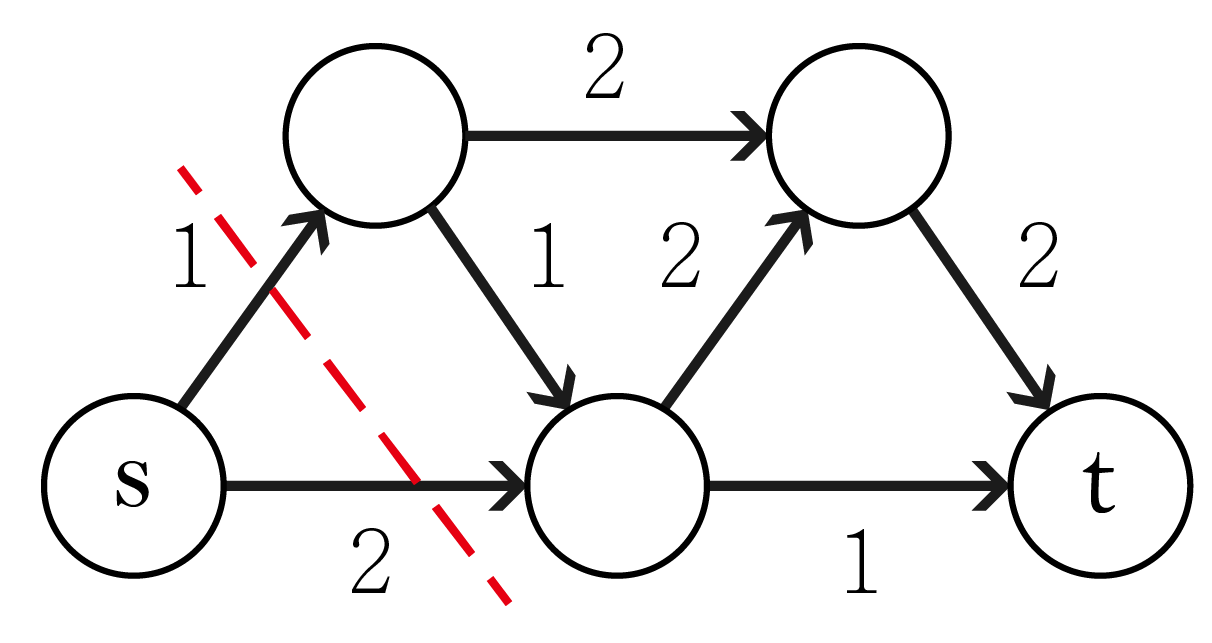 流-割對偶性
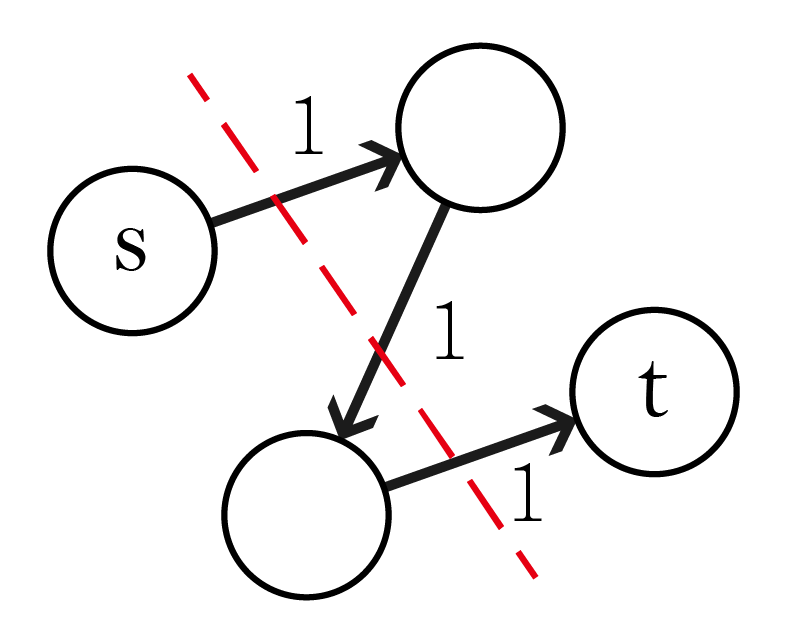 流-割對偶性
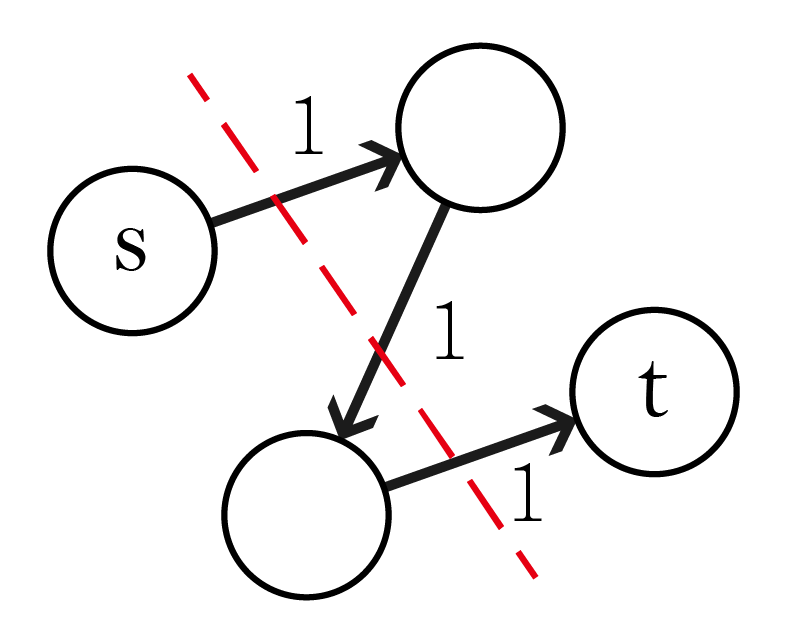 最大流最小割定理
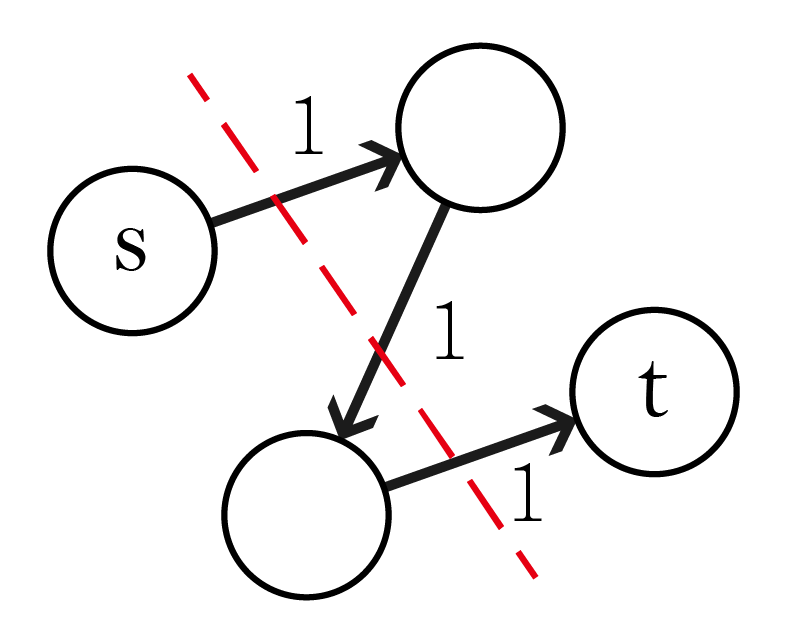 最大流最小割定理
你會發現，增廣路算法的中止條件是，在剩餘網路中源點及匯點不存在連通的路徑
如果不存在連通的路徑，代表網路中的瓶頸均滿流了，而瓶頸總容量就是最小割，且割的花費會等於最大流的流量，因此可以證明增廣路算法是正確的
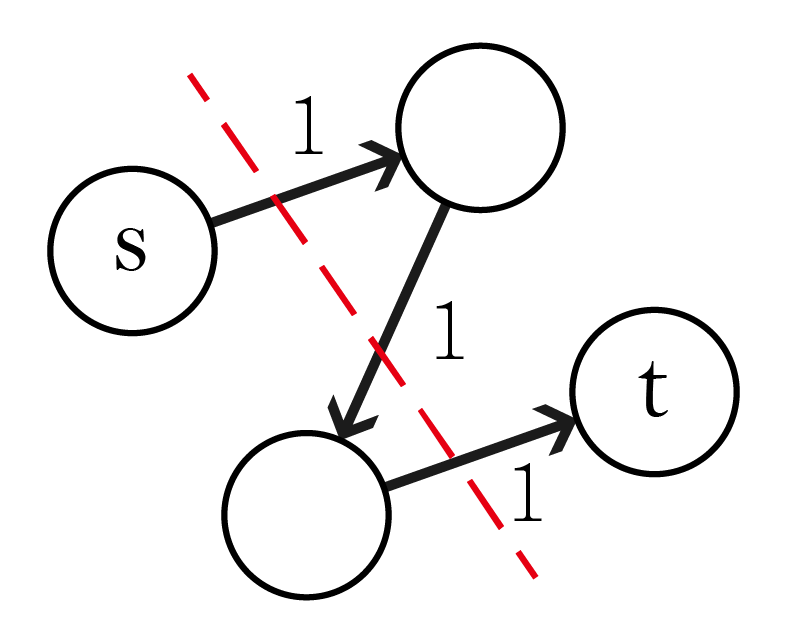 Example Problem
題目
大部分網路流的題目都看不出這是網路流

舉個例子
TIOJ 2134 魔法藥水
建模
通常在網路流這類題目中，不會修改模板的 code，取而代之的會建構網路流的「模型」

可能是最大流的模型或是最小割的模型
TIOJ 2134 魔法藥水
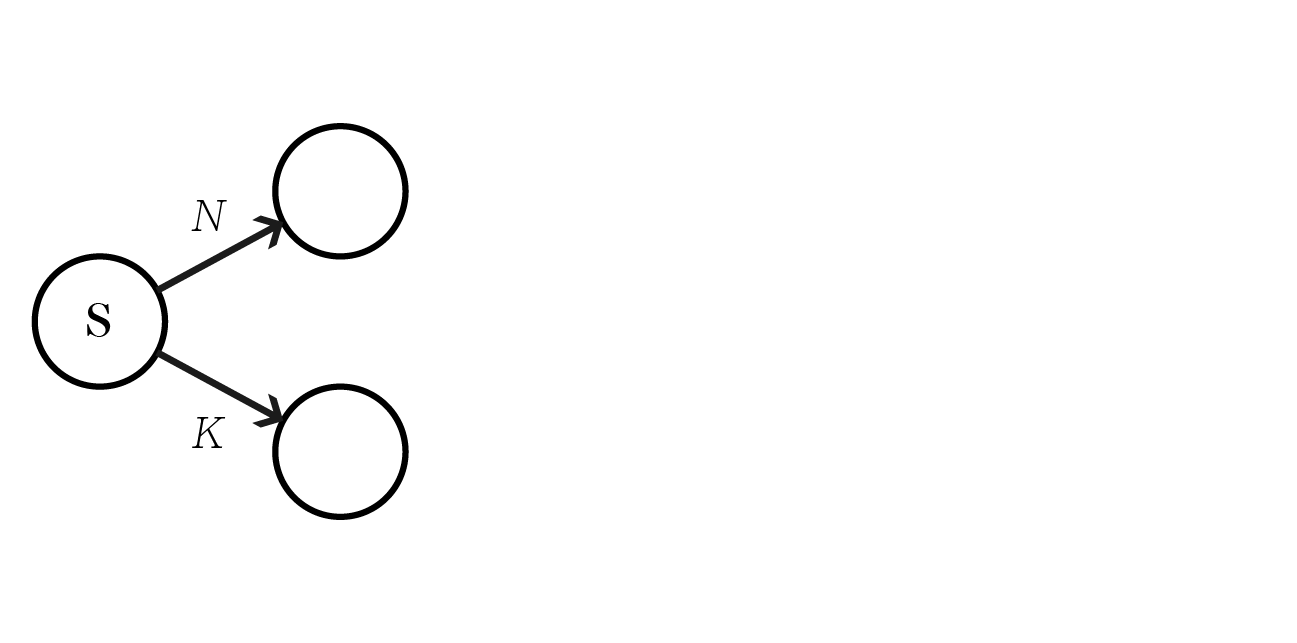 TIOJ 2134 魔法藥水
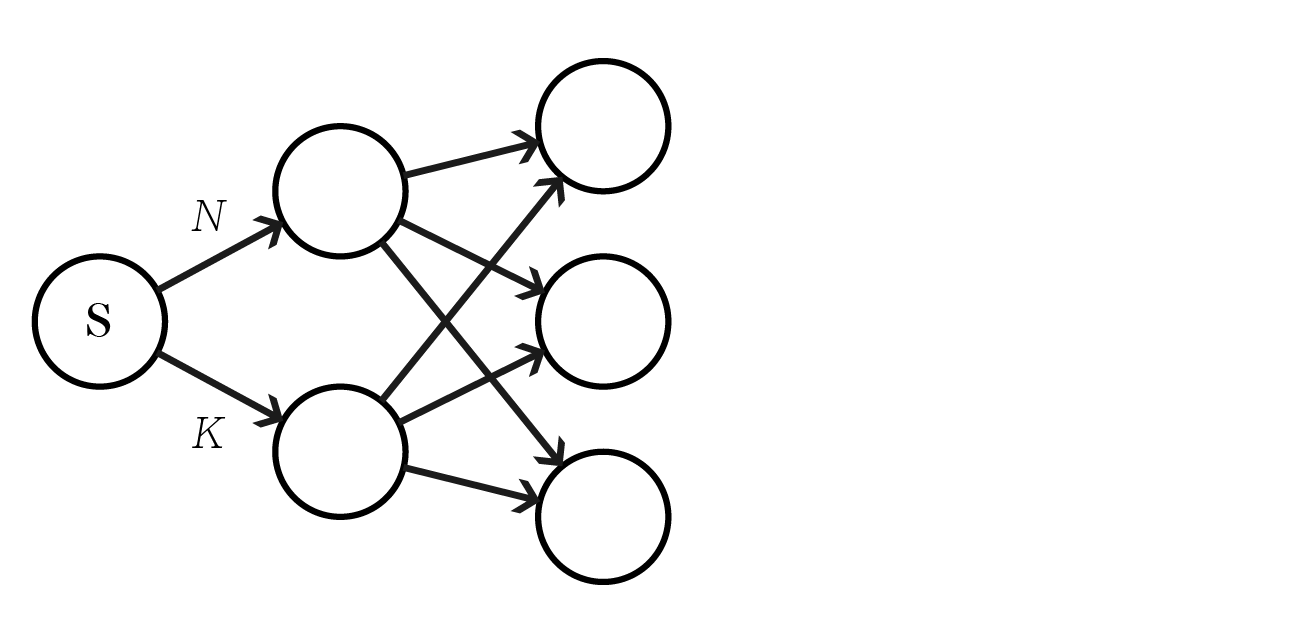 TIOJ 2134 魔法藥水
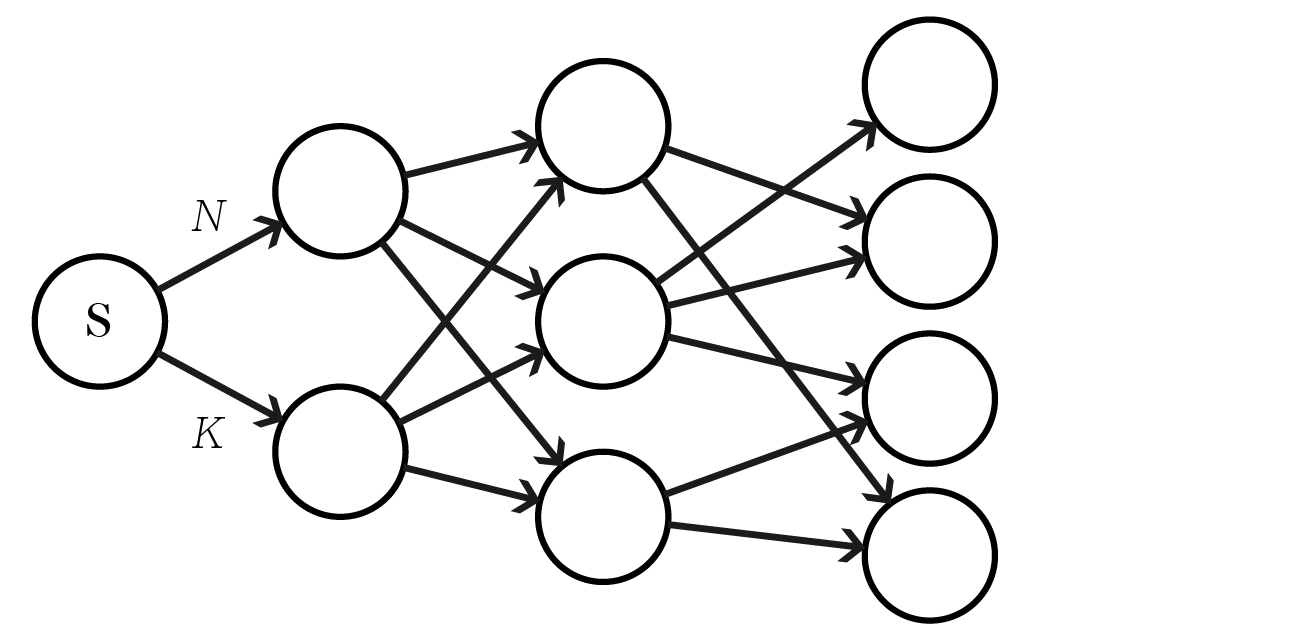 TIOJ 2134 魔法藥水
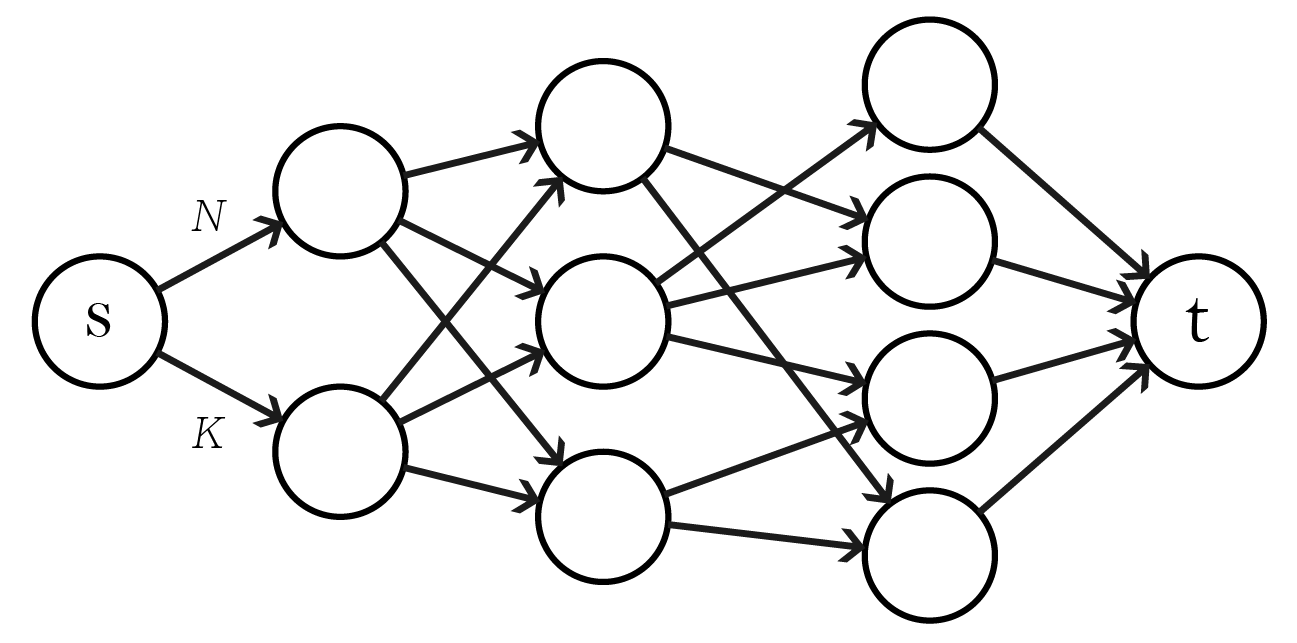 TIOJ 2134 魔法藥水
最後對這張圖跑一次最大流即為答案
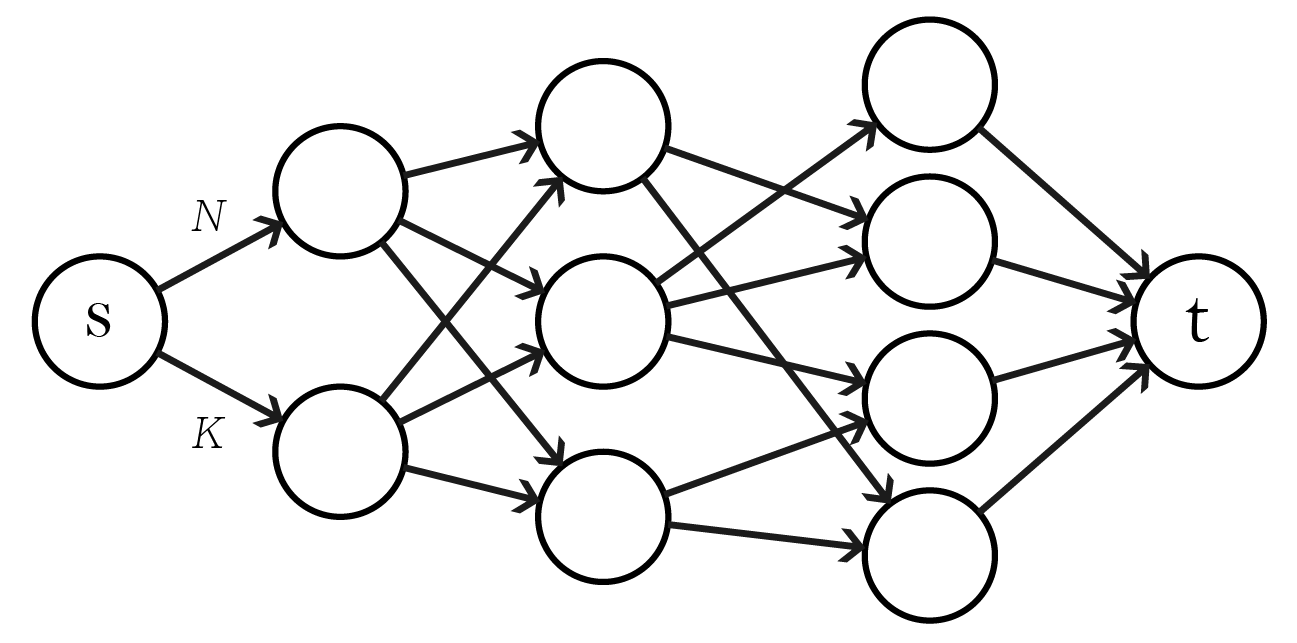 Conclusion
總結
這兩種類型的題目常常會看不出來，只能靠多練習多寫題目來累積經驗

如果掌握了技巧的話，那麼看到這種類型的題目就能一眼看出來了
Questions?